Aircraft observations of NH3from industrial and agricultural sourcesLara Noppen, Lieven Clarisse, Frederik Tack, Thomas Ruhtz, Alexis Merlaud, Martin Van Damme, Michel Van Roozendael, Dirk Schuettemeyer and Pierre Coheur
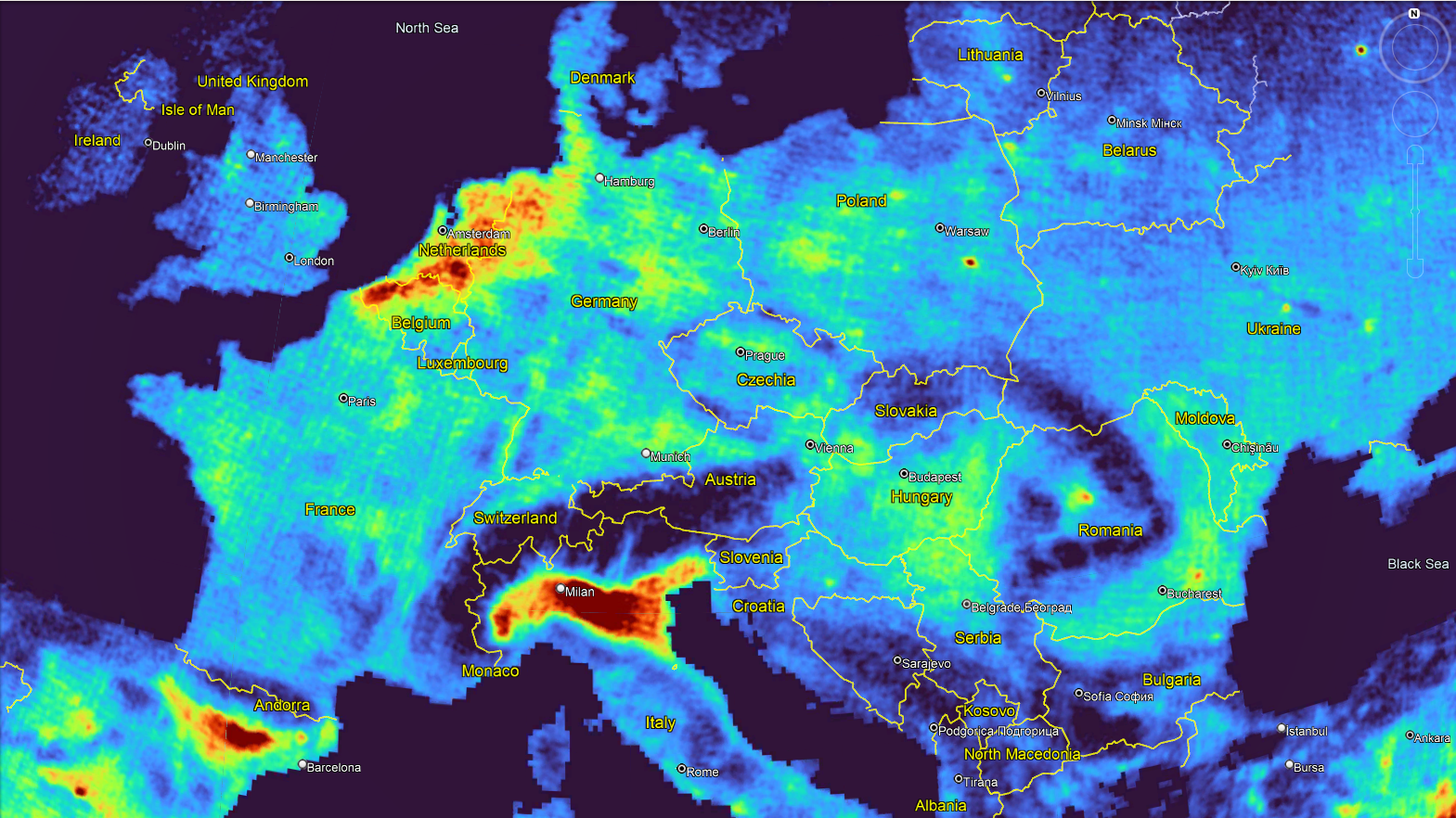 NH3 HRI distribution from IASI measurements
EUFAR– Aircraft observations of NH3
1
The global nitrogen cycle
Key forms of reactive nitrogen (Nr) :
Nitrogen dioxide (NO2)
Ammonia (NH3)
Anthropogenic emissions of Nr disturb the global nitrogen cycle devastating consequences to biodiversity, soil, water, and air quality
Effective monitoring is needed !
NH3
NO2
European Environment Agency, https://www.eea.europa.eu/data-and-maps/daviz/trends-in-eu-27-emissions-1#tab-googlechartid_chart_11
EUFAR – Aircraft observations of NH3
2
IASI sounder
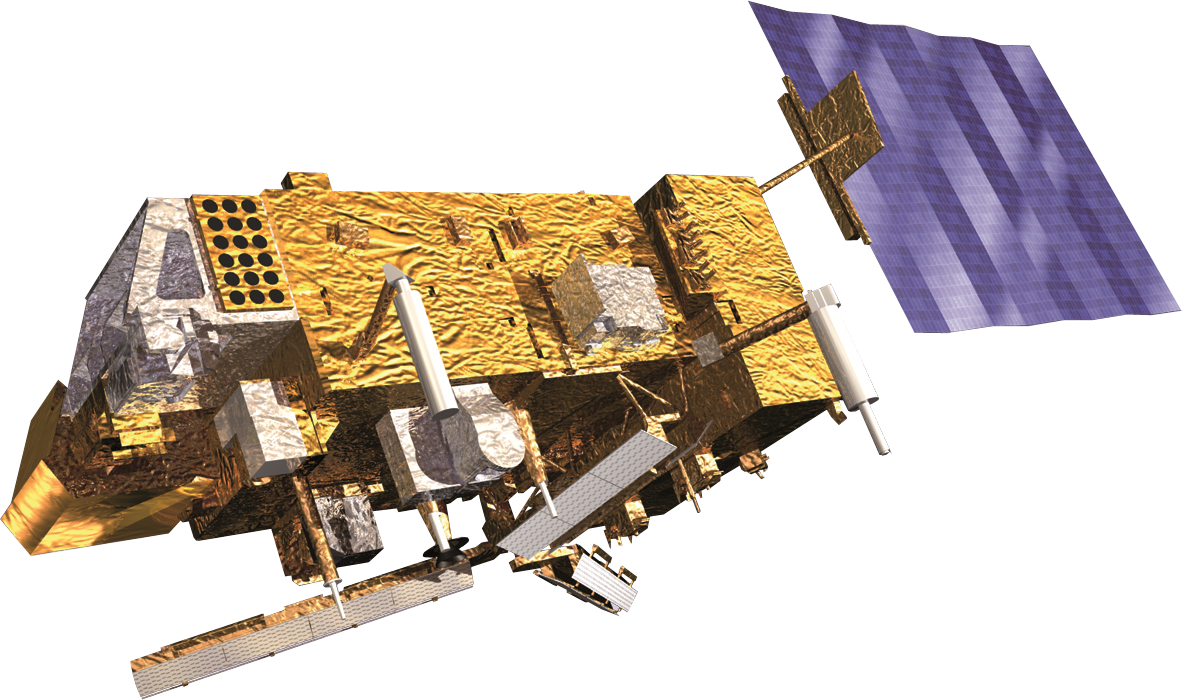 Satellite observations of NH3
Global distribution of NH3 columns from 11 years of IASI measurements  importance of point sources
Poultry housing
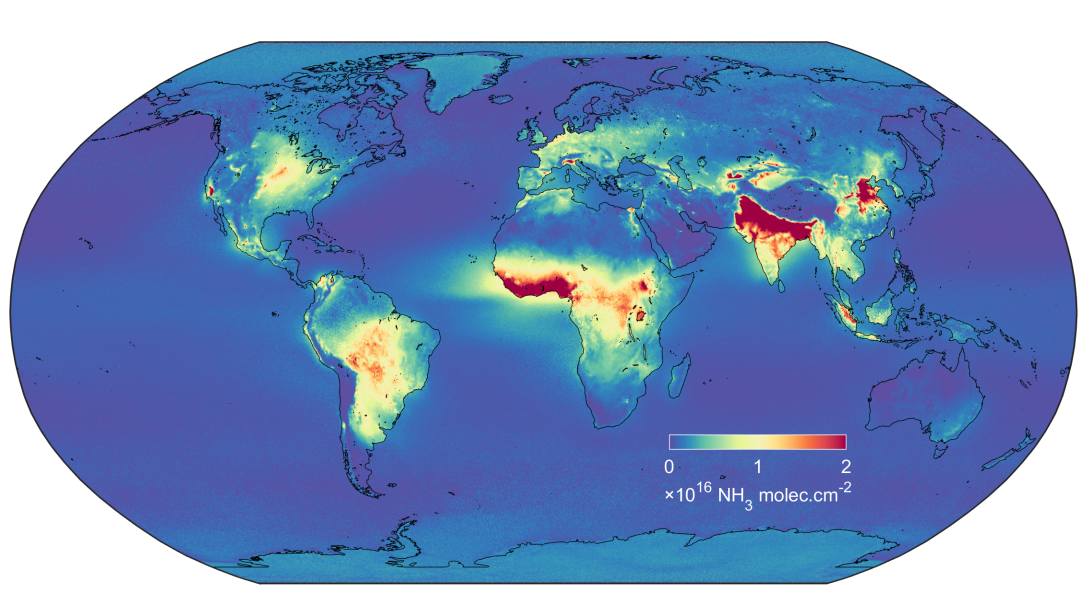 Fertilizer plant
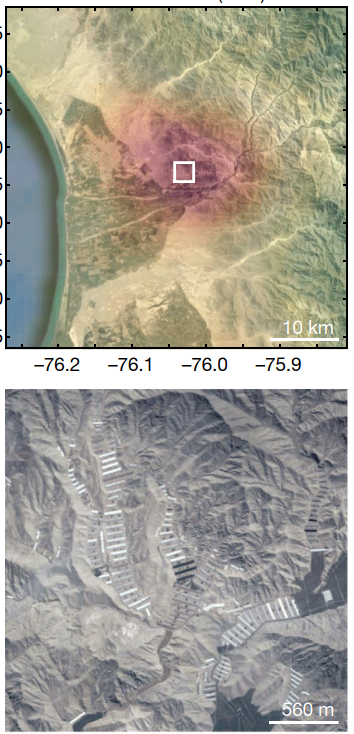 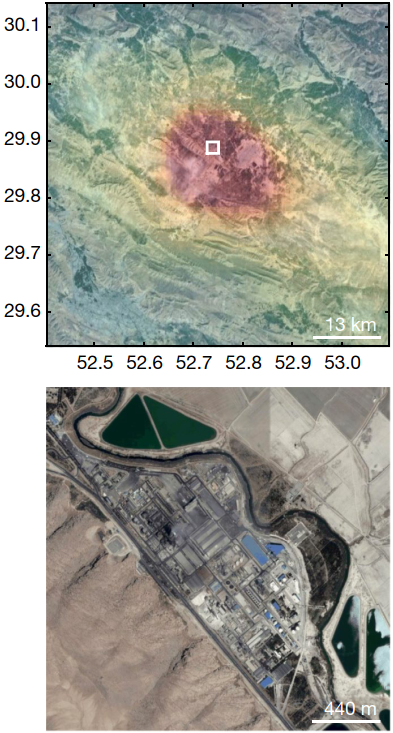 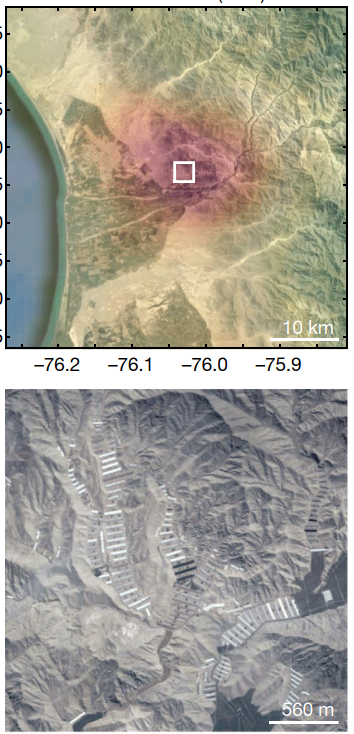 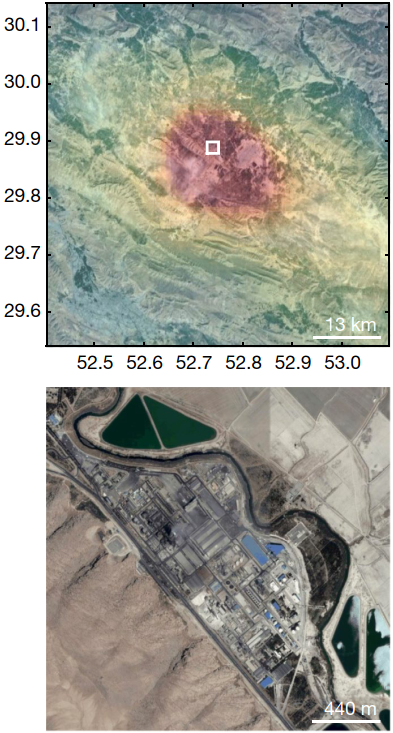 Van Damme, M. et al. (2018). Industrial and agricultural ammonia point sources exposed. Nature, 564(7734): 99–103.
EUFAR – Aircraft observations of NH3
3
Limitations of current satellite measurements
IASI measurements of NH3
Concentrated Animal Feeding Operation
Spatial resolution of current satellites too coarse(~ 10 km)
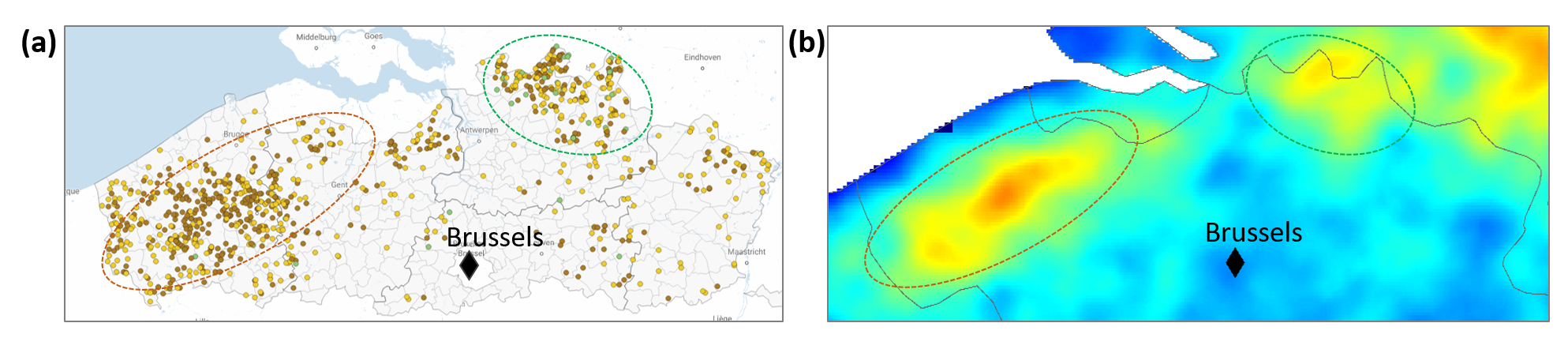 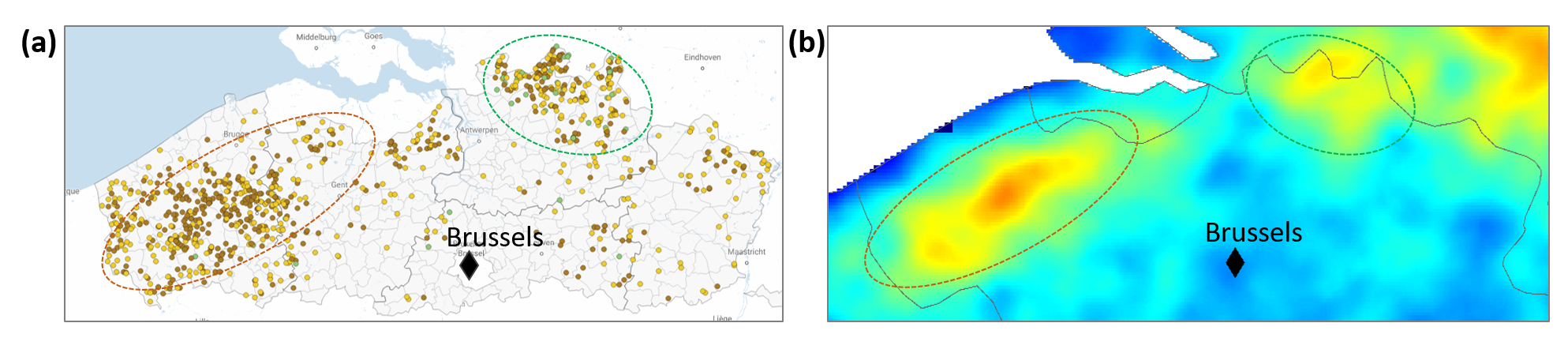 Poultry
Pigs
Mixed
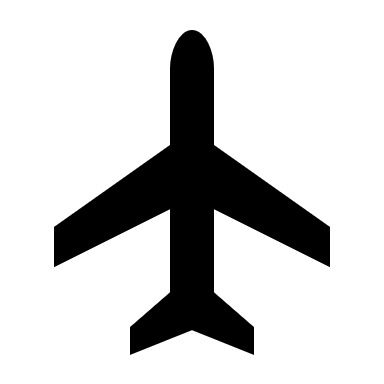 Nitrosat
Satellite mission proposed for the 11th ESA's Earth Explorer call (phase 0)
Simultaneous observations ofNO2 and NH3 at < 500 m resolution
NITROCAM
Airborne measurements of both species at very high spatial resolution
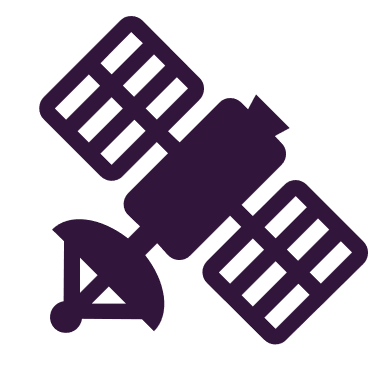 Coheur, P. et al. (2020). NITROSAT : Mapping reactive nitrogen at the landscape scale. Technical report.
y
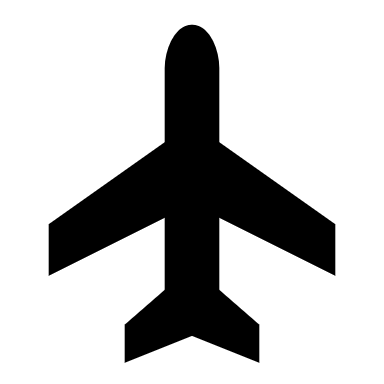 z
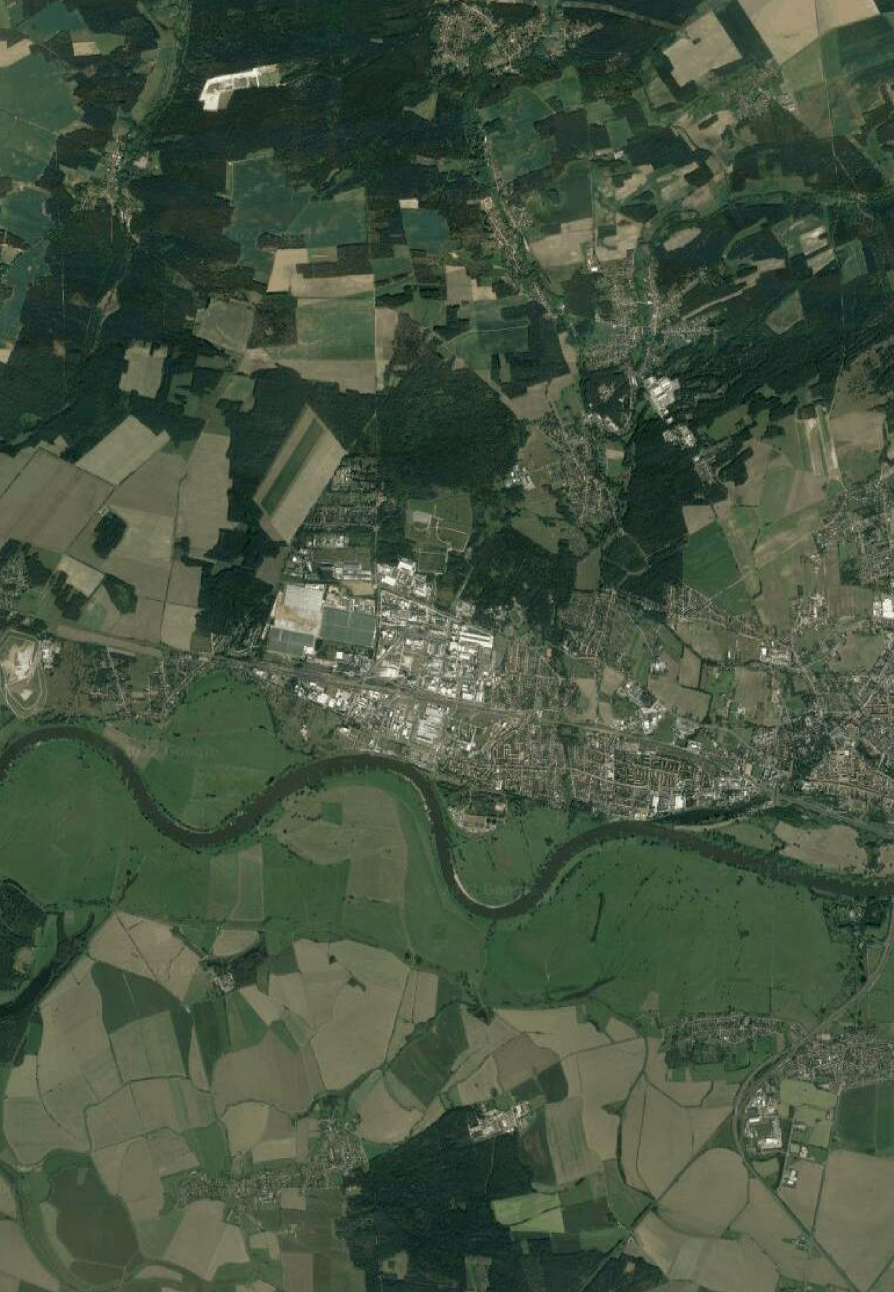 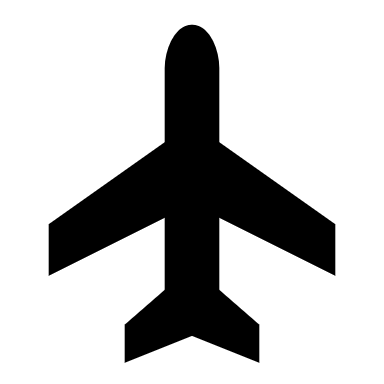 Fertilizer plant
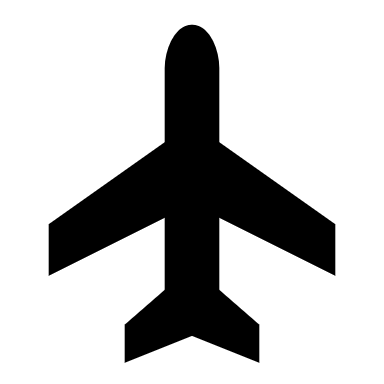 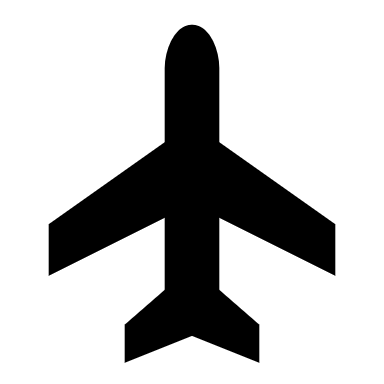 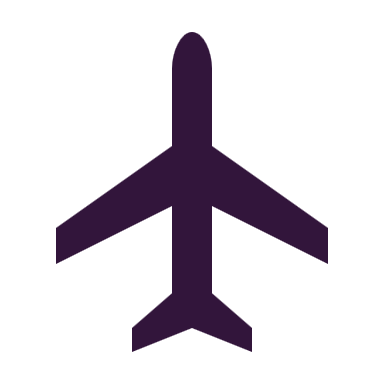 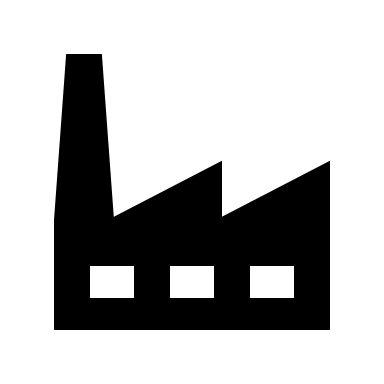 x
EUFAR – Aircraft observations of NH3
4
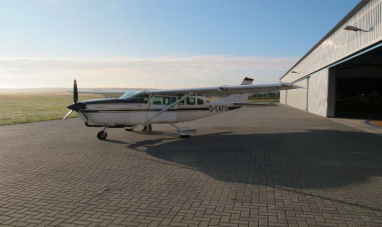 NITROCAM campaigns
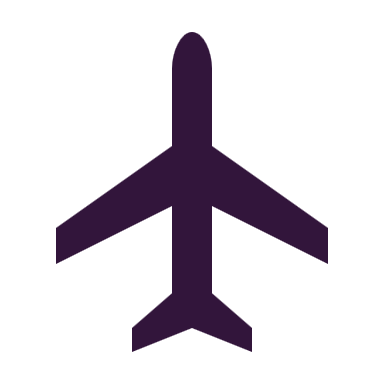 Instruments on board the aircraft Cessna 207T:
SWING  NO2
Hyper-Cam LW  NH3
SWING
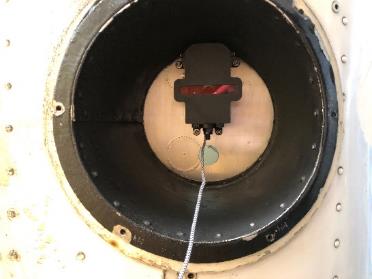 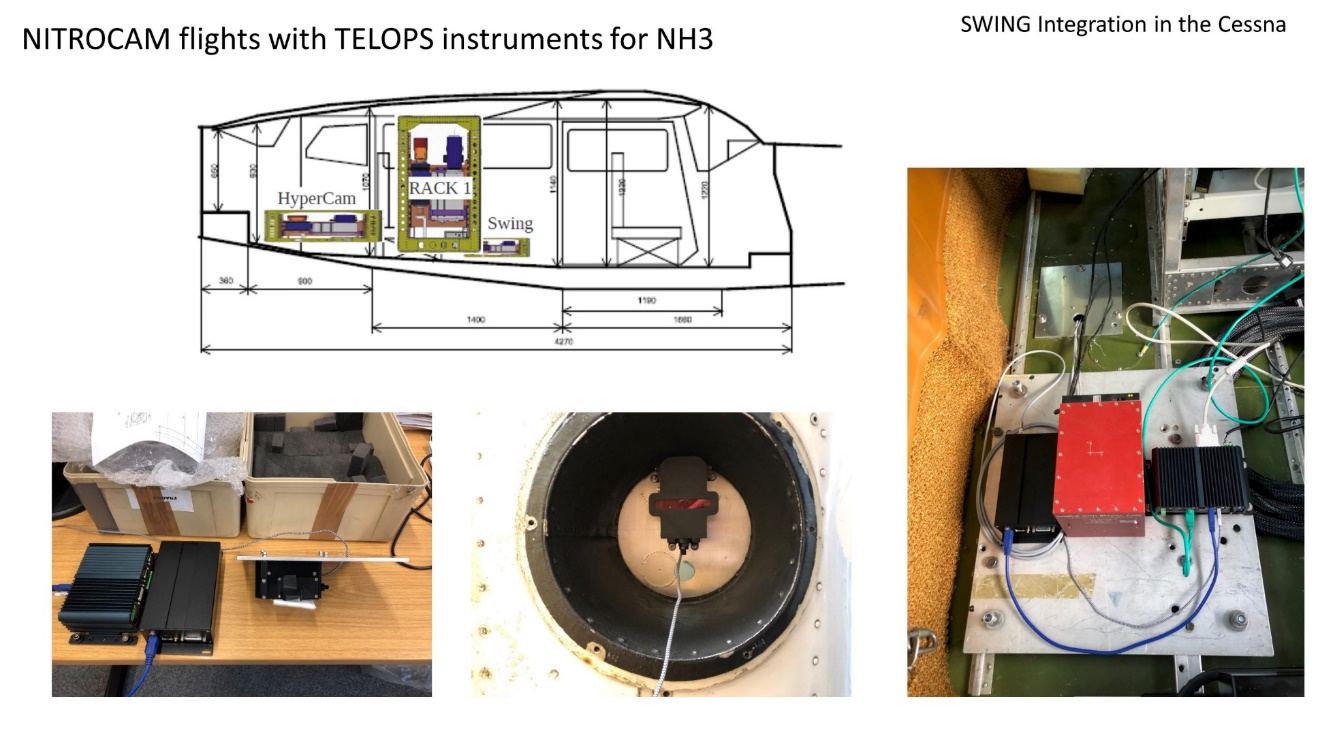 Hyper-Cam LW
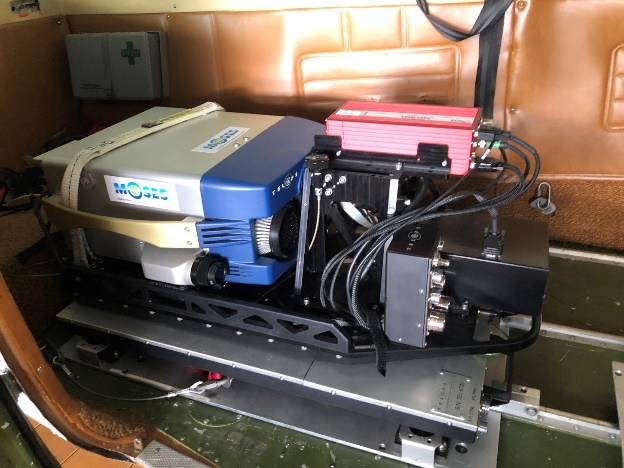 EUFAR – Aircraft observations of NH3
5
NITROCAM campaigns
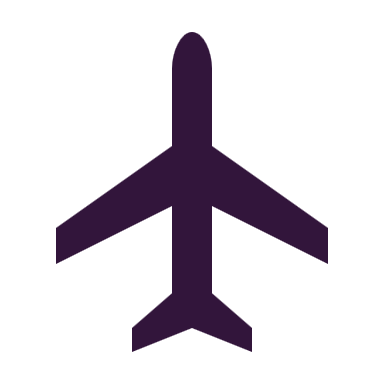 Germany flights
Italy flights
(2022)
(2020-2021)
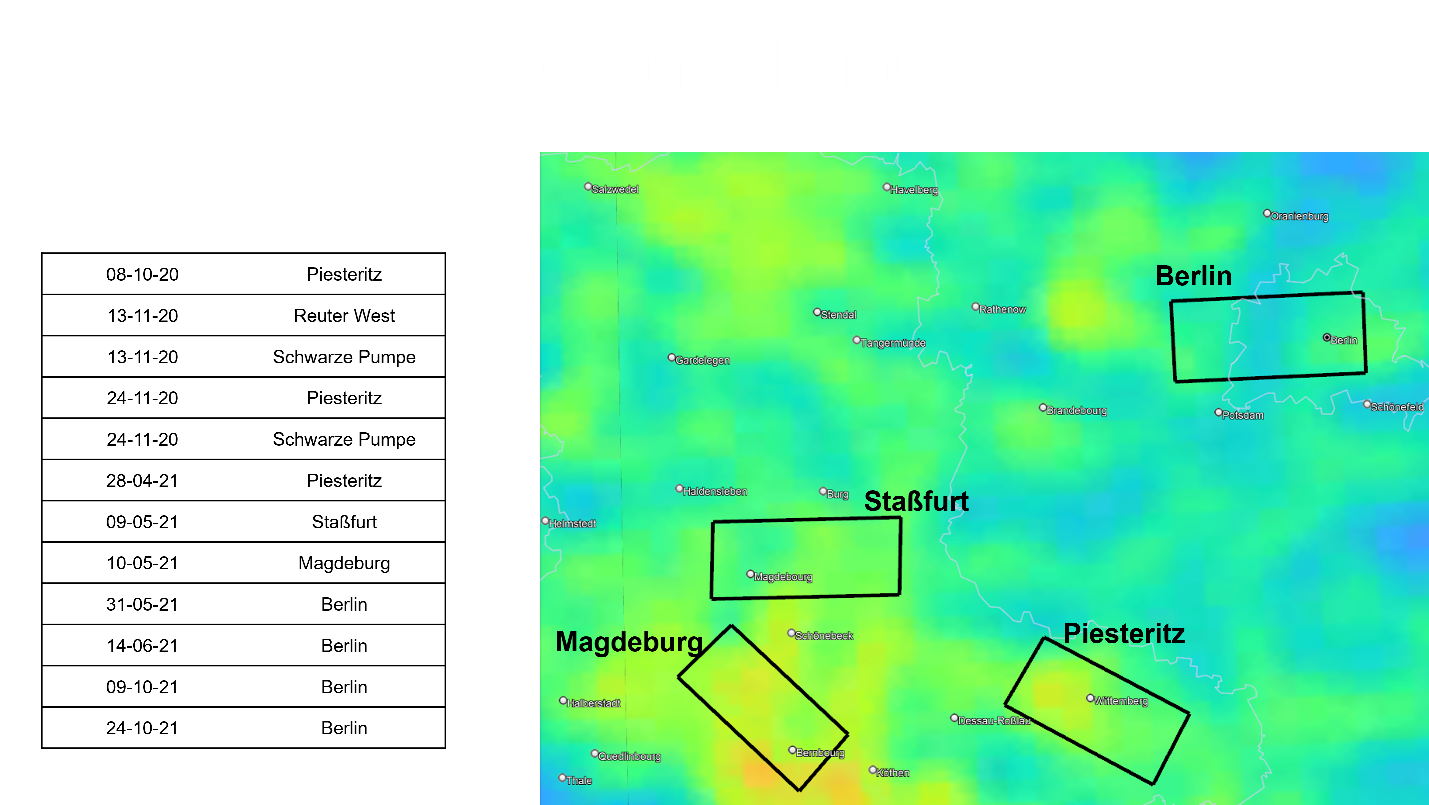 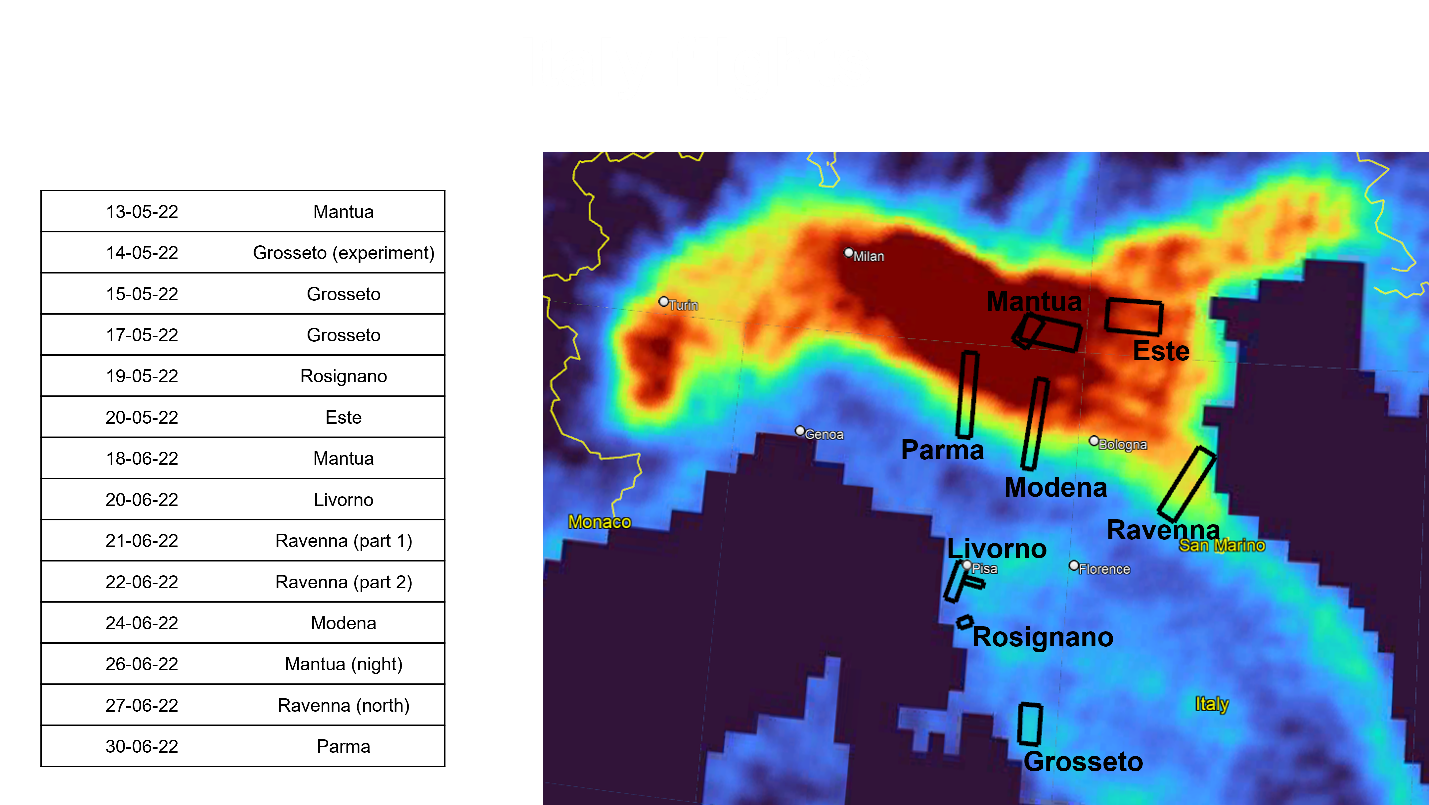 EUFAR – Aircraft observations of NH3
6
Germany flights
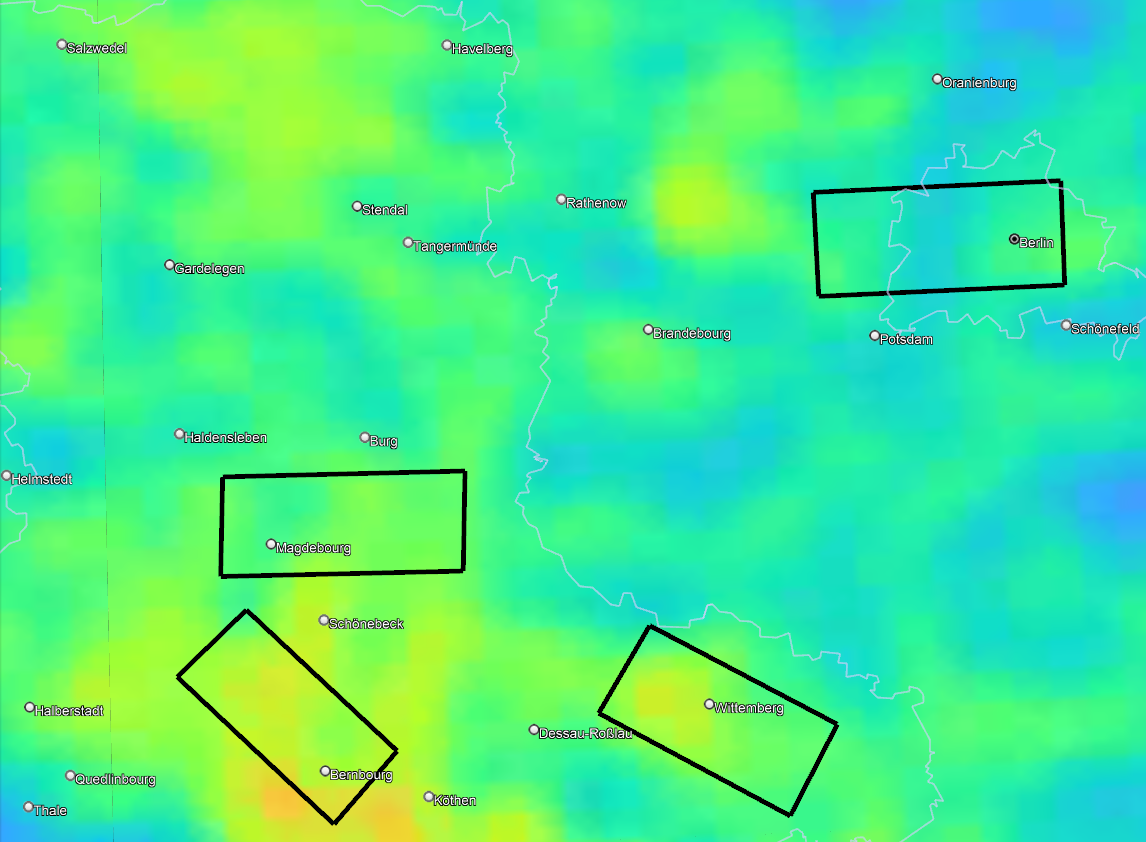 Berlin
Staßfurt
Piesteritz
Magdeburg
Germany flights
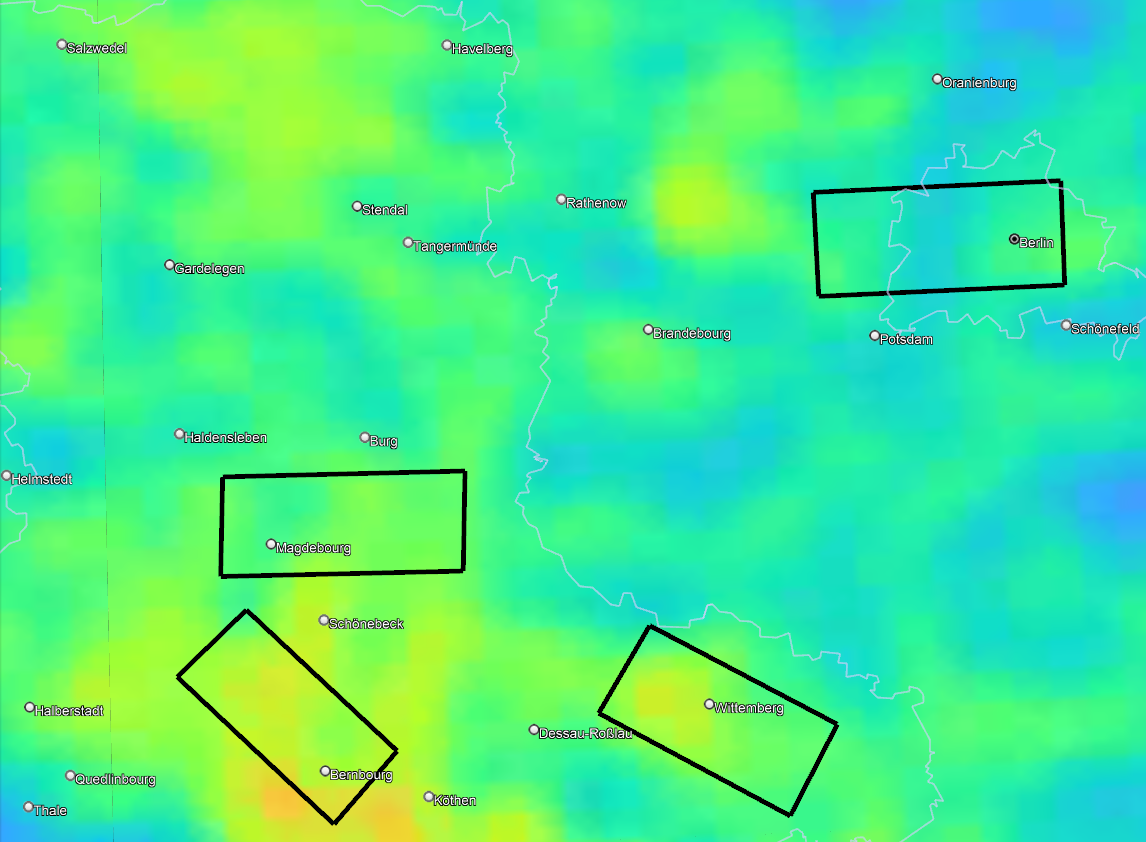 Berlin
Staßfurt
Piesteritz
Magdeburg
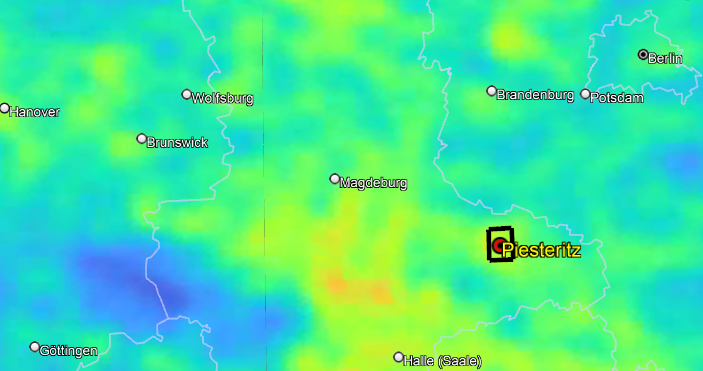 Germany flight – Piesteritz
Flight over the industrial site of Piesteritz in autumn 2020
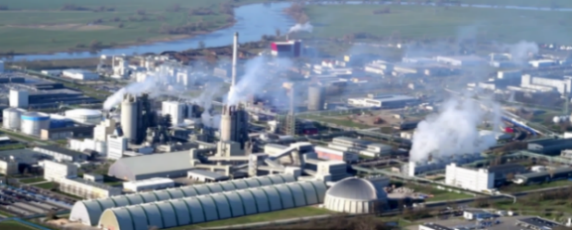 Measurements of NH3 by the Hyper-Cam instrument in the infrared at a spatial resolution of 4 m
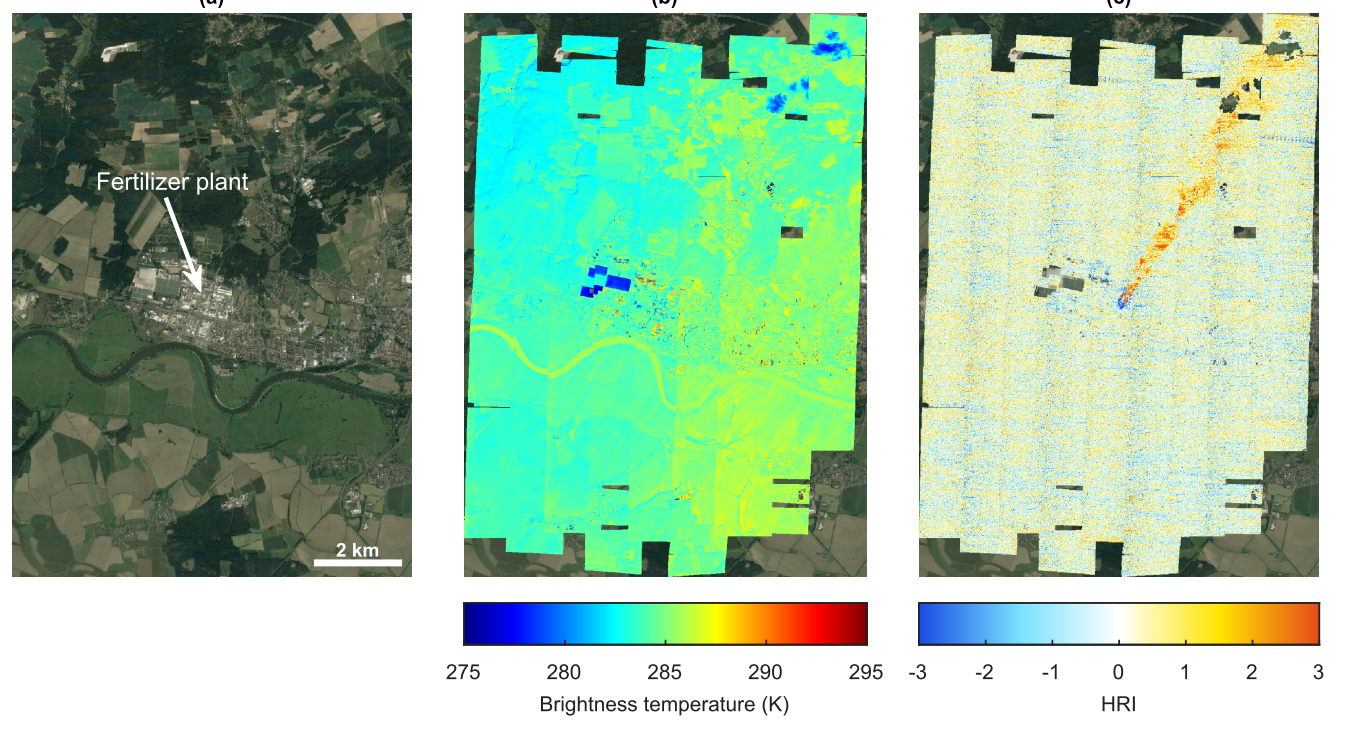 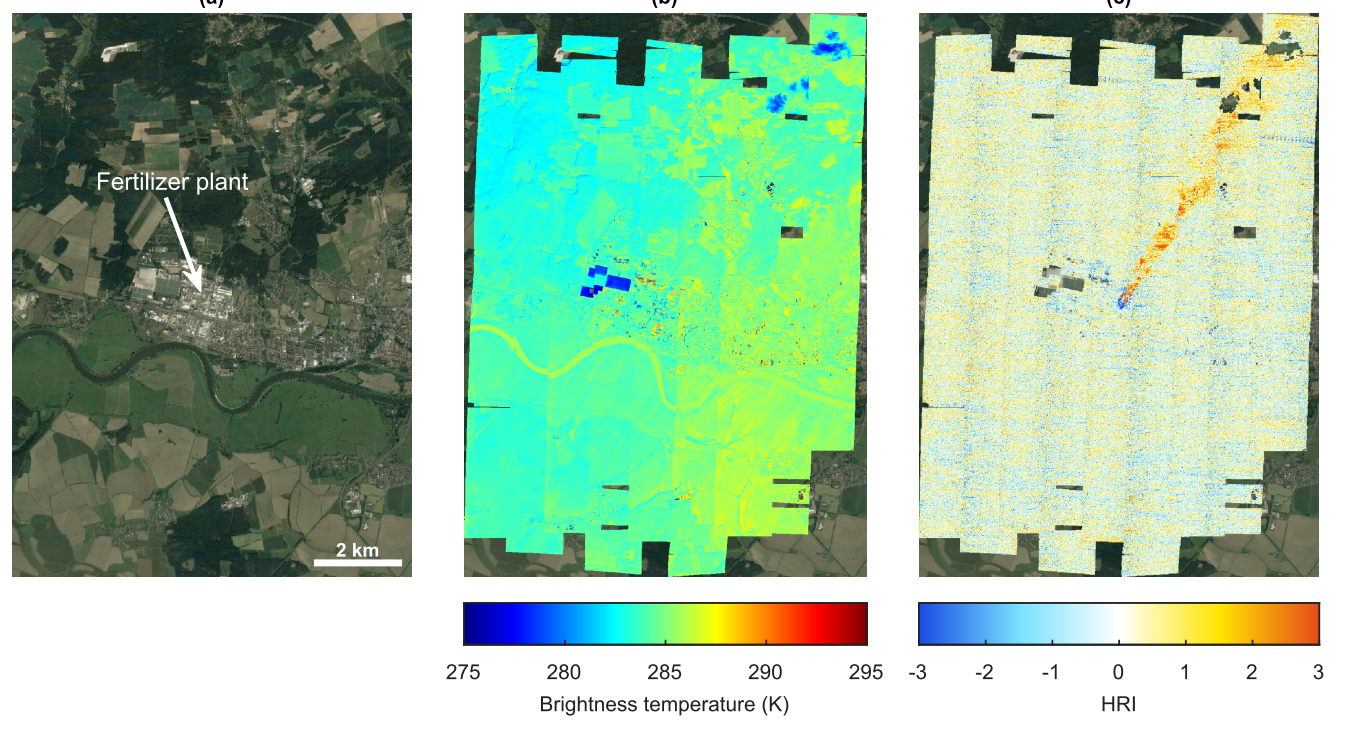 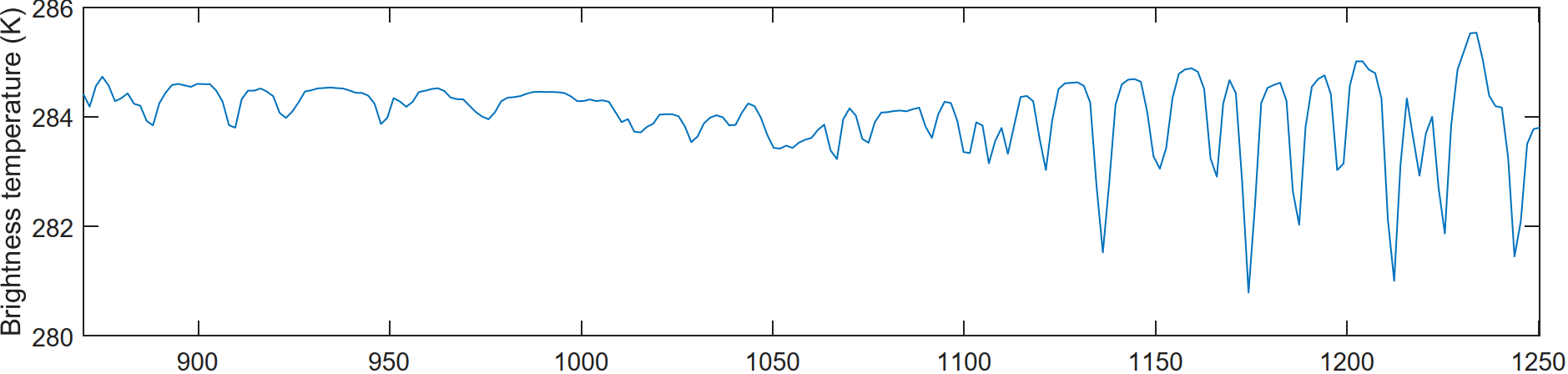 Mean spectrum
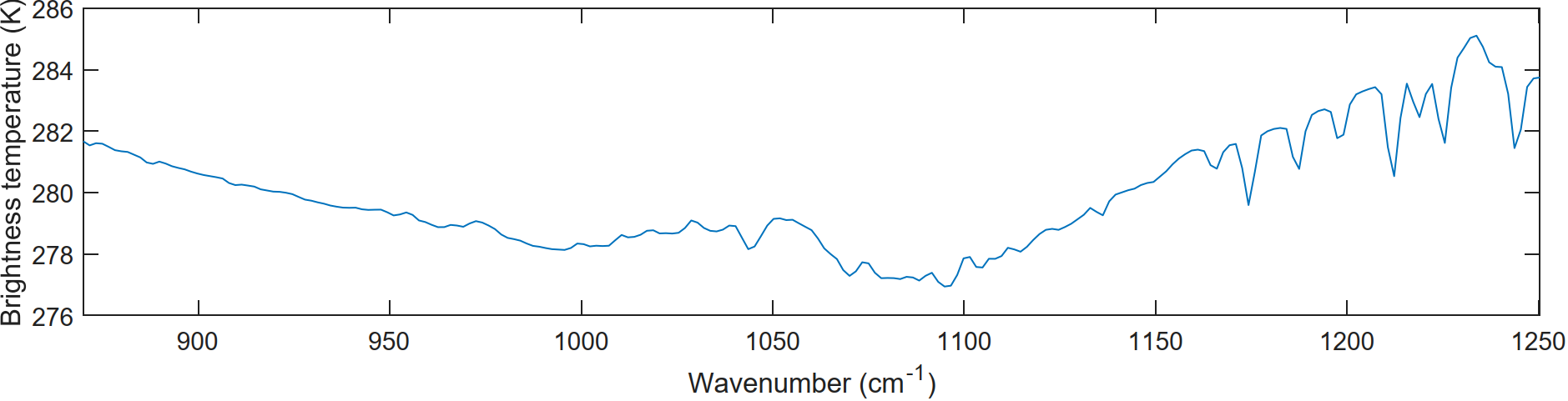 Solar panels
EUFAR – Aircraft observations of NH3
9
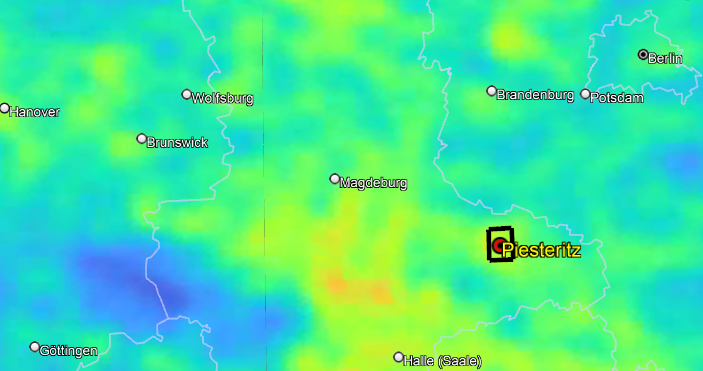 Piesteritz – NH3 plume
Detection of NH3 with the HRI method (or matched filter)
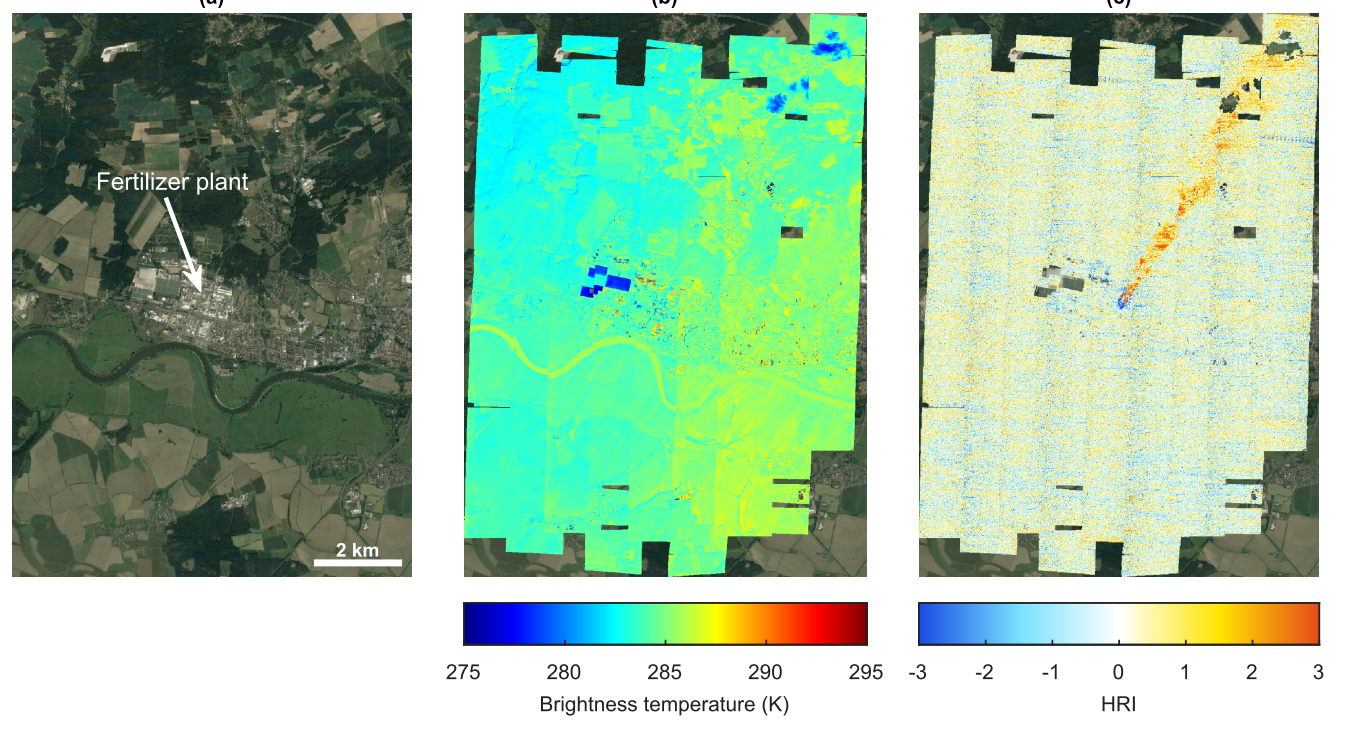 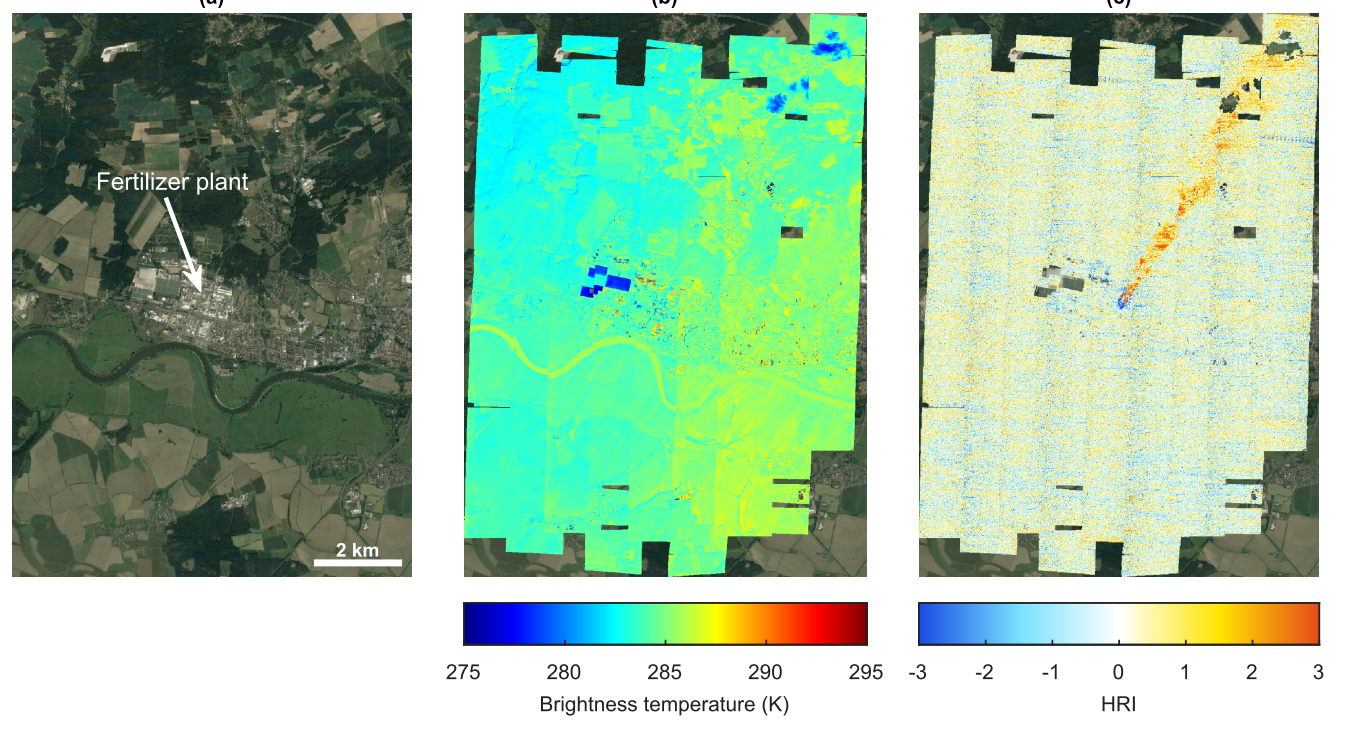 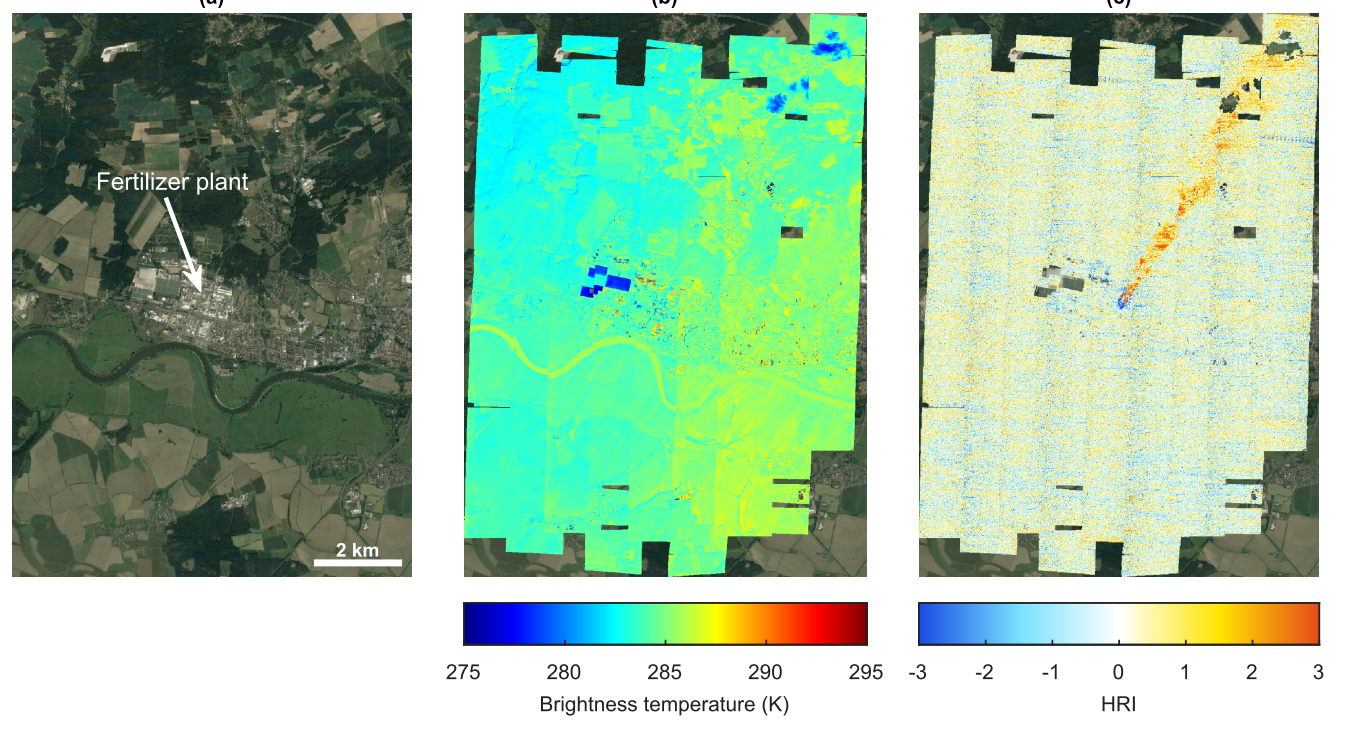 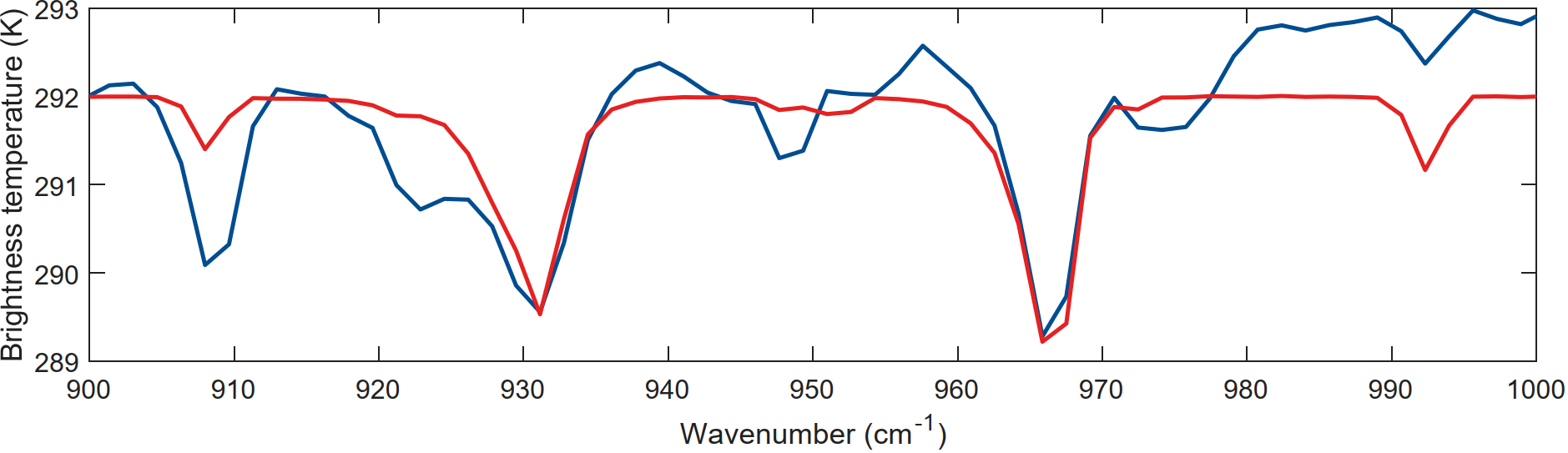 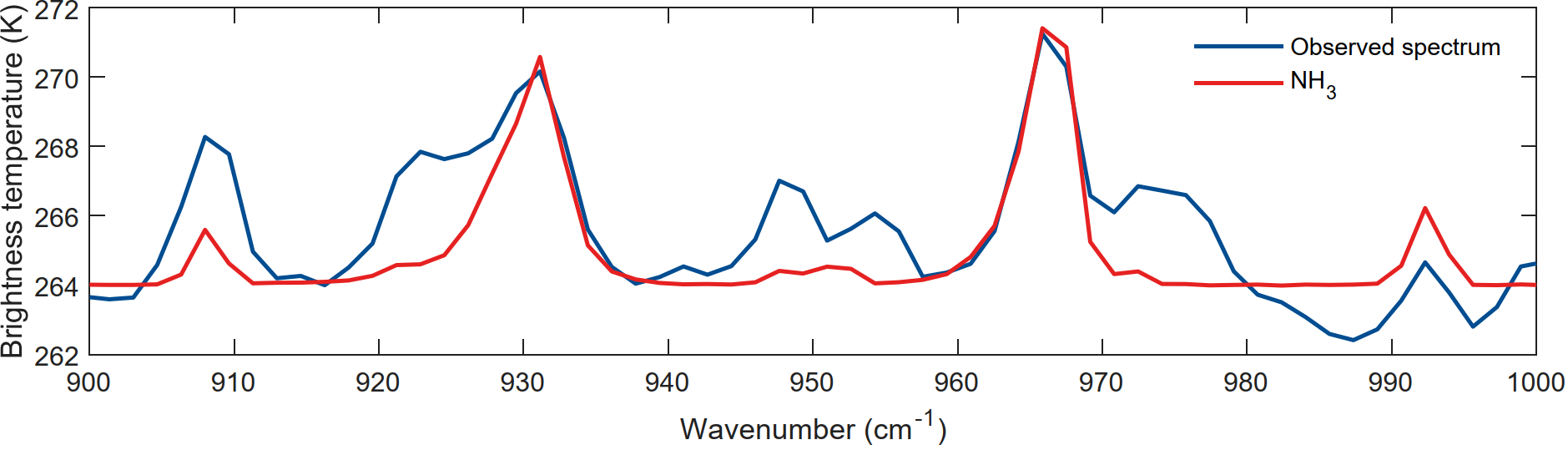 HRI > 0
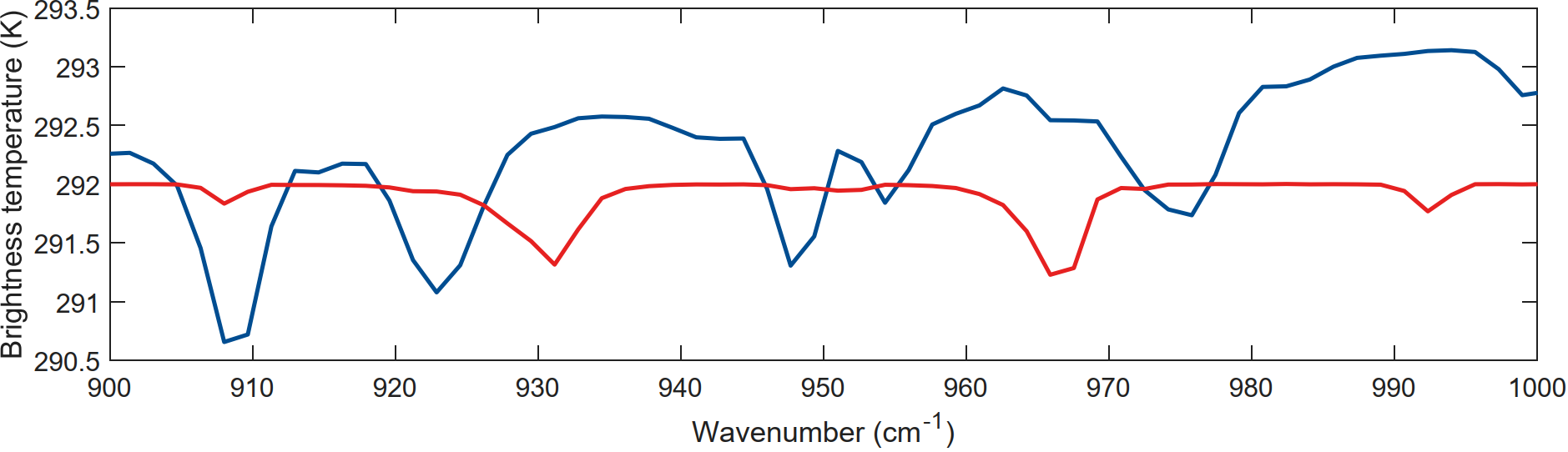 HRI = 0
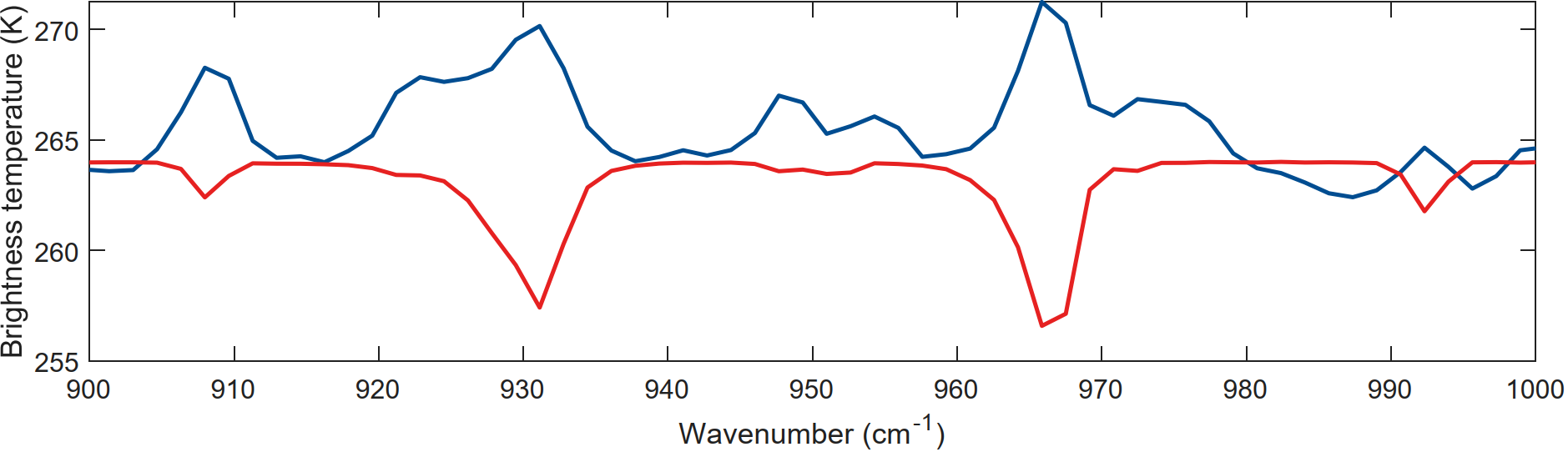 HRI < 0
EUFAR – Aircraft observations of NH3
10
Piesteritz – Various satellite footprints
Progressive degradation of the spatial resolution of HRI distribution
Sub-km spatial resolution required to identify the point source
Nitrosat
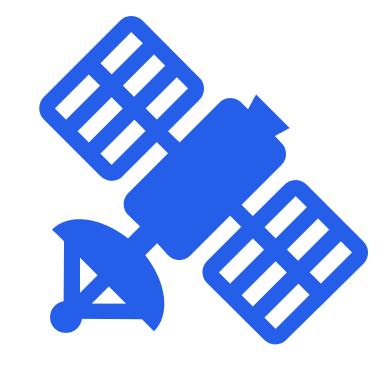 500 m
12 m
200 m
2000 m
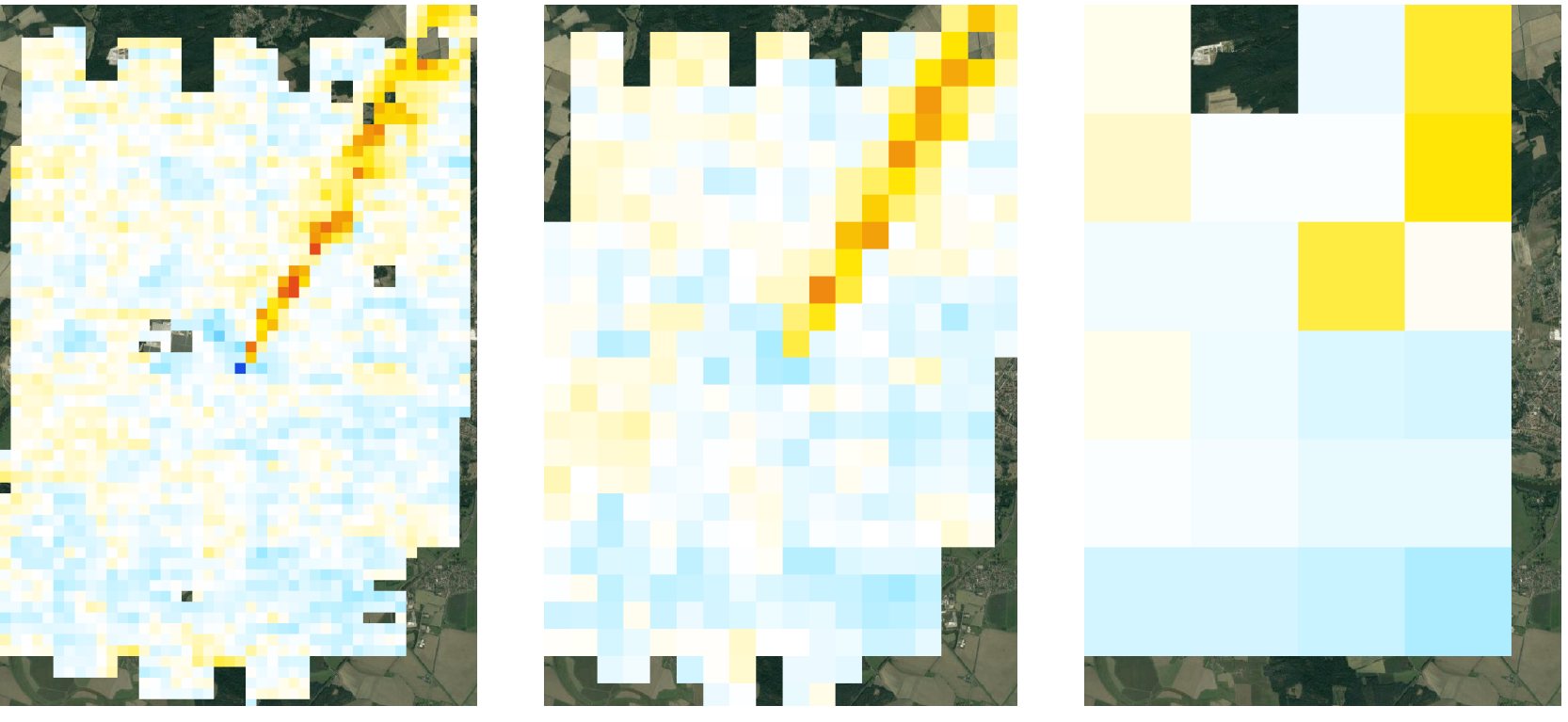 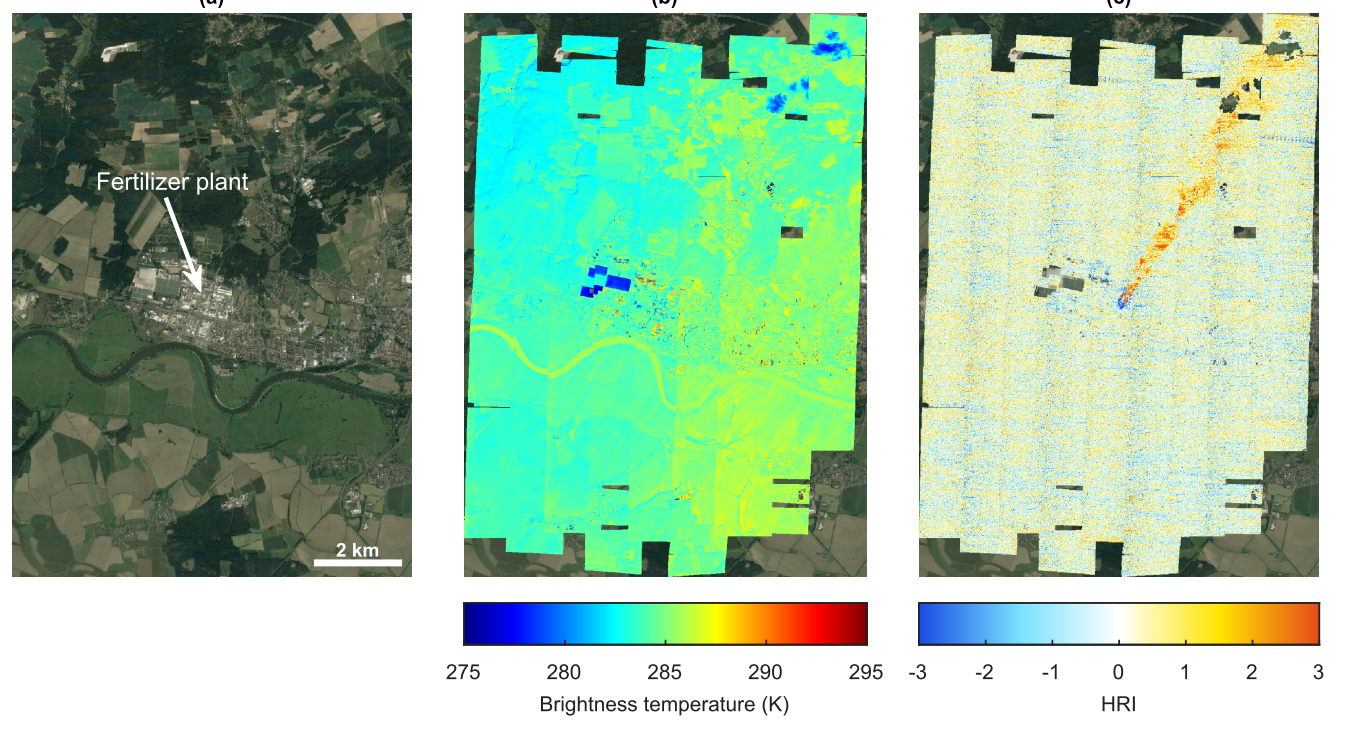 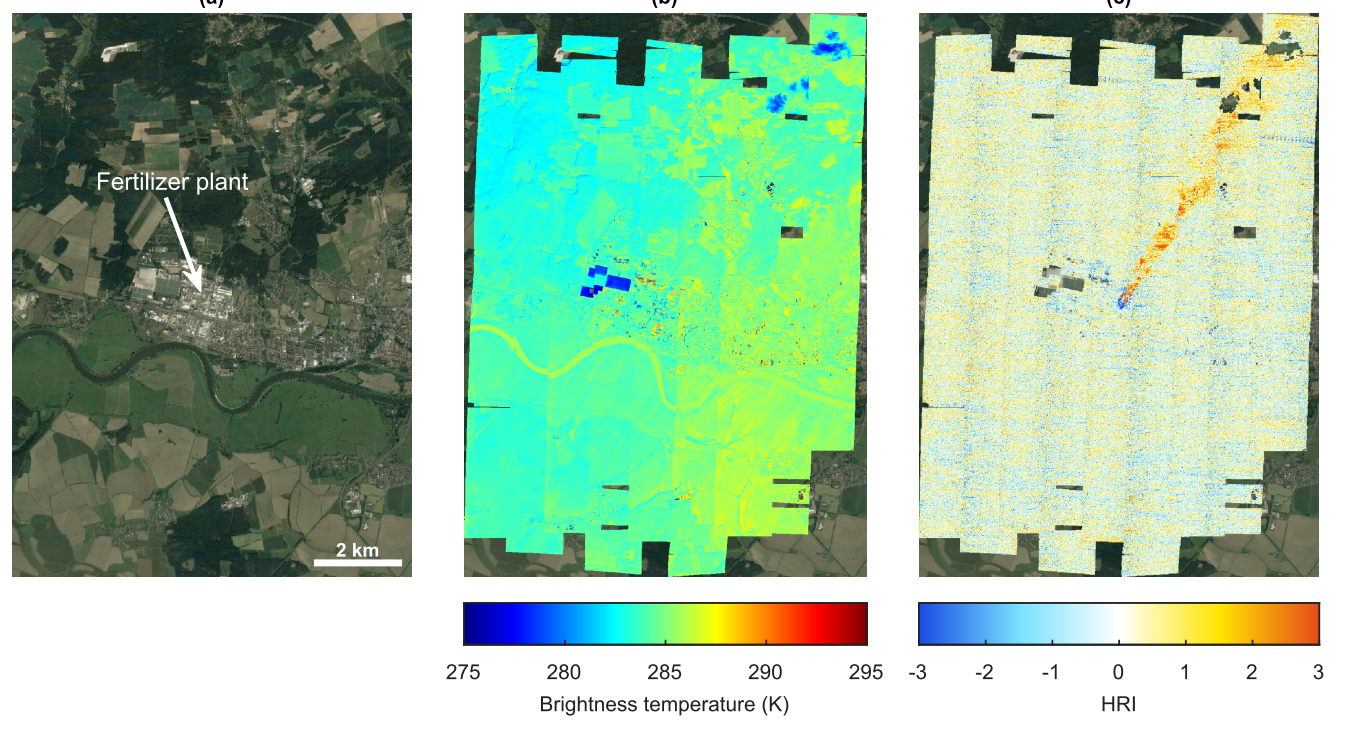 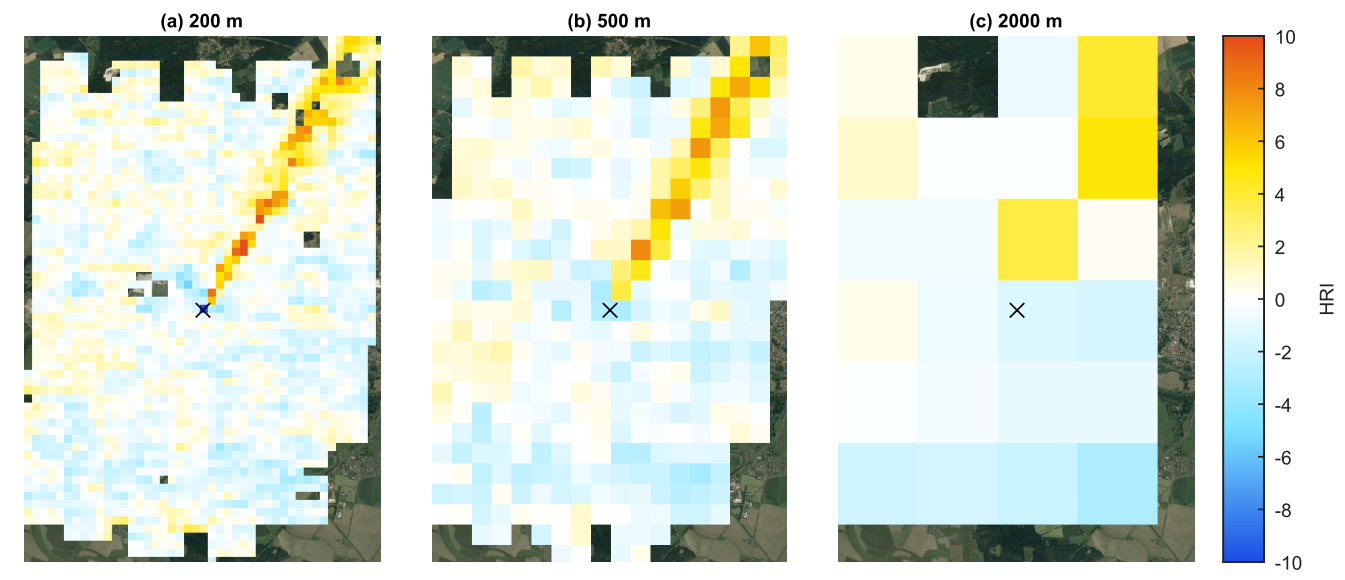 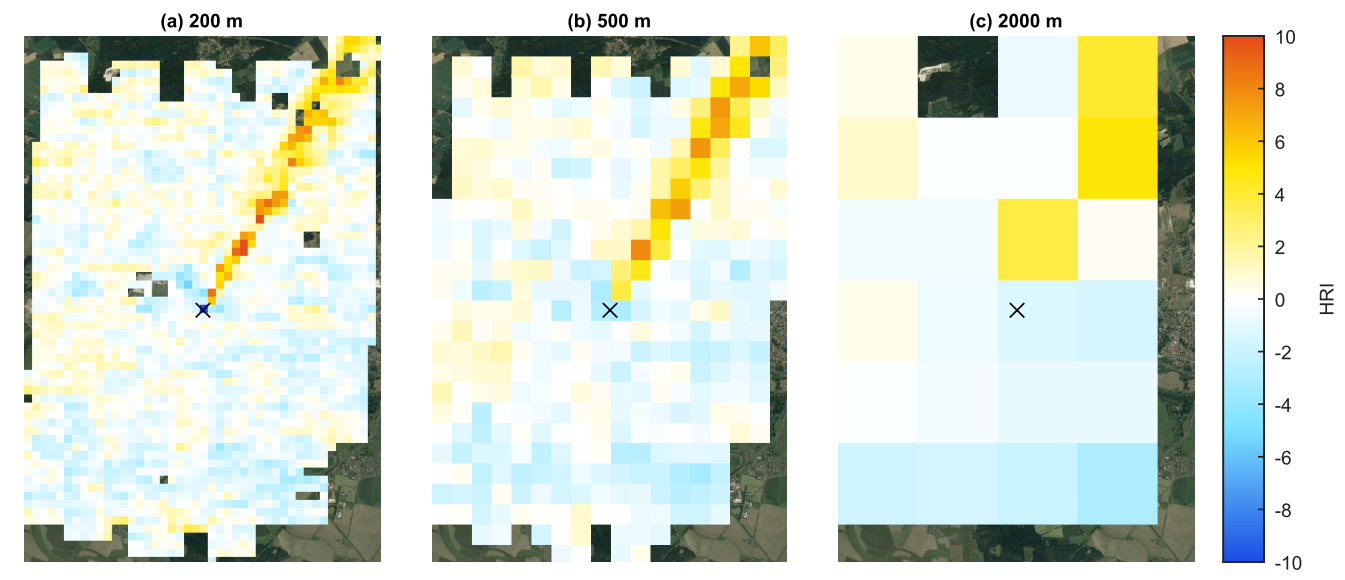 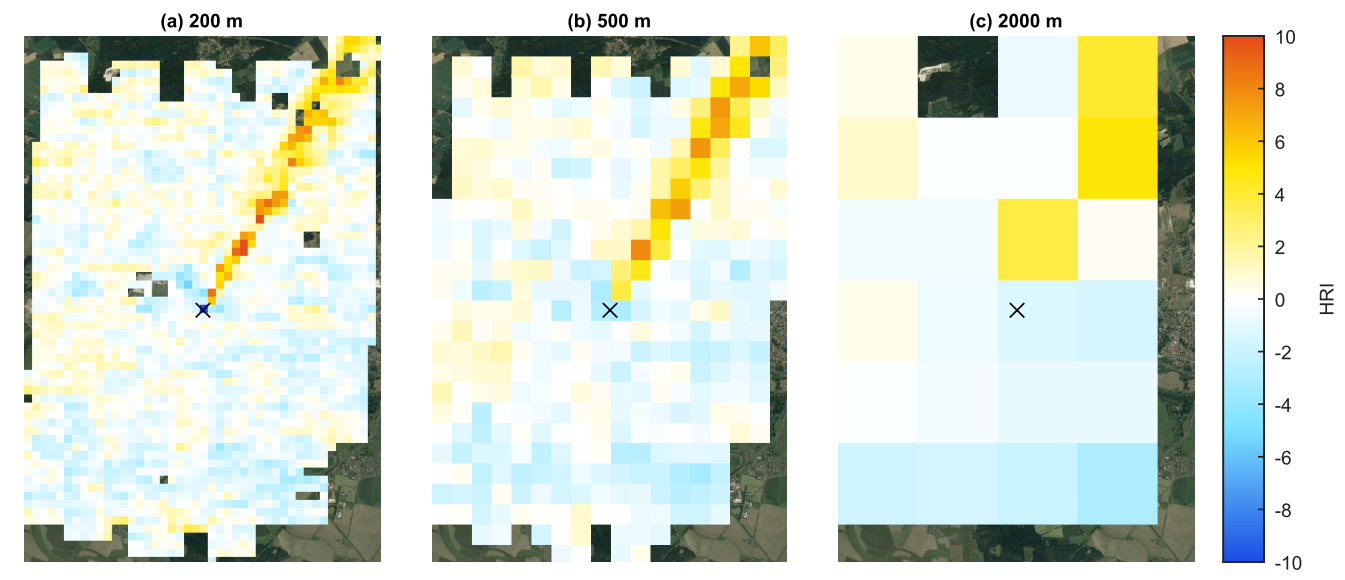 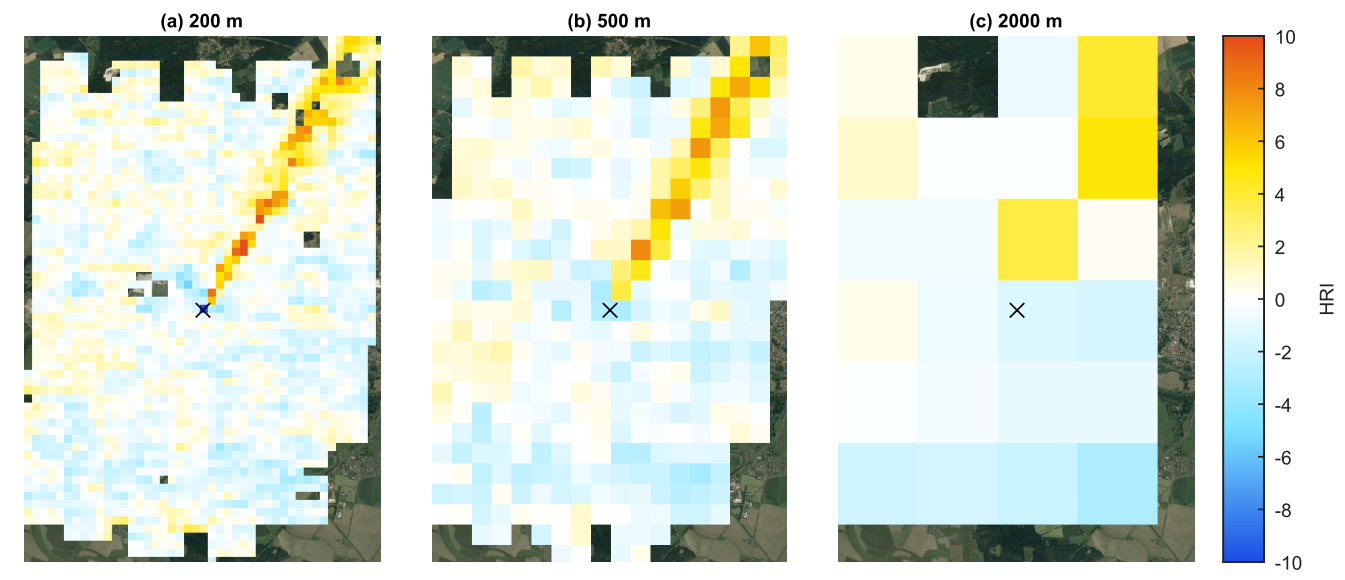 -10         -6         -2     0     2           6          10
HRI
-10         -6         -2     0     2           6          10
HRI
-3        -2        -1        0         1        2        3
HRI
-10         -6         -2     0     2           6          10
HRI
EUFAR – Aircraft observations of NH3
11
Deriving point source emission rates
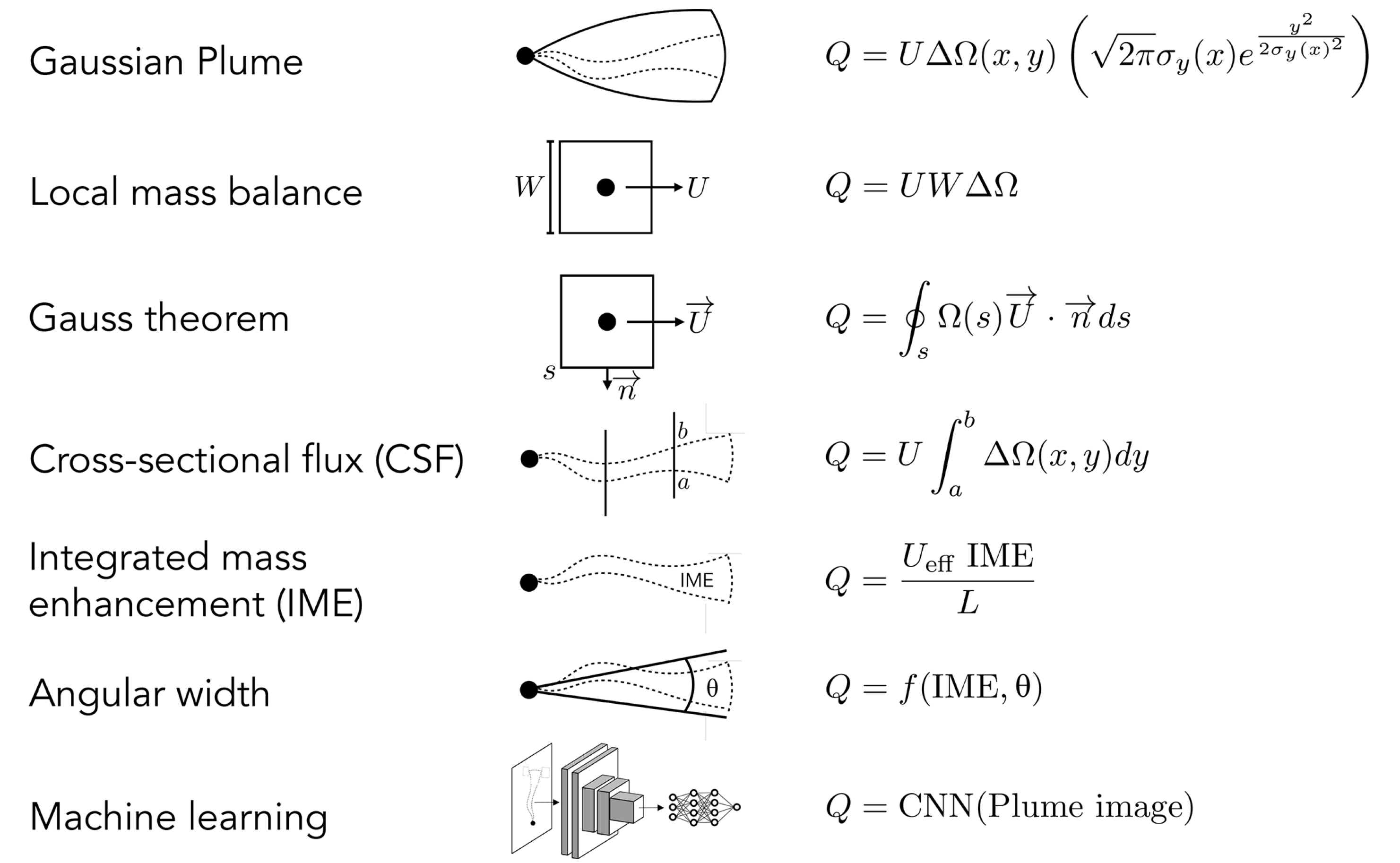 Two most accurate and practically applicable approaches
Jacob, D. J., et al. (2022). Quantifying methane emissions from the global scale down to point sources using satellite observations of atmospheric methane, Atmos. Chem. Phys., 22, 9617–9646.
EUFAR – Aircraft observations of NH3
12
Deriving point source emission rates
Two methods used to derive emission fluxes from the plant:
Integrated mass enhancement (IME)
Cross-sectional flux (CSF)
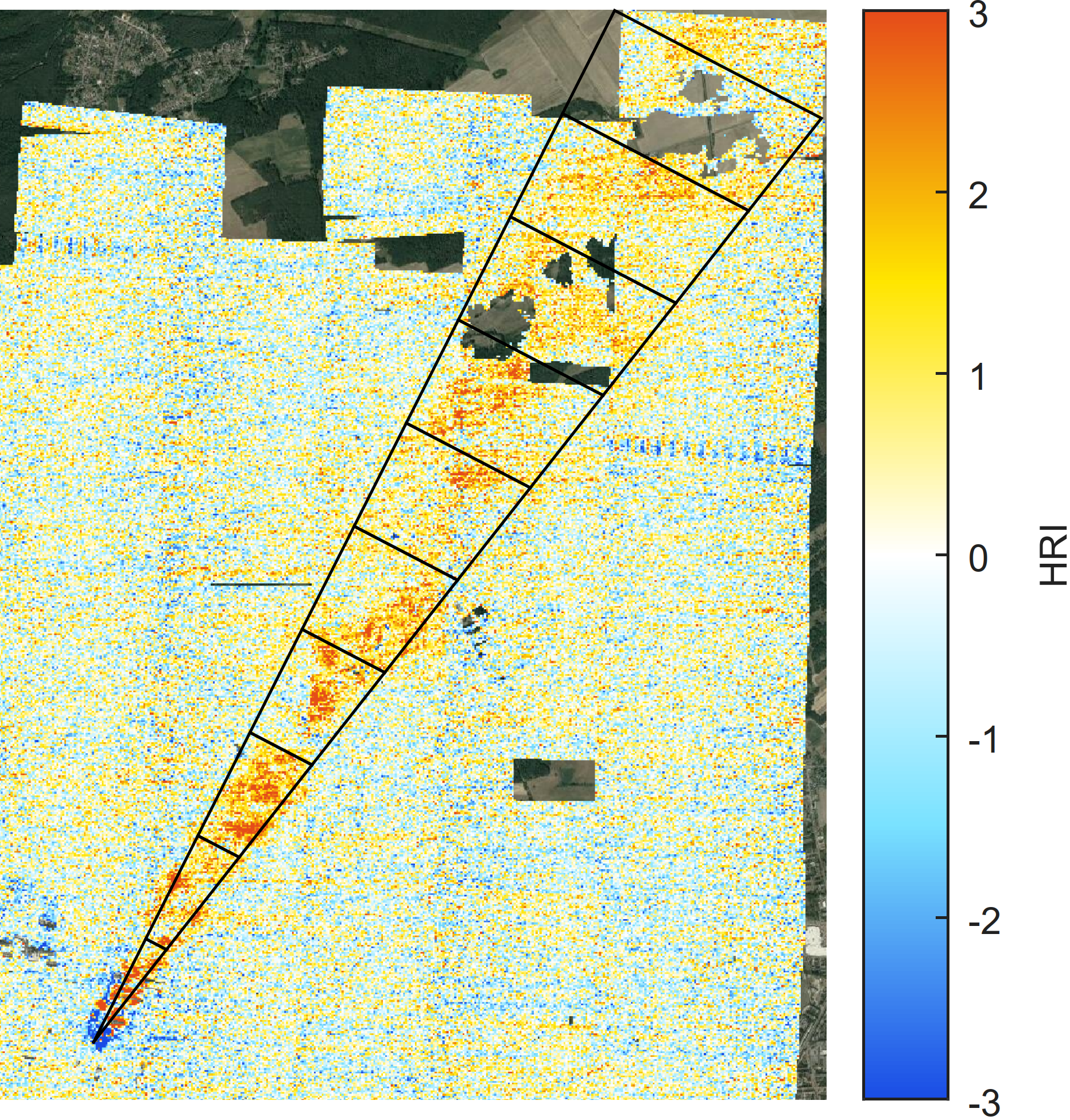 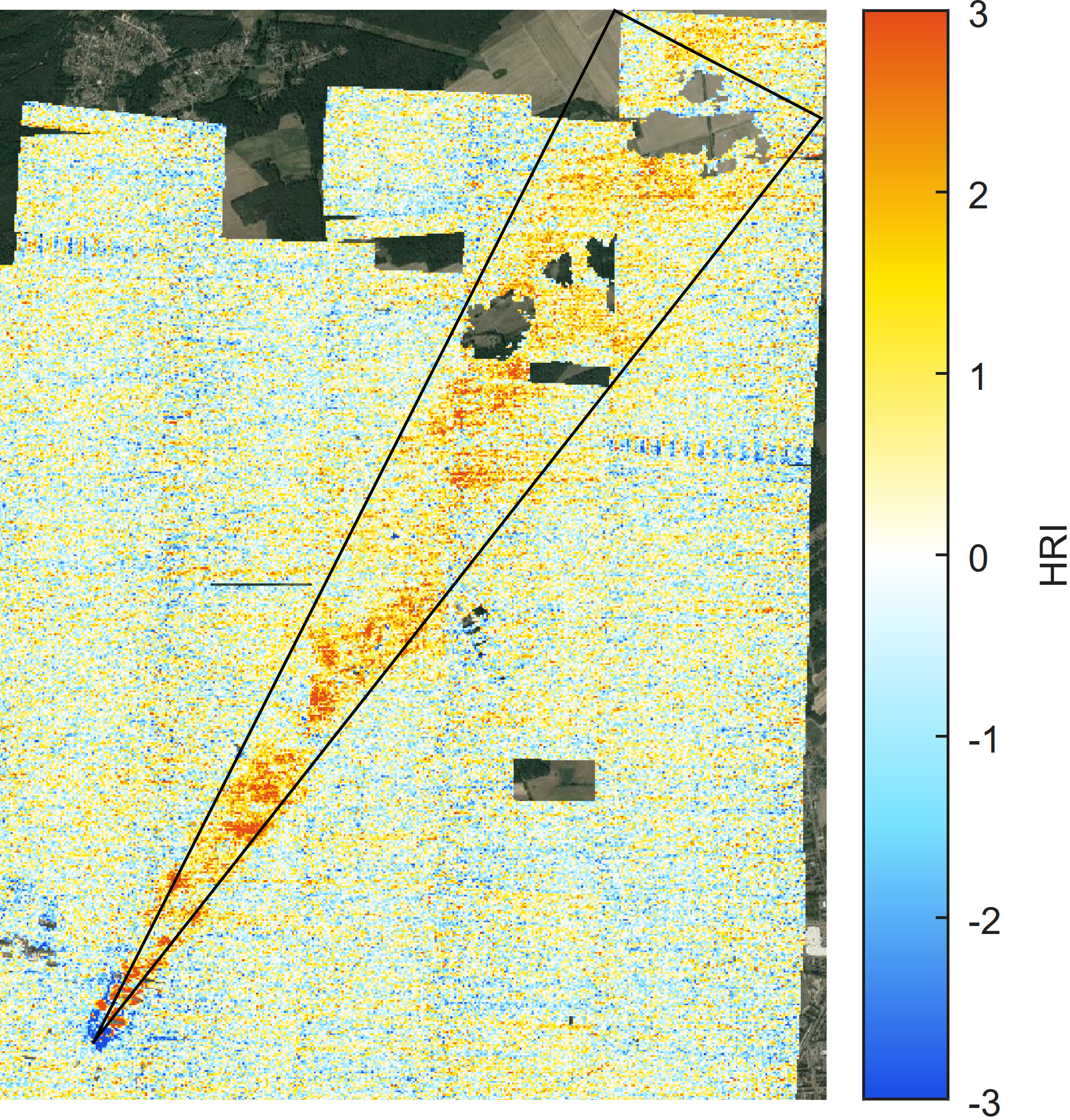 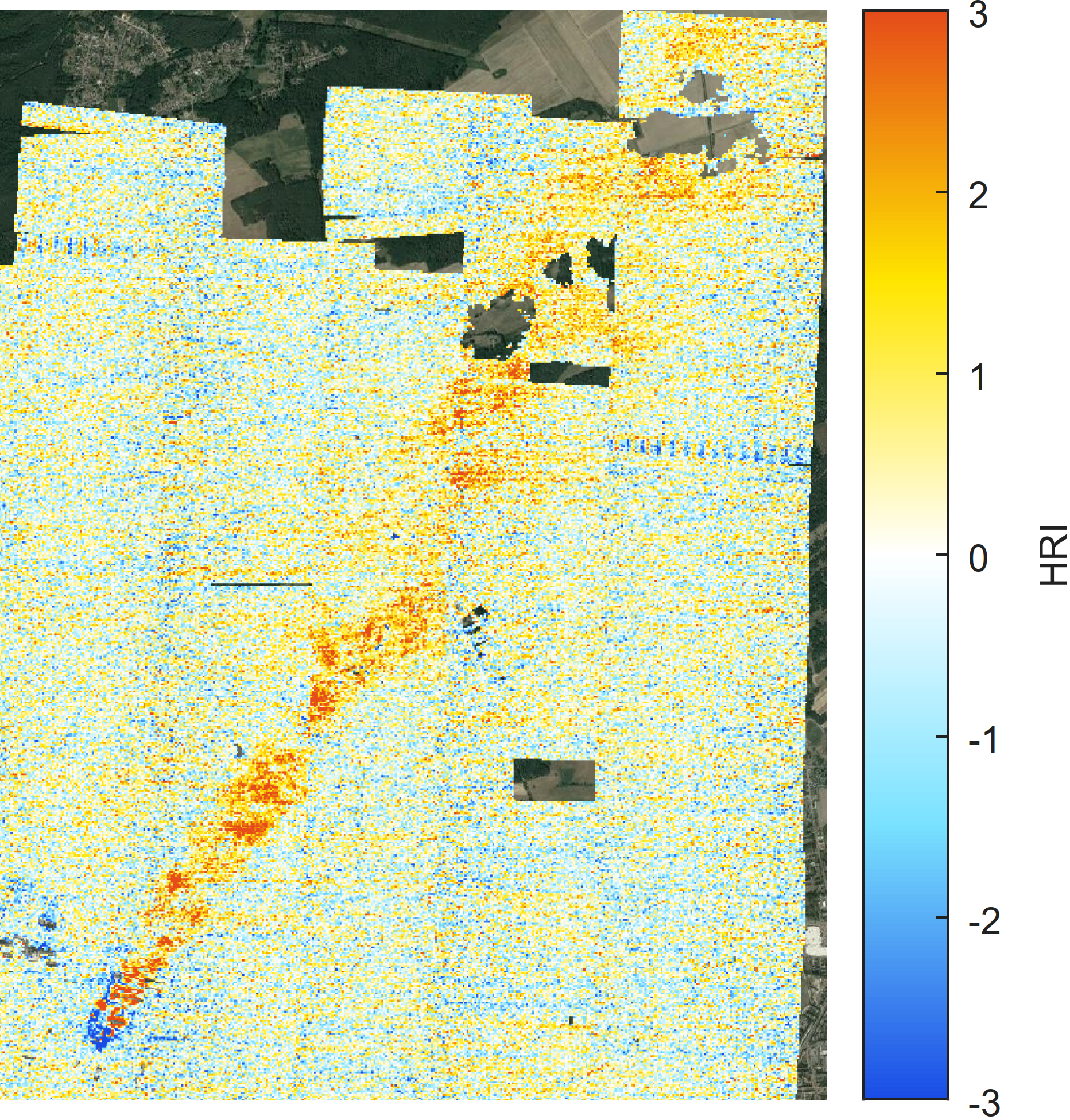 U
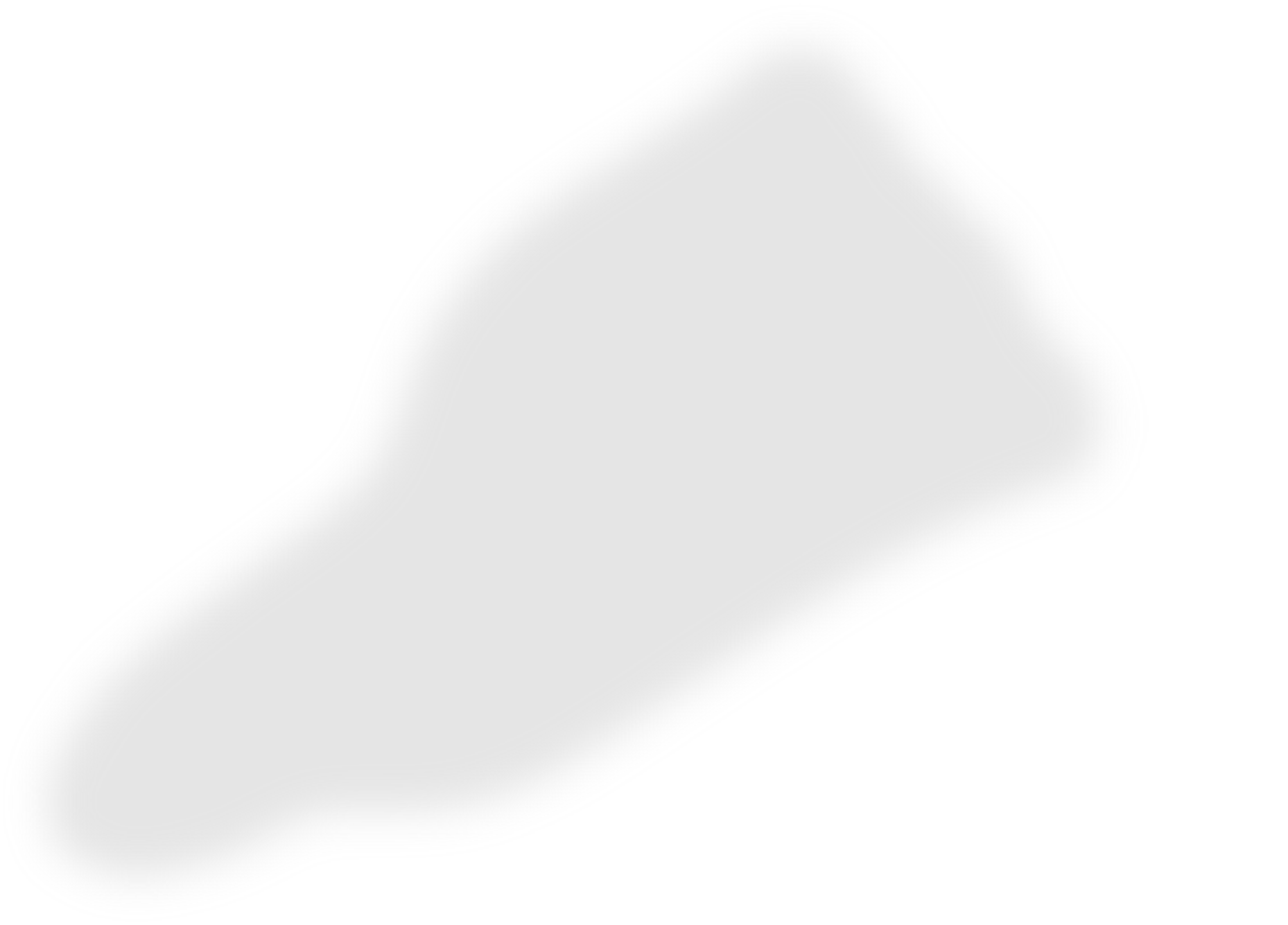 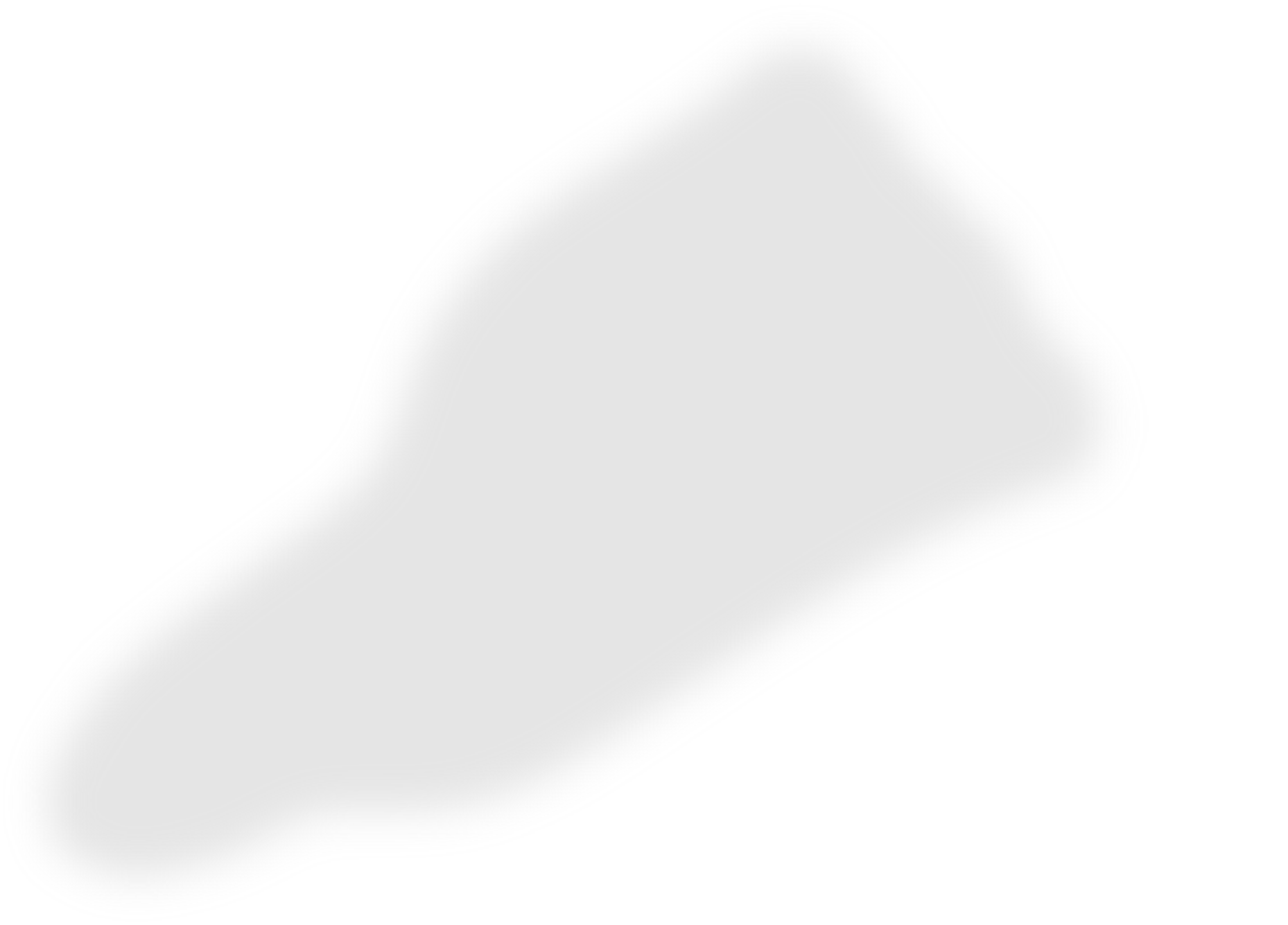 Total mass of NH3 within the plume
Mass of NH3 within the slice
Deposition and chemical loss
Time for the plume to travel the slice
Residence lifetime of NH3 within the plume
Point source
EUFAR – Aircraft observations of NH3
13
Deriving point source emission rates
Two methods used to derive emission fluxes from the plant:
Integrated mass enhancement (IME)
Cross-sectional flux (CSF)
 Adapted for downsampled data
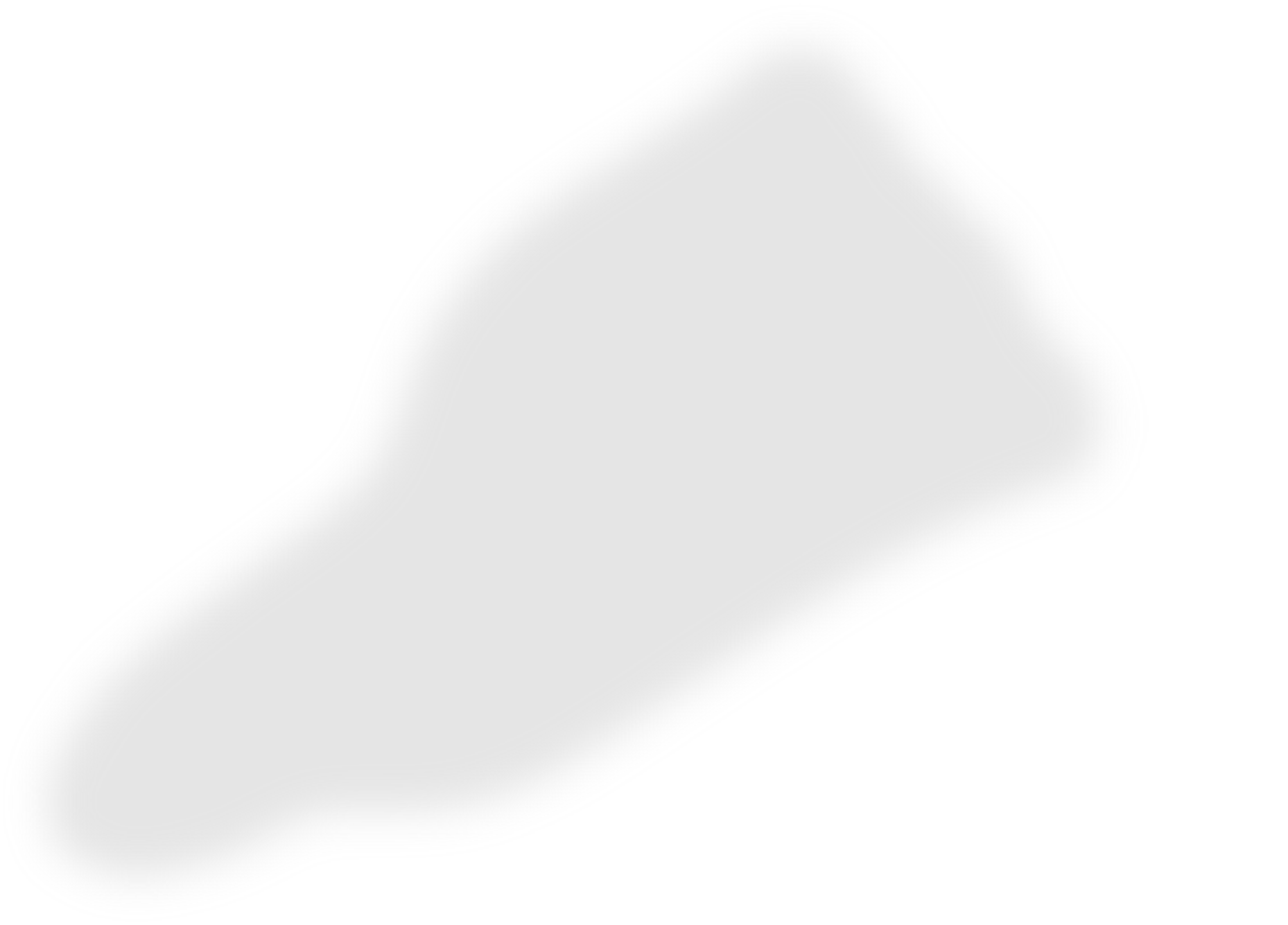 U
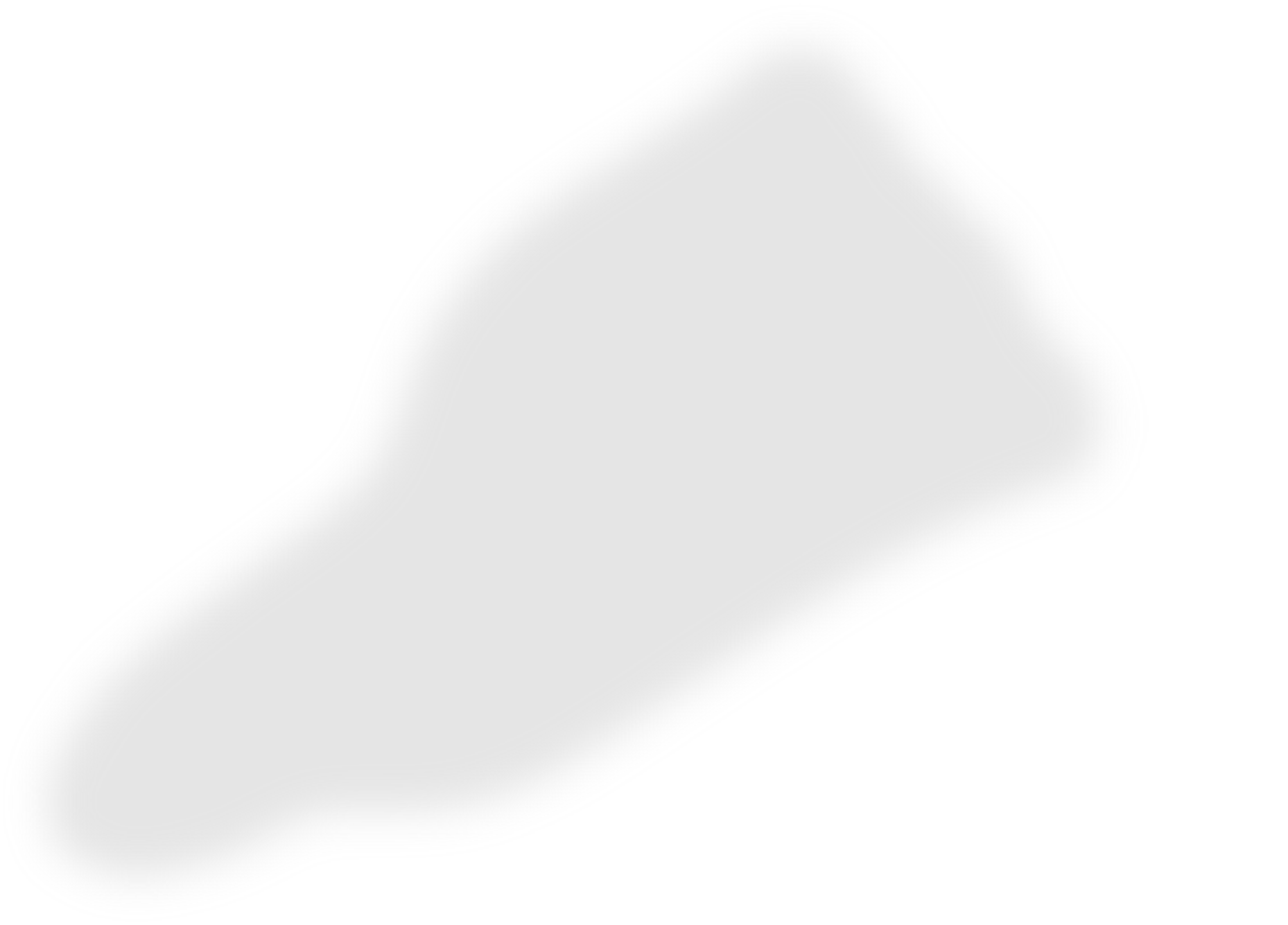 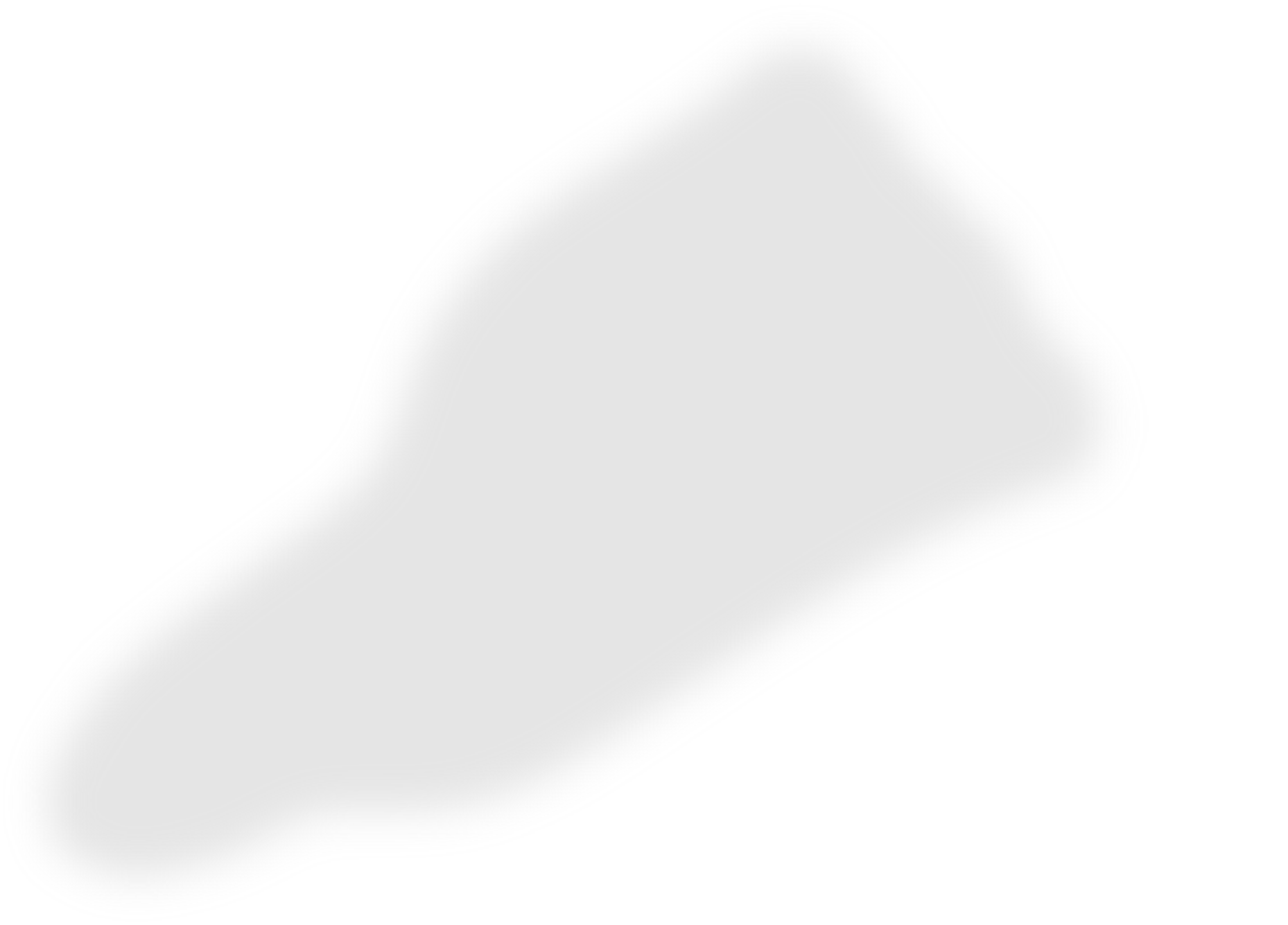 Total mass of NH3 within the plume
Mass of NH3 within the slice
Deposition and chemical loss
Sum of the NH3 masses calculated for each weighted pixel between two traverses
Time for the plume to travel the slice
Residence lifetime of NH3 within the plume
Point source
EUFAR – Aircraft observations of NH3
14
Piesteritz – Emission rate retrievals
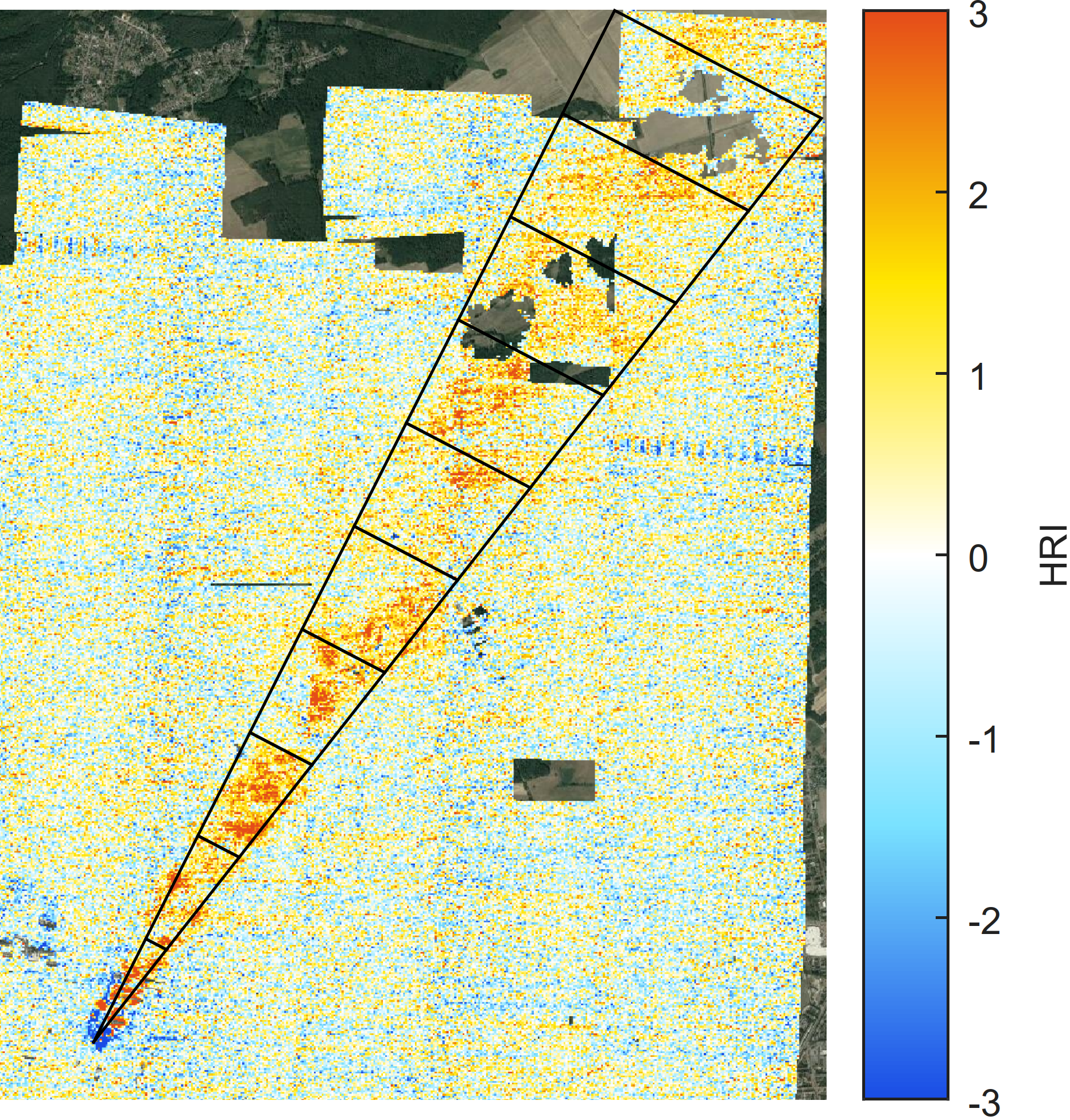 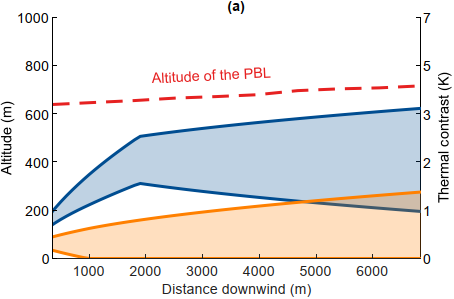 NH3 profile
Vertical dispersion
Initial buoyancy flux
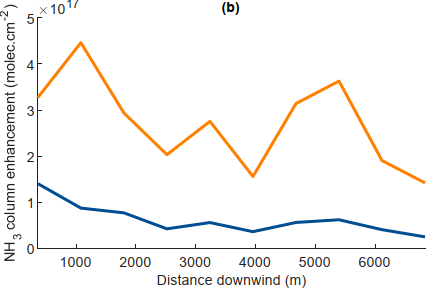 Plume altitude
Wind
EUFAR – Aircraft observations of NH3
15
Piesteritz – Emission rate retrievals
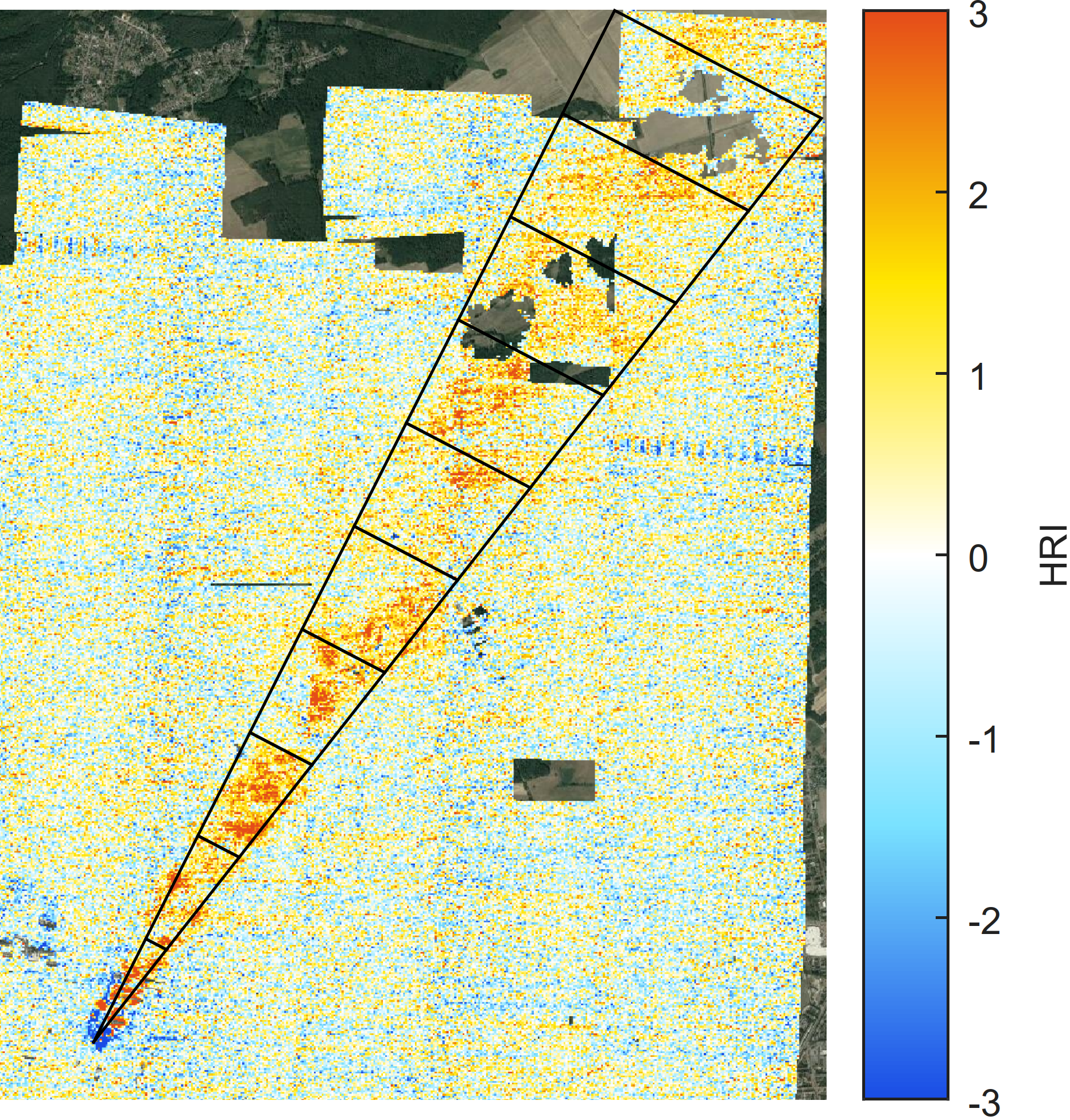 General behavior of the plume  Gaussian model
Emission rate retrieval :
With the IME method 
With the CSF method
From native measurements and data downsampled at 200 m and 500 m resolutions
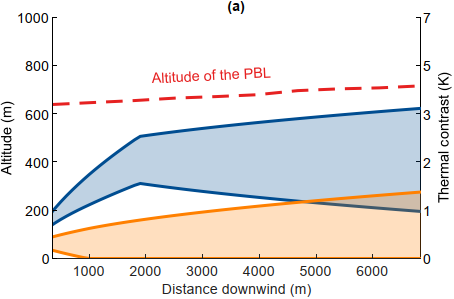 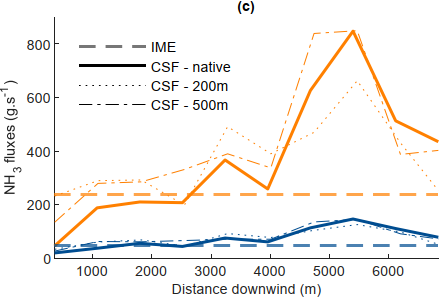 EUFAR – Aircraft observations of NH3
16
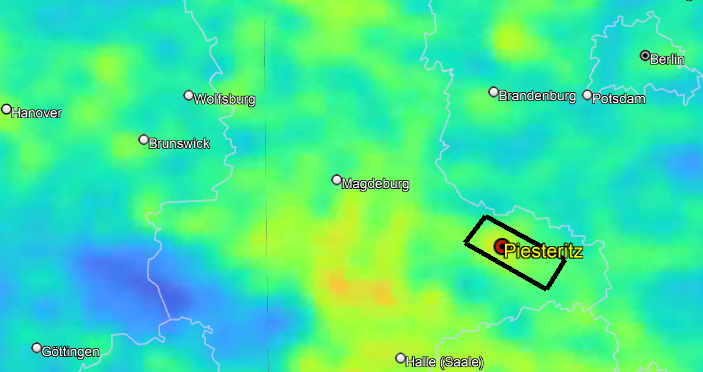 Germany flight – Piesteritz
Second flight over Piesteritz in spring 2021
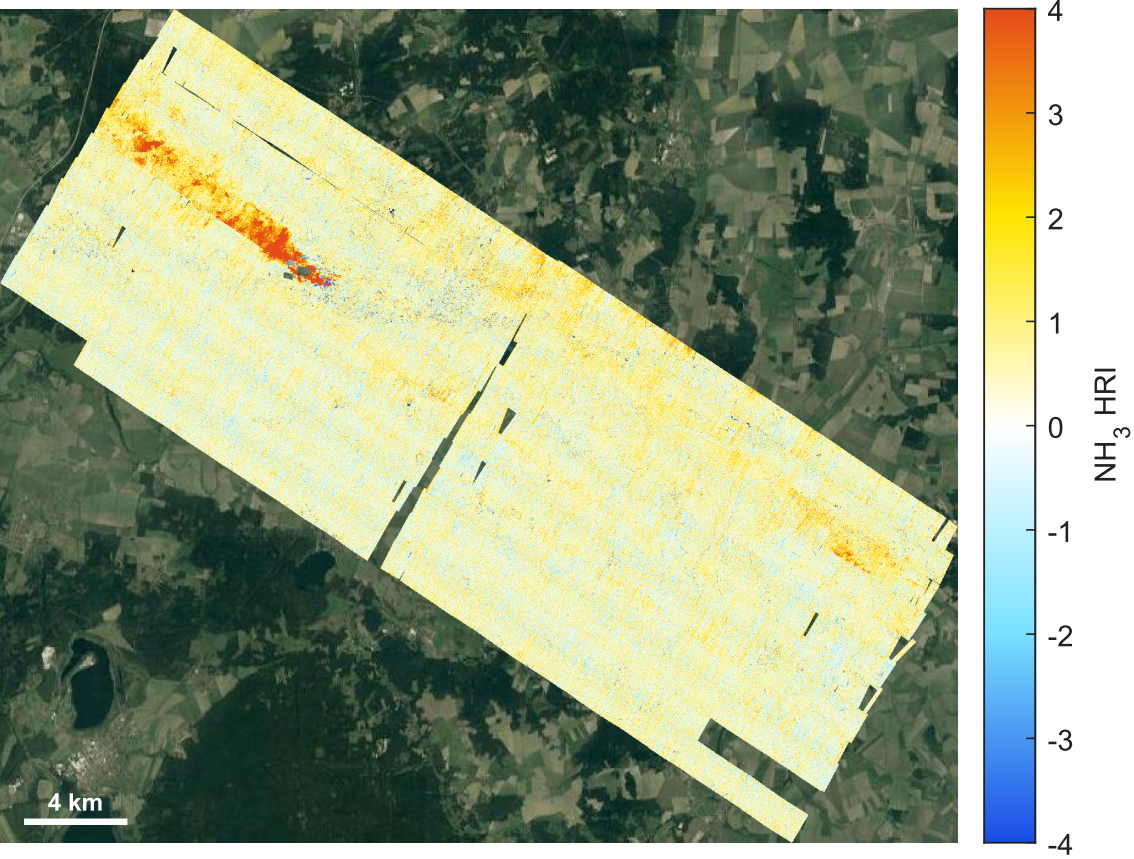 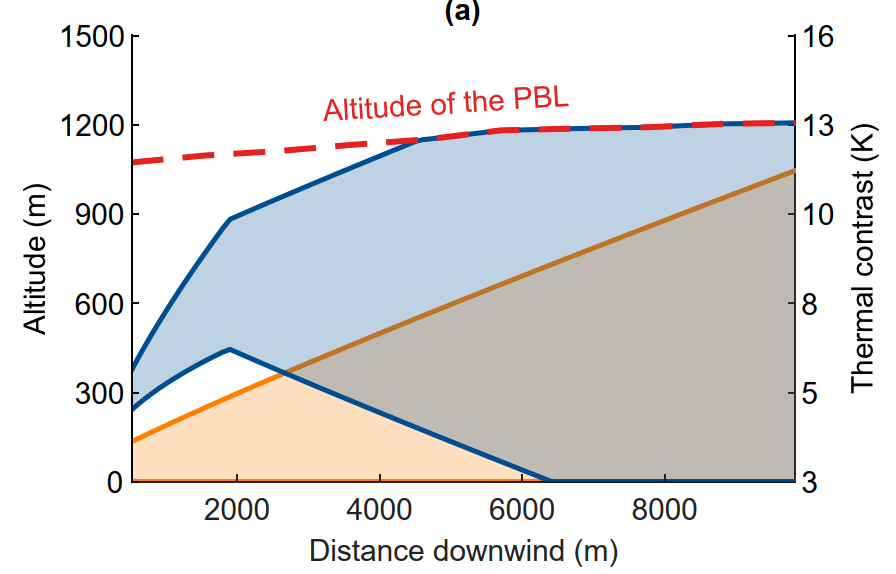 Fertilizer plant
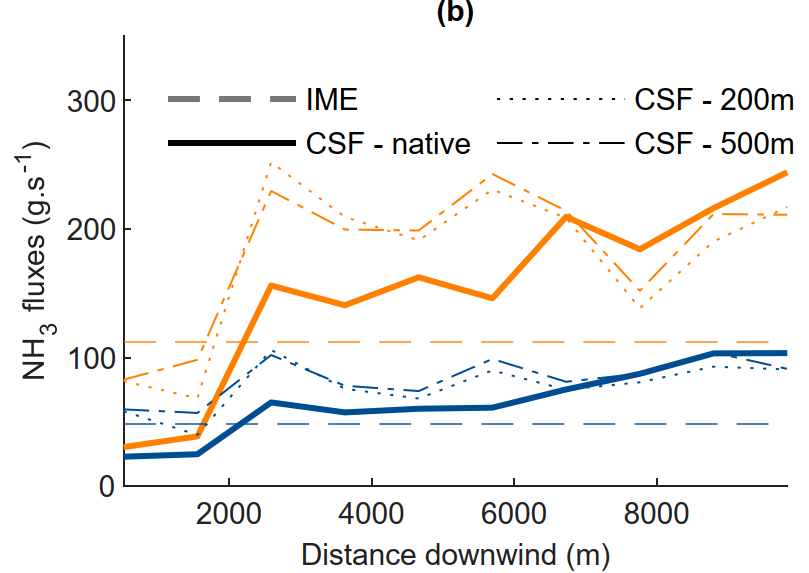 EUFAR – Aircraft observations of NH3
17
Piesteritz – Simultaneous NH3 / NO2 plumes
NH3 detected in the infrared
NO2 detected in the UV-vis
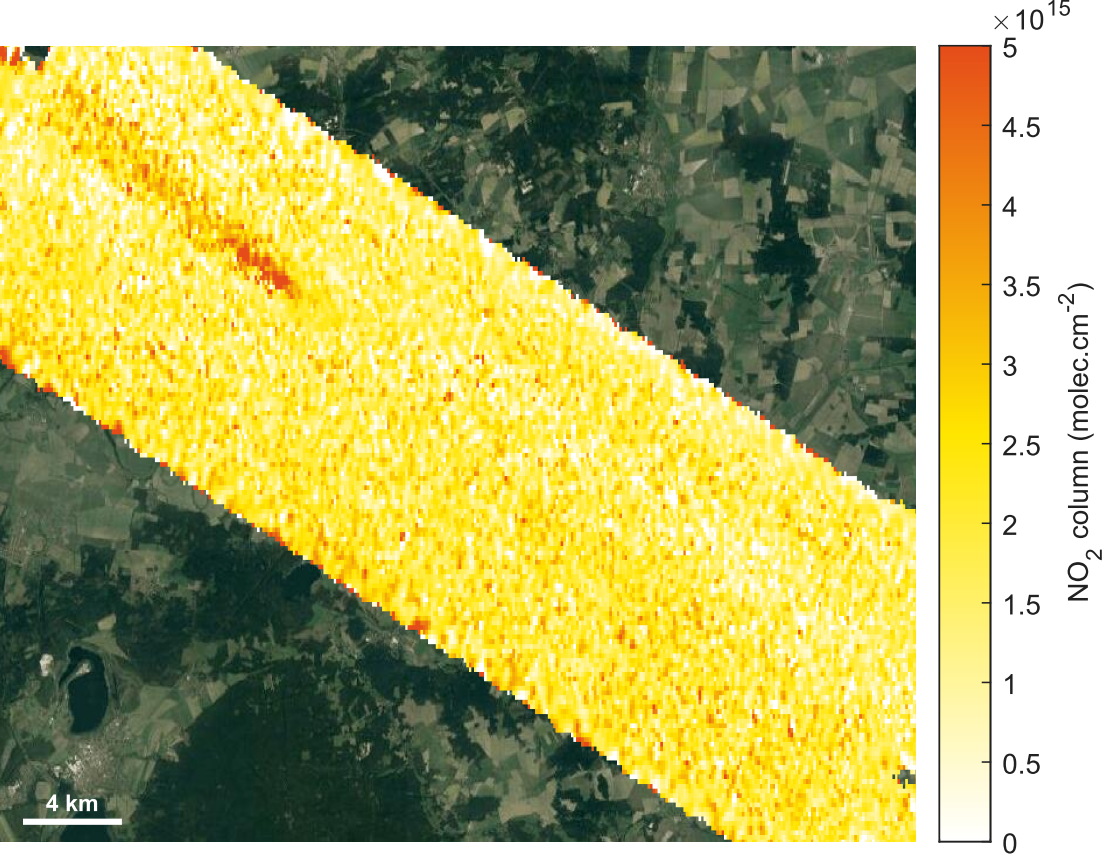 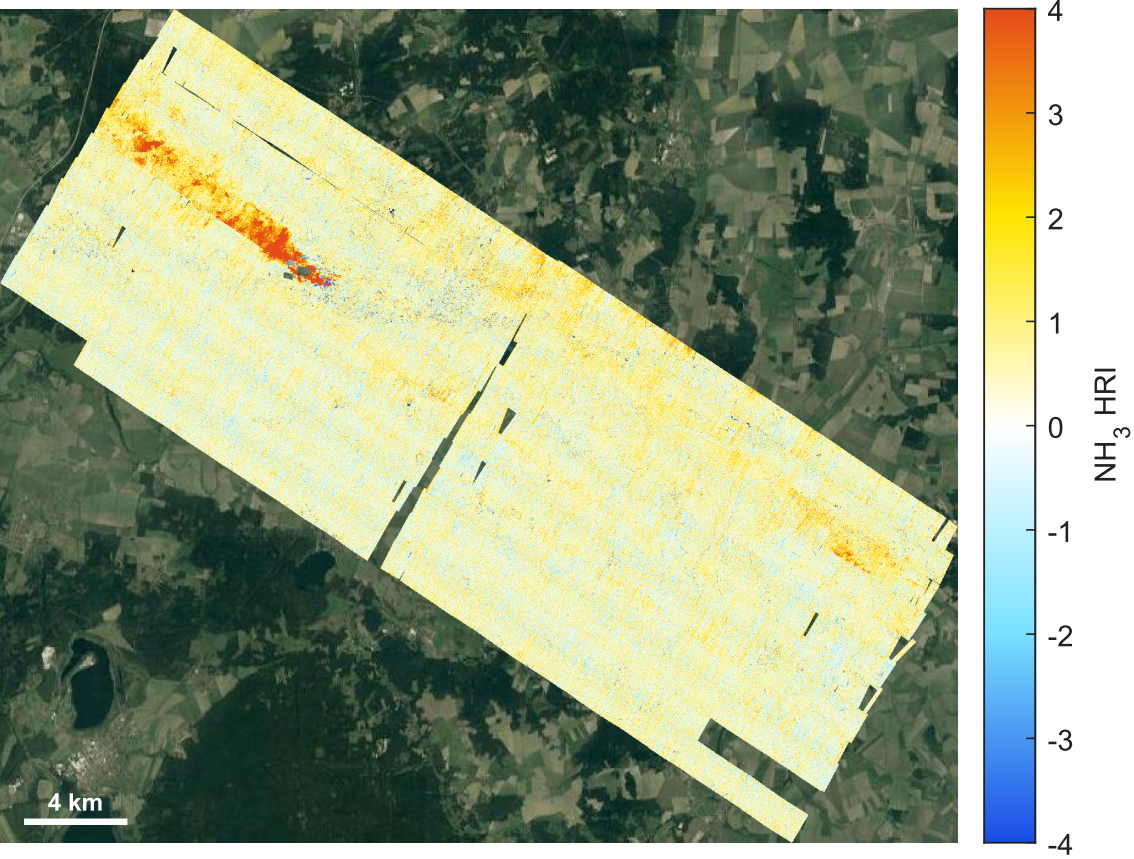 Fertilizer plant
Fertilizer plant
EUFAR – Aircraft observations of NH3
18
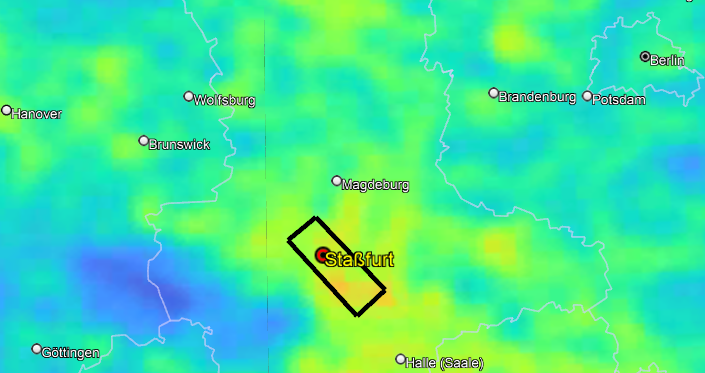 Germany flight – Staßfurt
Flight over a large area in Staßfurt in spring 2021
Detection of various NH3 industrial sources
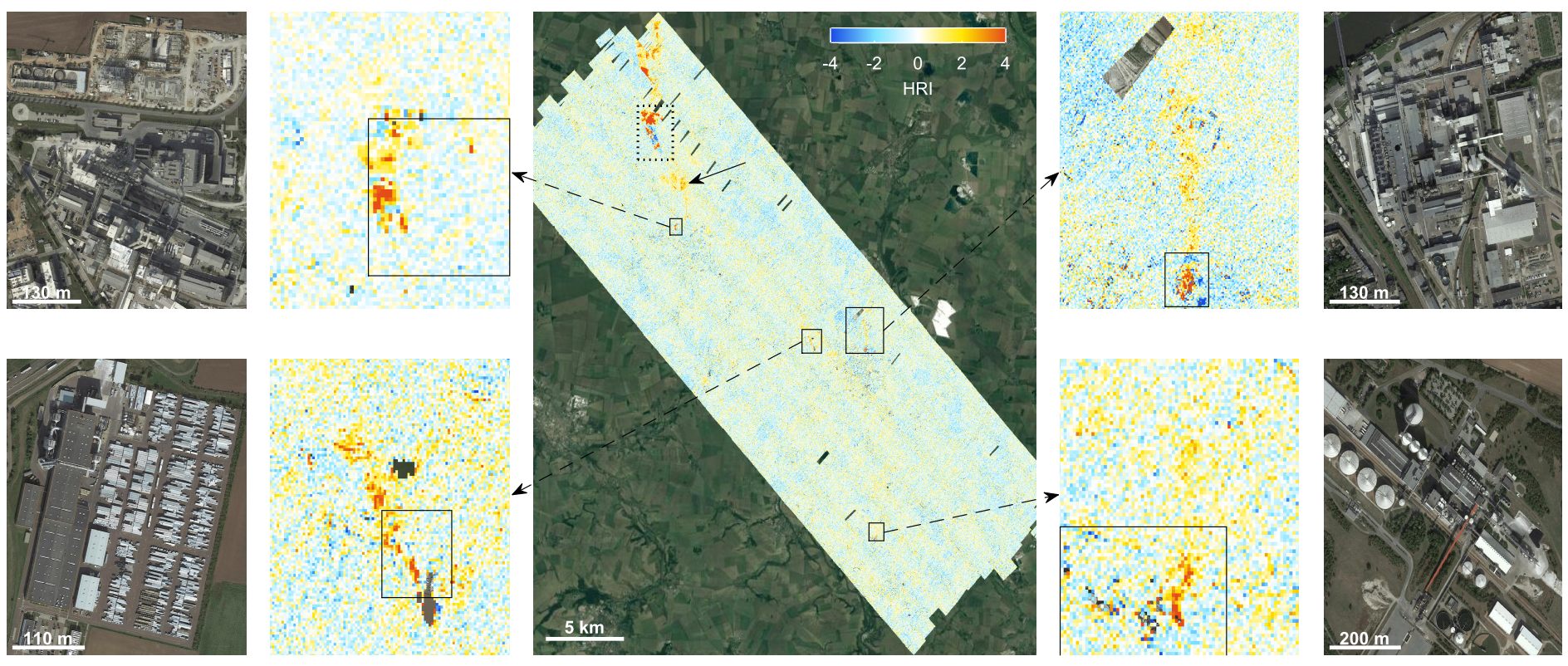 Soda ash plant
Soda ash plant
Wool production factory
Sugar factory
EUFAR – Aircraft observations of NH3
19
Staßfurt – Sedimentation basins
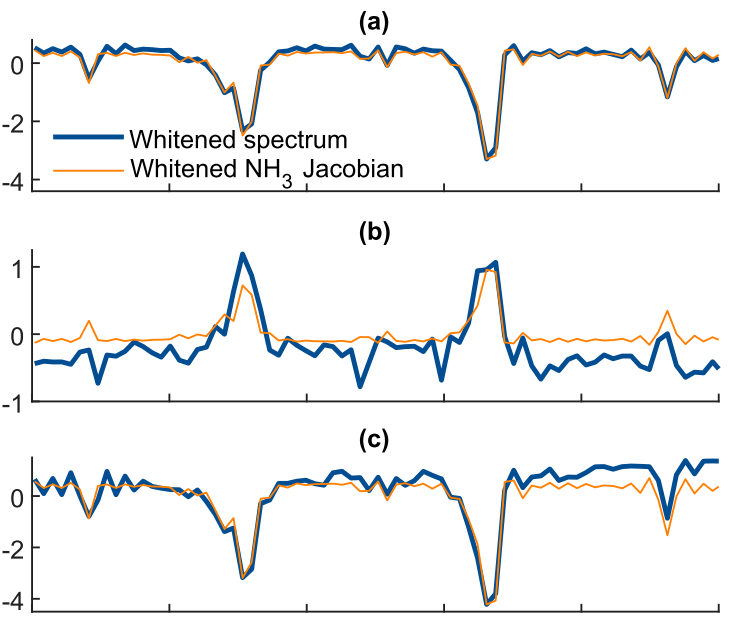 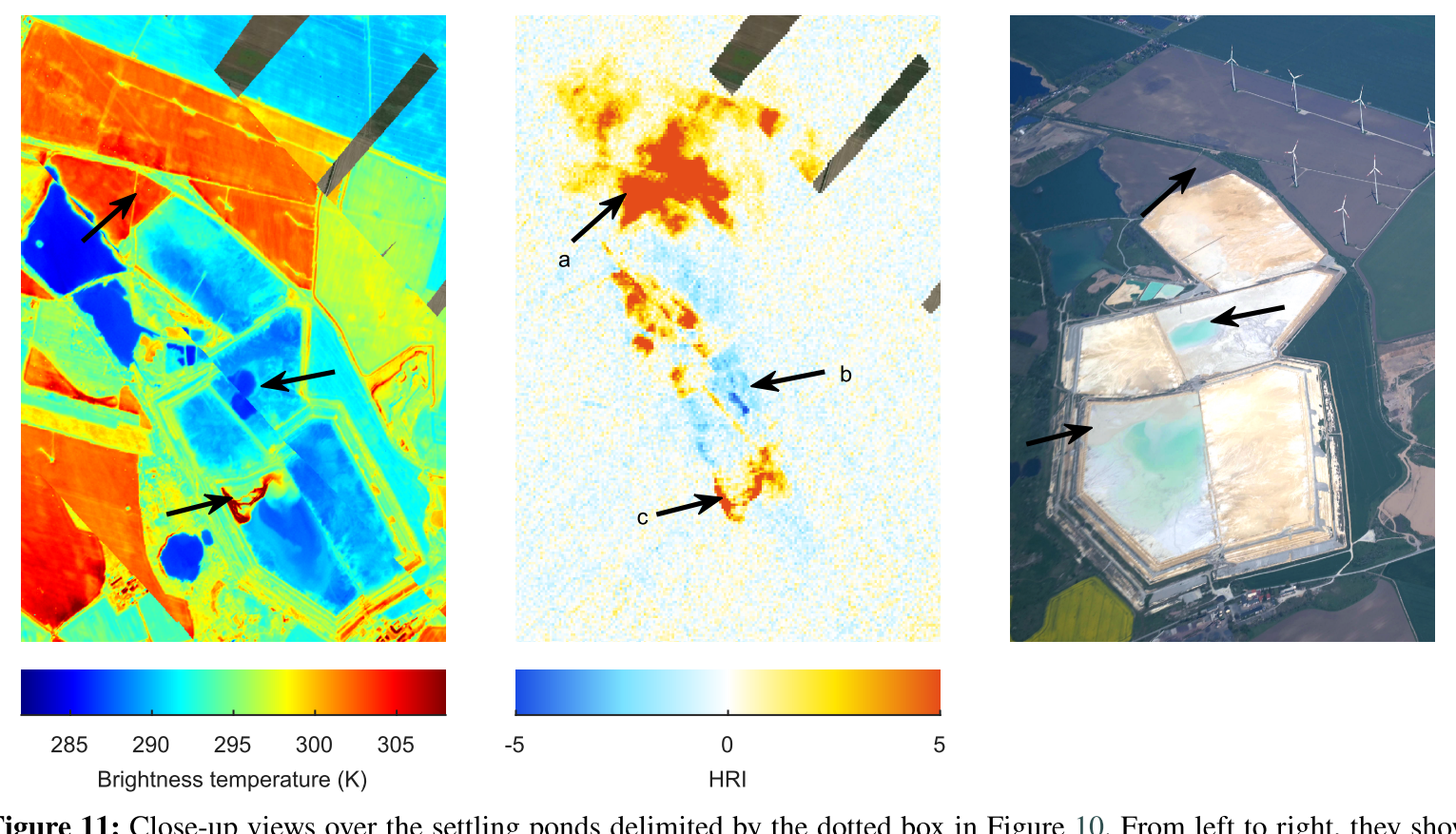 Including the sedimentation basins associated with the soda ash plant of Staßfurt
Not in the E-PRTR register
Confirmation with the whitening technique
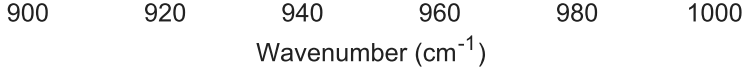 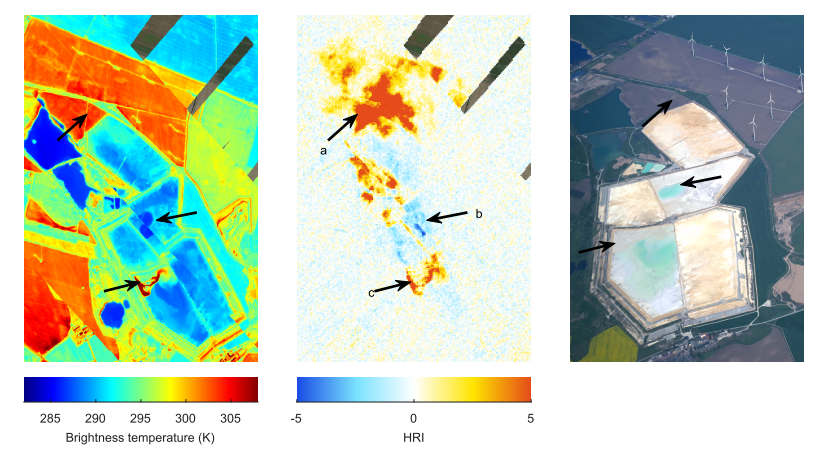 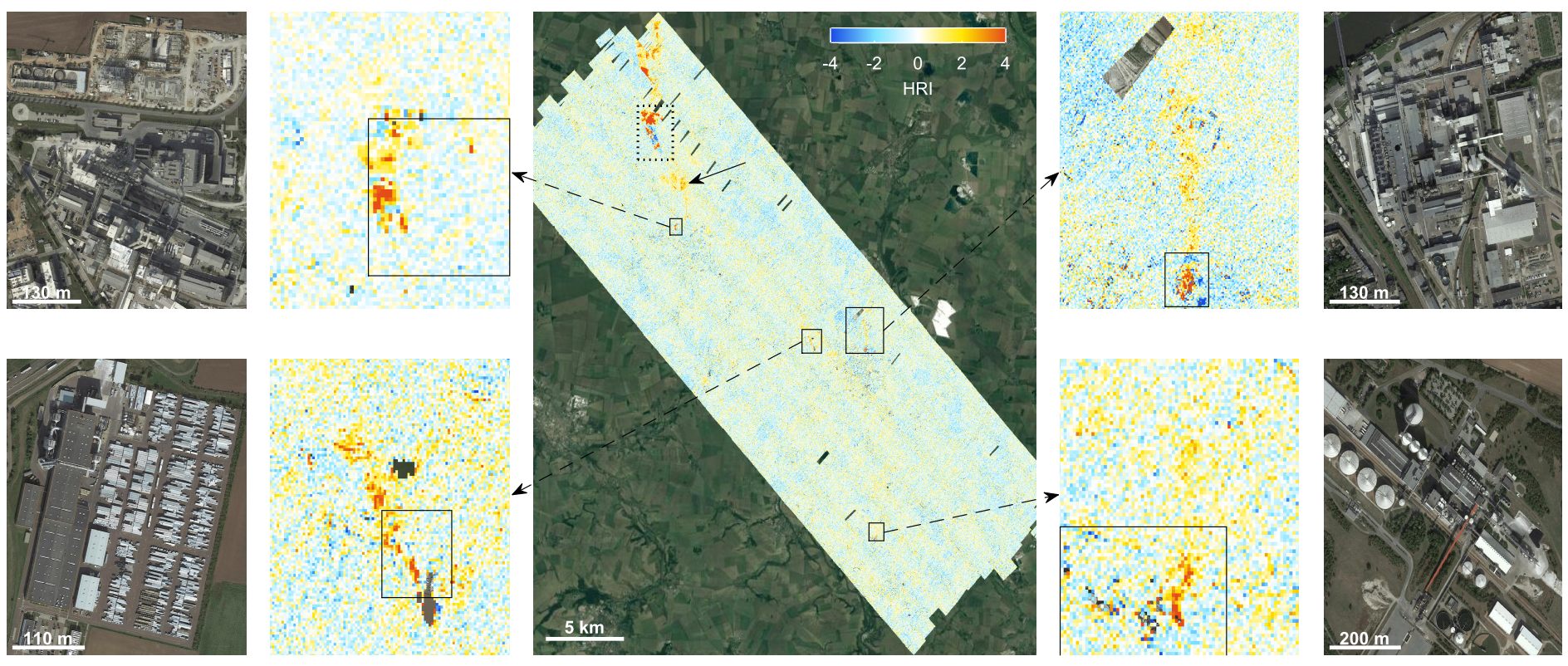 Soda ash plant
Soda ash plant
Wool production factory
Sugar factory
EUFAR – Aircraft observations of NH3
20
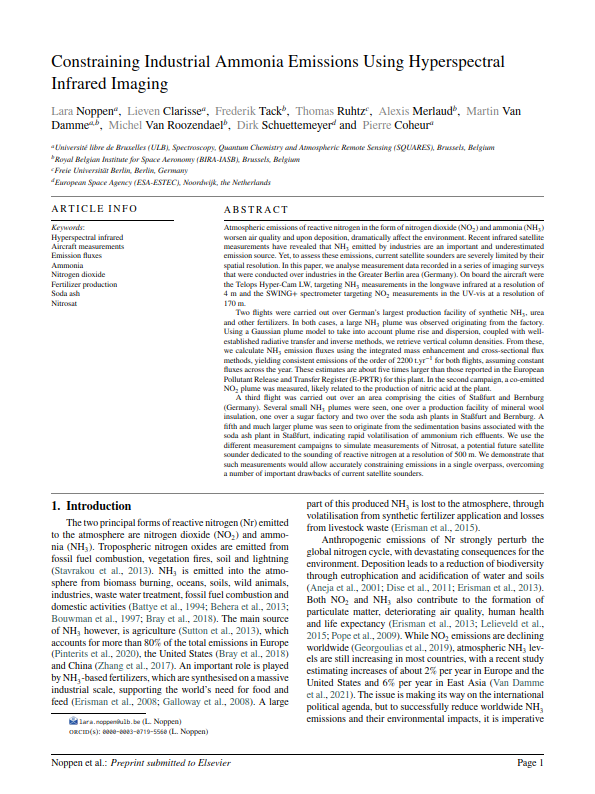 Staßfurt – Sedimentation basins
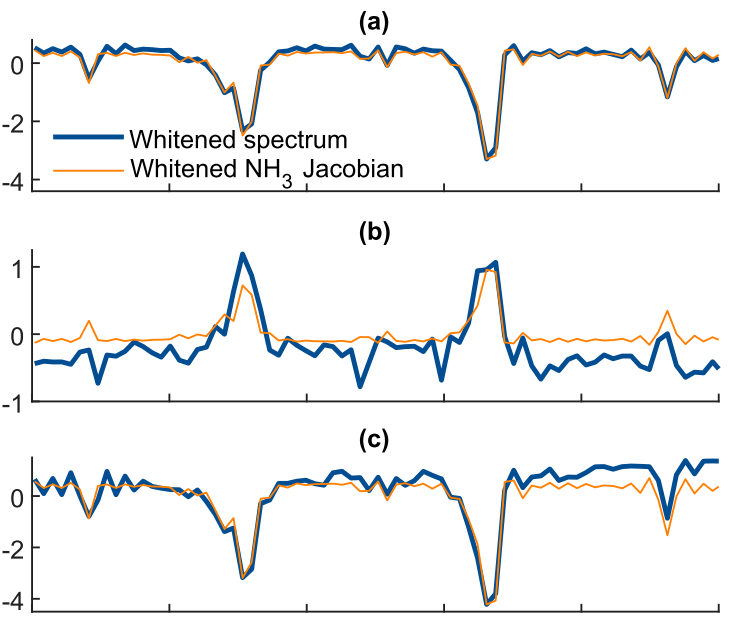 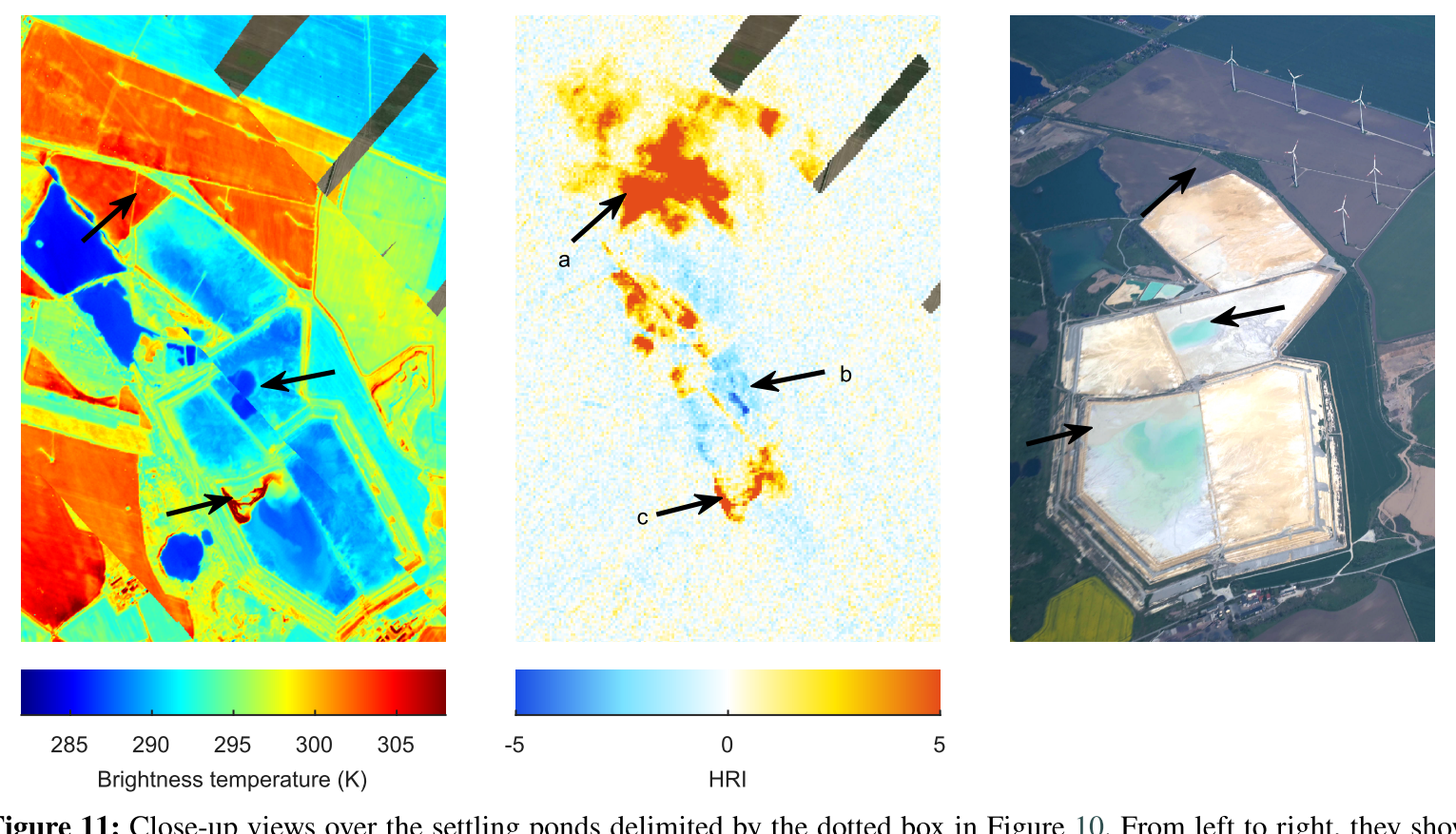 Including the sedimentation basins associated with the soda ash plant of Staßfurt
Not in the E-PRTR register
Confirmation with the whitening technique
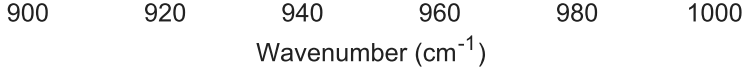 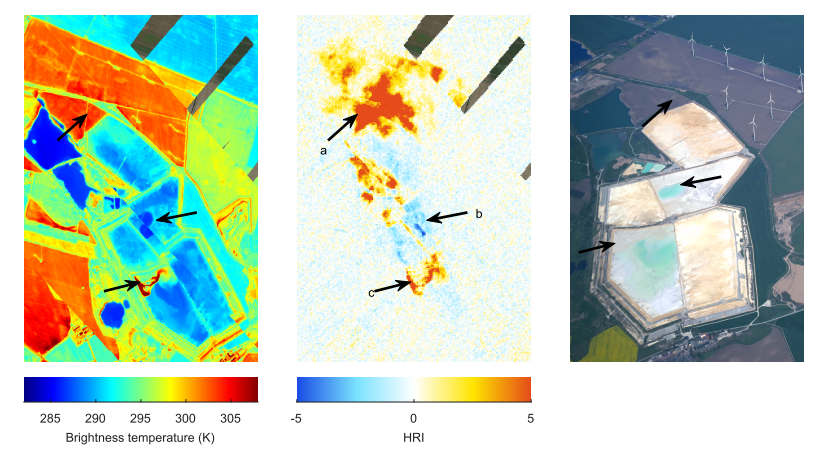 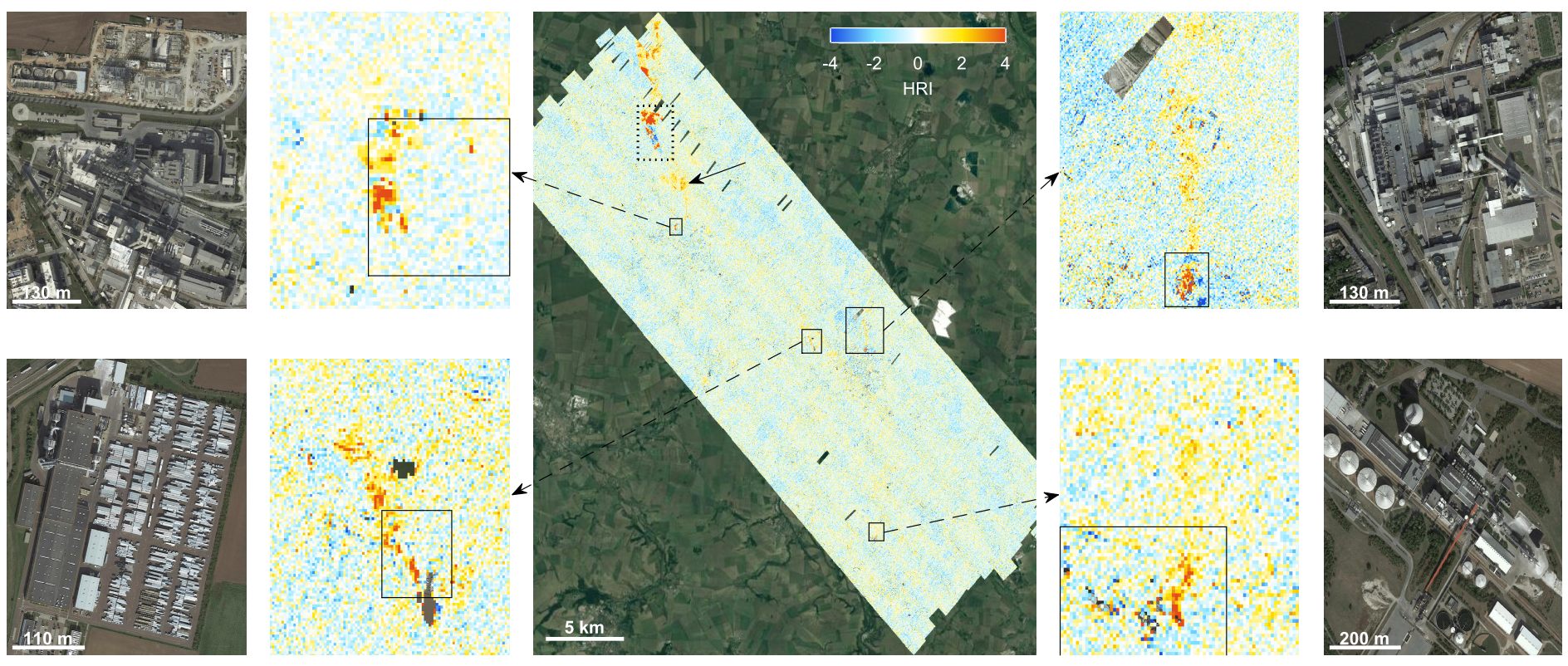 Soda ash plant
Soda ash plant
Wool production factory
Sugar factory
EUFAR – Aircraft observations of NH3
21
Italy flights
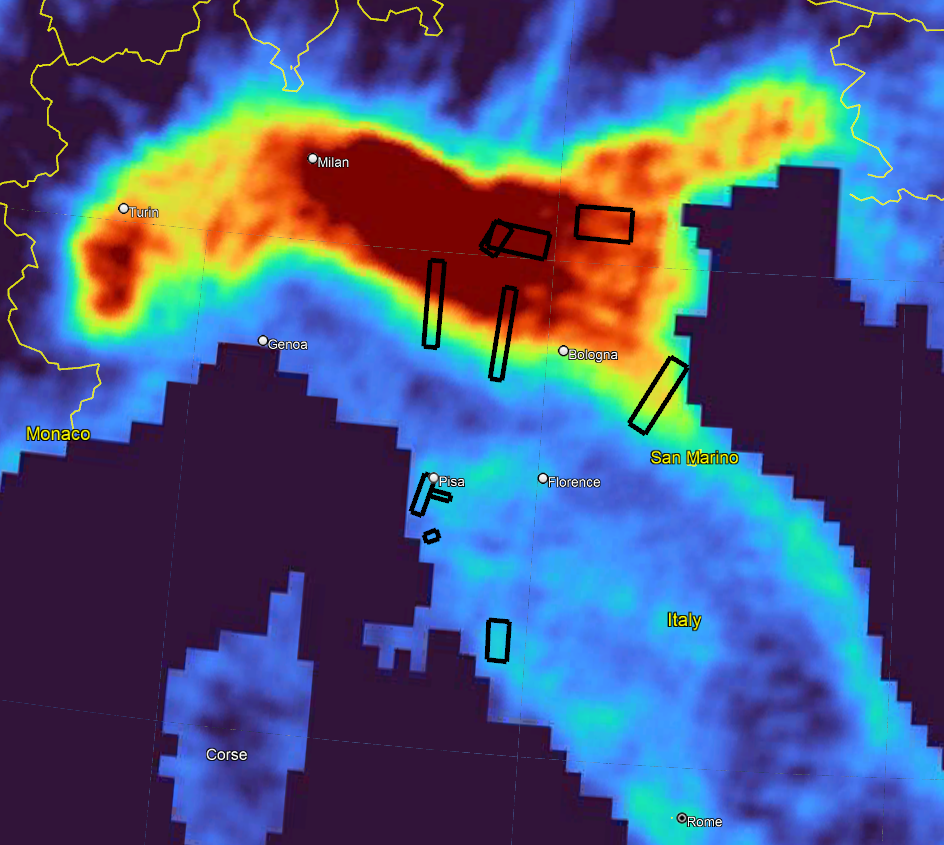 Mantua
Este
Parma
Modena
Ravenna
Livorno
Rosignano
Grosseto
Italy flights
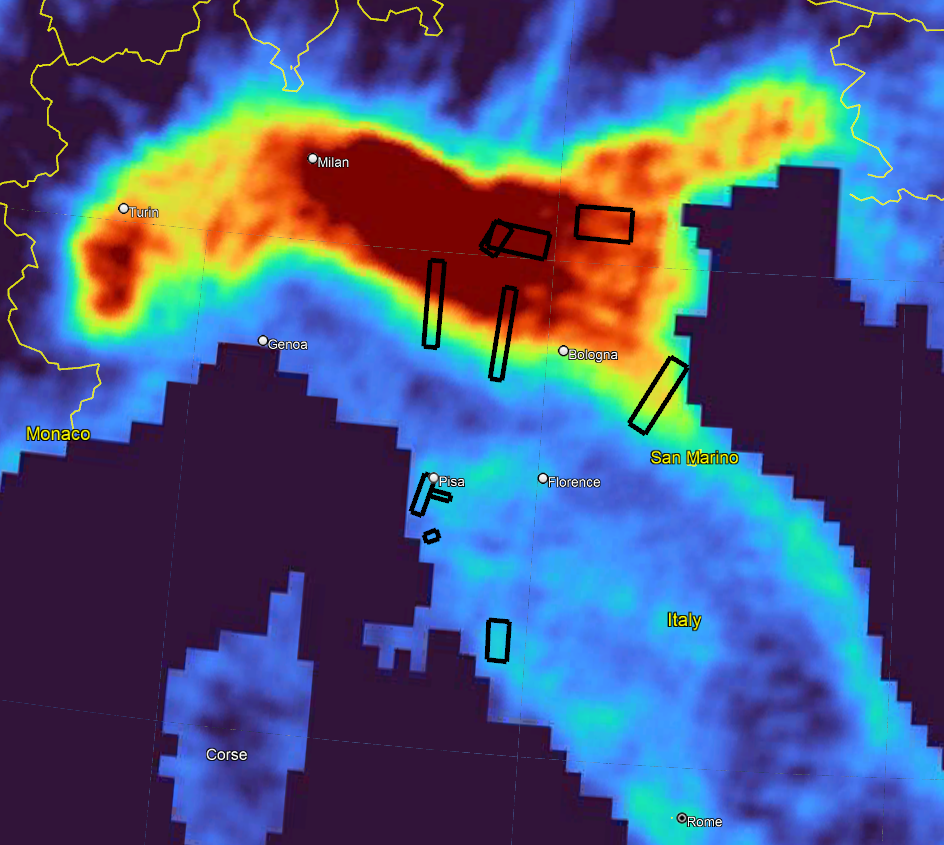 Mantua
Este
Parma
Modena
Ravenna
Livorno
Rosignano
Grosseto
Italy flights – NH3 sources
The Po Valley is the highest hotspot of NH3 in Europe
 agriculture
NH3 observed from IASI
NH3 emissions included in the E-PRTR inventory
Paper and wood production processing
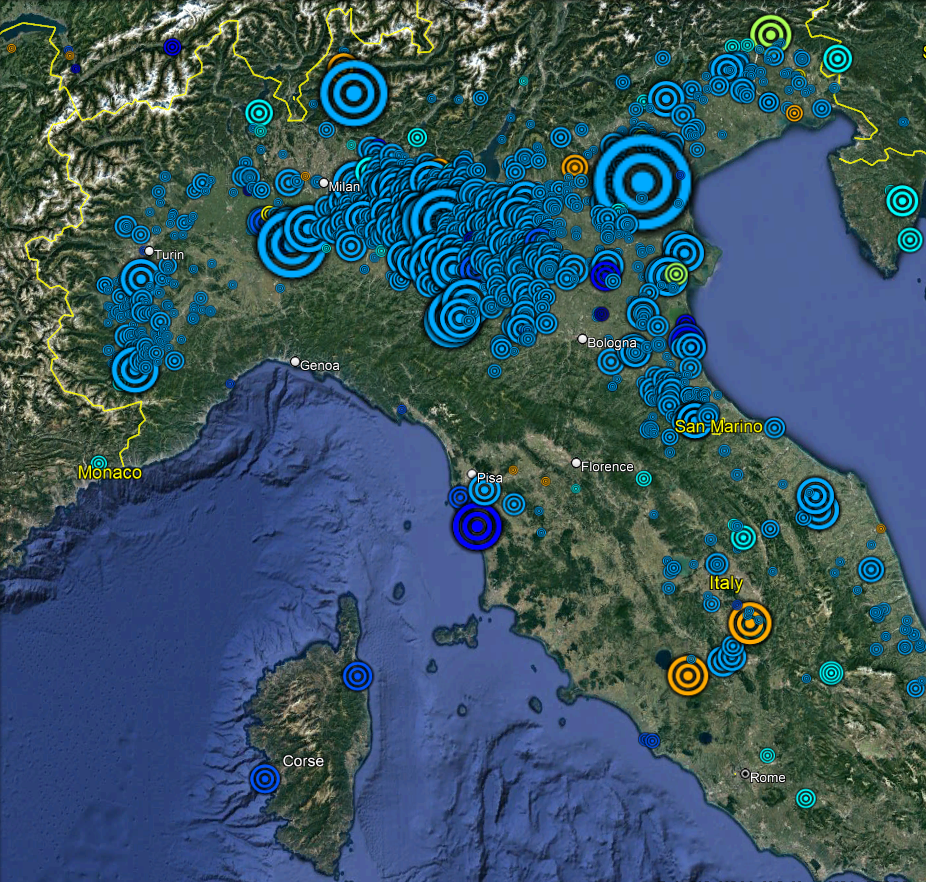 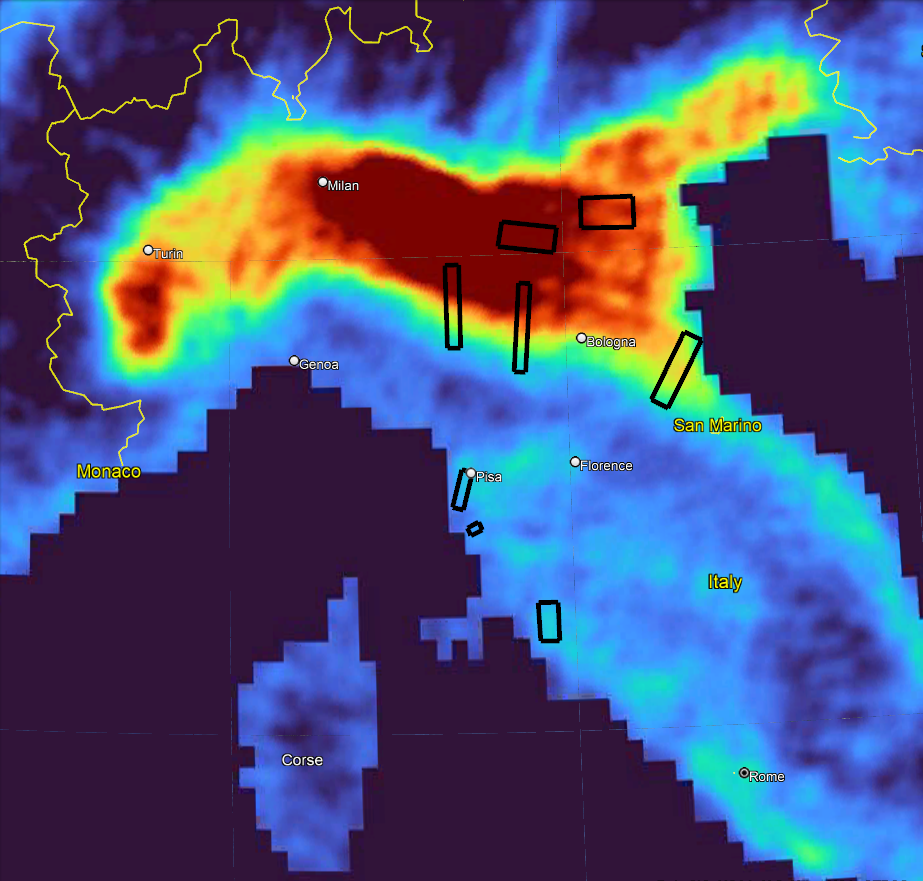 Intensive livestock production and aquaculture
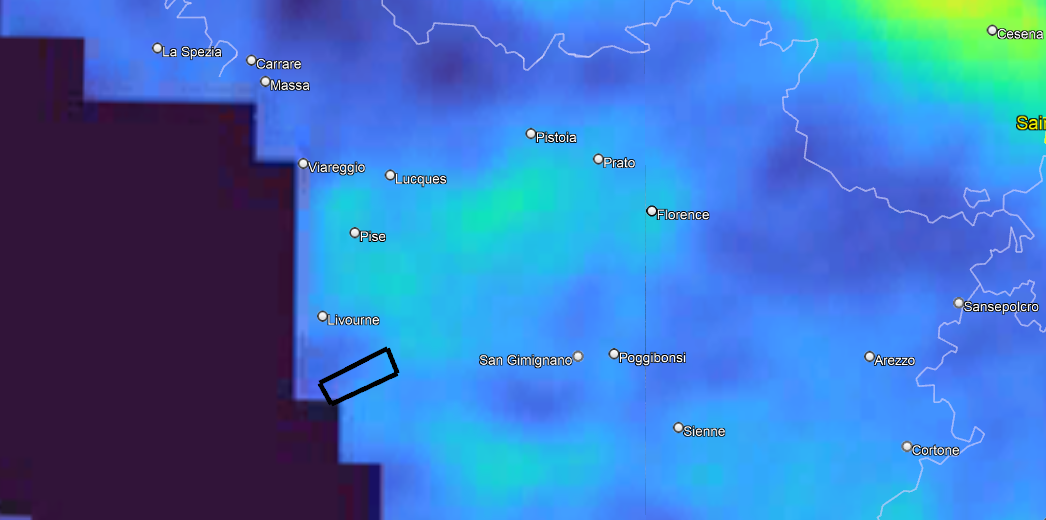 Chemical industry
Mineral industry
Waste and wastewater management
EUFAR – Aircraft observations of NH3
24
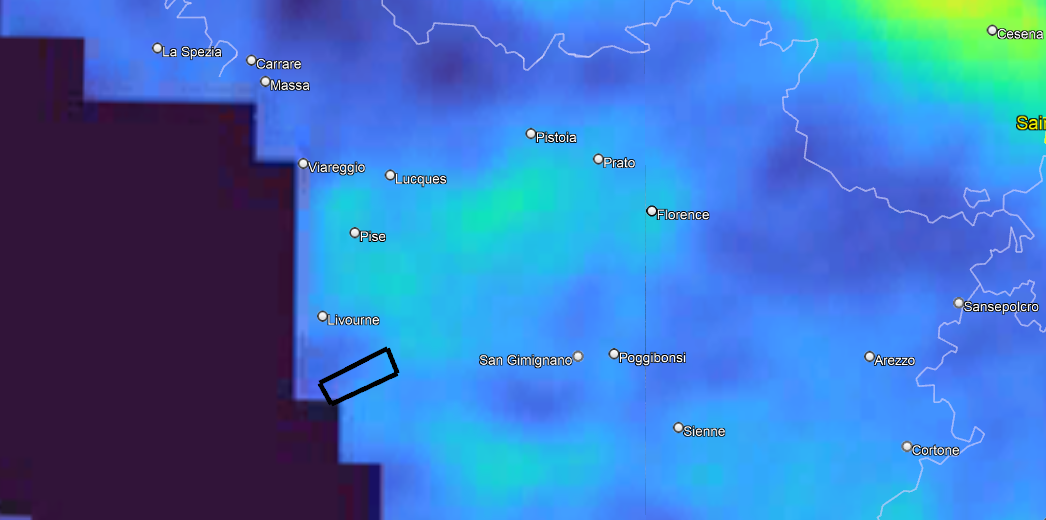 Italy flight – Rosignano
Flight over the soda ash plant of Rosignano in spring 2022
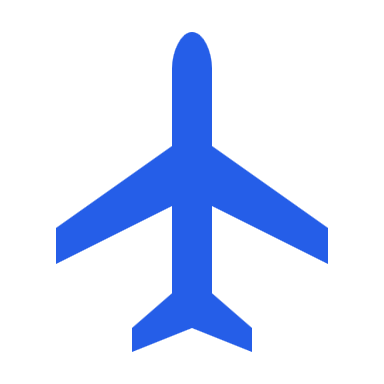 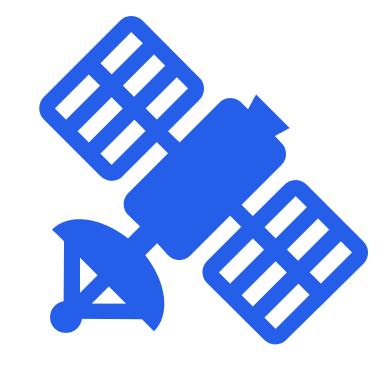 Nitrosat – 500 m
NITROCAM – 12 m
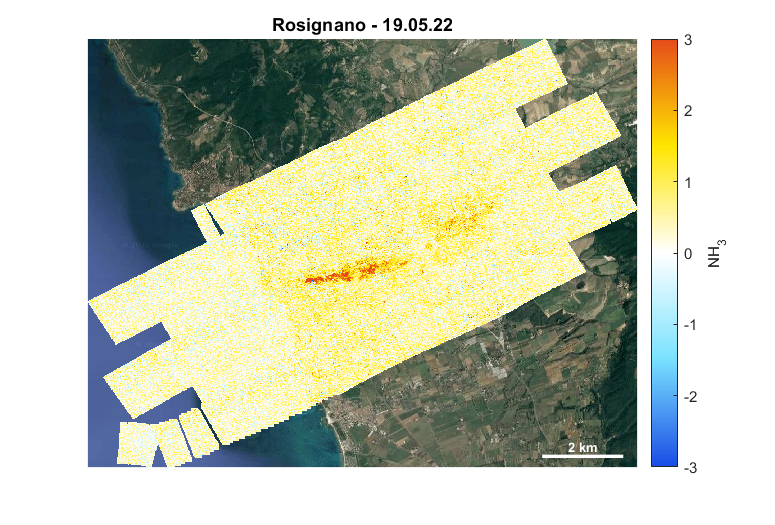 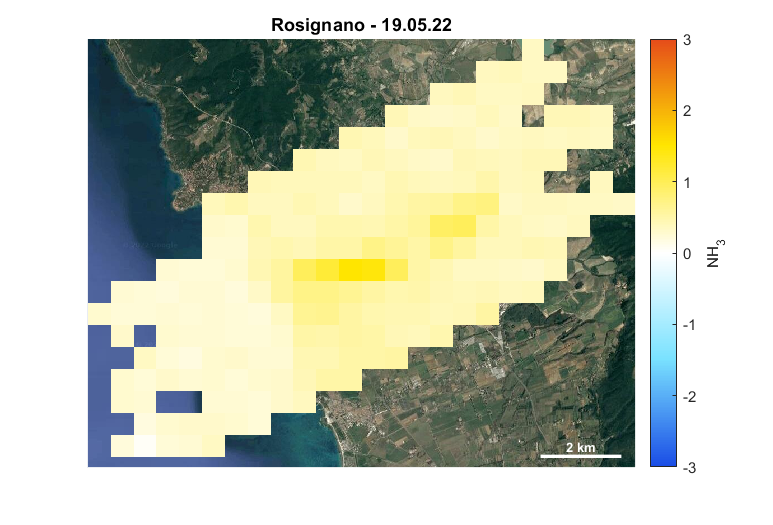 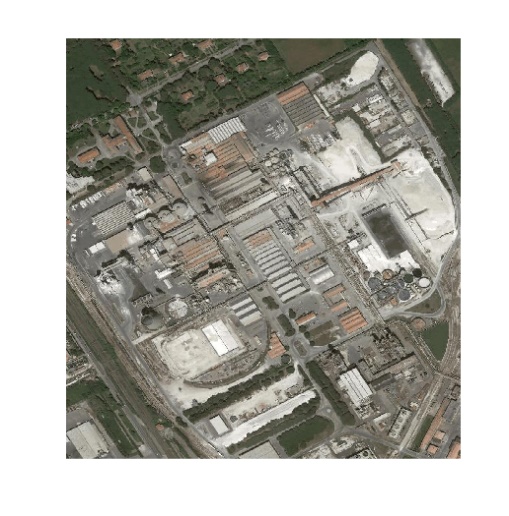 Soda ash plant
EUFAR – Aircraft observations of NH3
25
Italy flight – Mantua
Flight over the agricultural area of Mantua in spring 2022
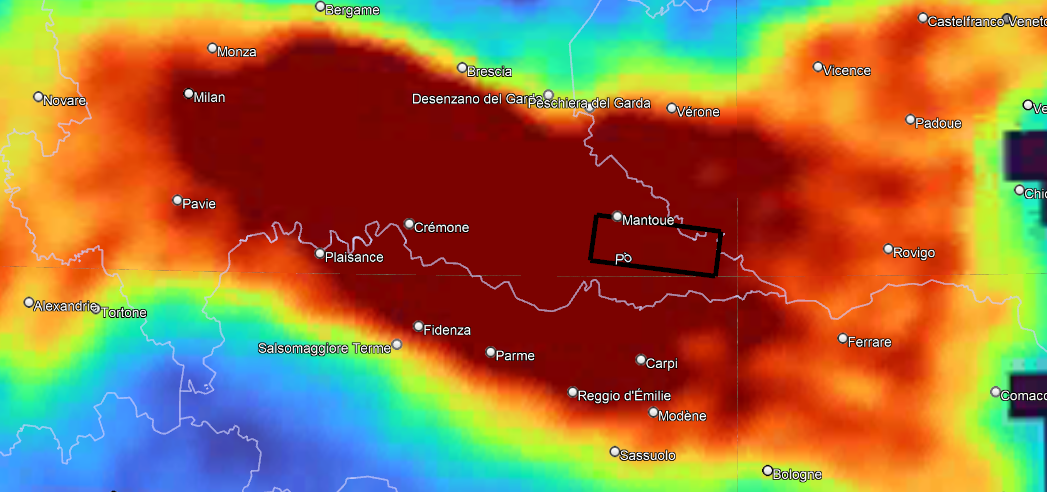 NH3 distribution from 2 years of IASI measurements
EUFAR – Aircraft observations of NH3
26
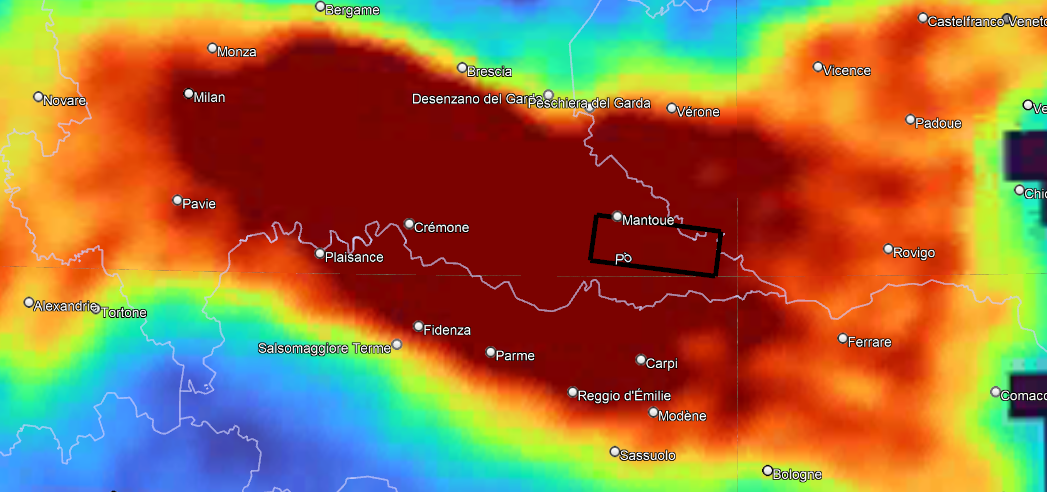 Italy flight – Mantua
Flight over the agricultural area of Mantua in spring 2022
Farm
Farm
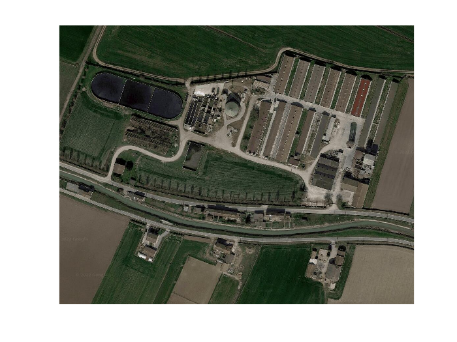 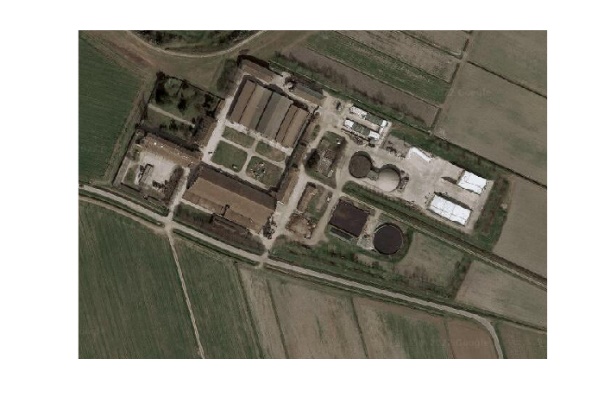 Farm
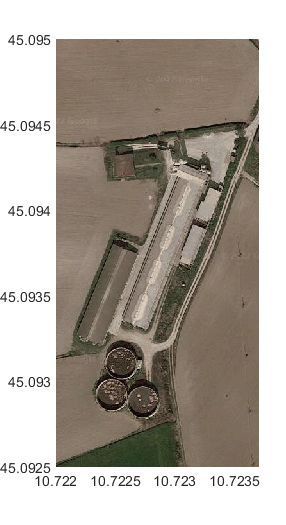 Farm
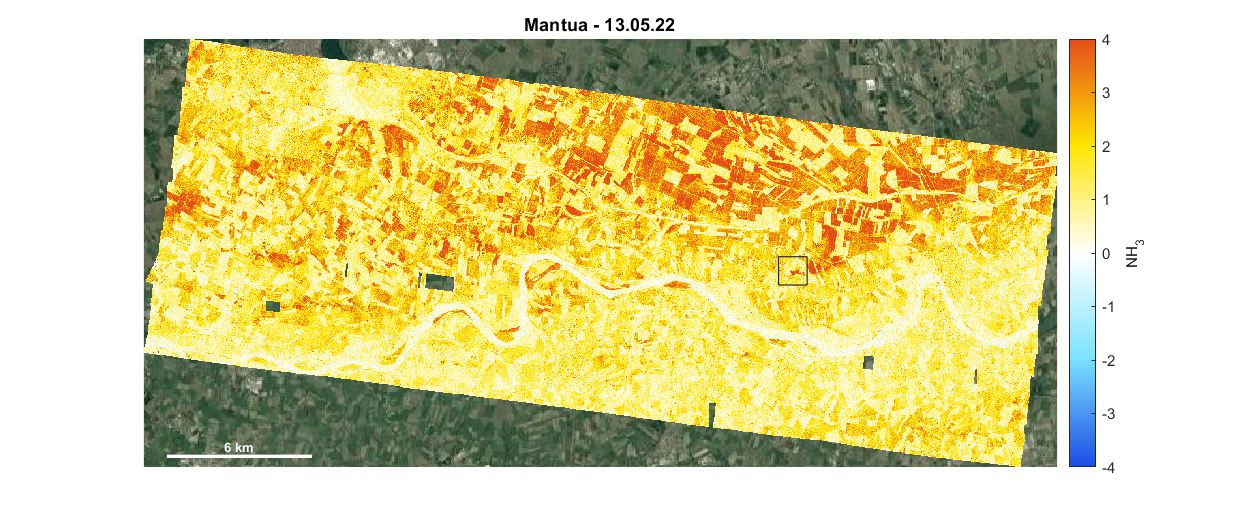 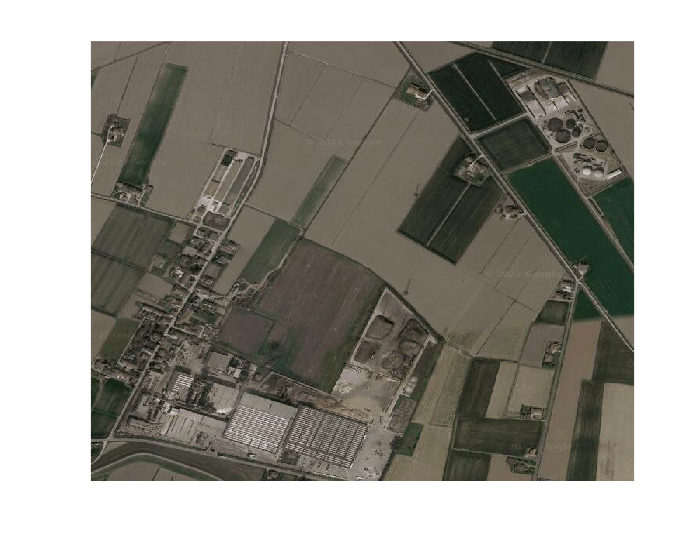 Chipboard producing
EUFAR – Aircraft observations of NH3
27
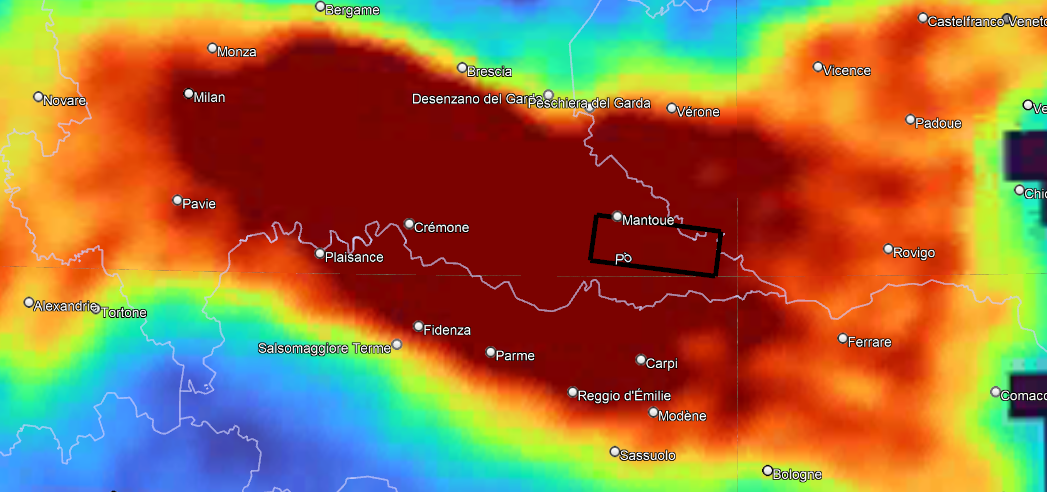 Italy flight – Mantua
Flight over the agricultural area of Mantua in spring 2022
Farm
Farm
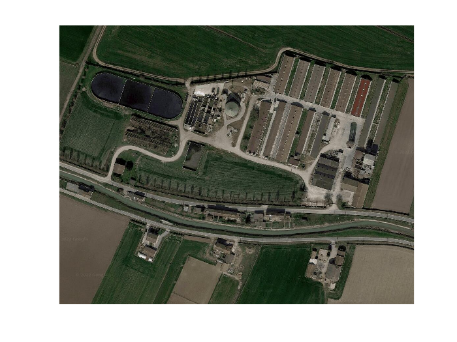 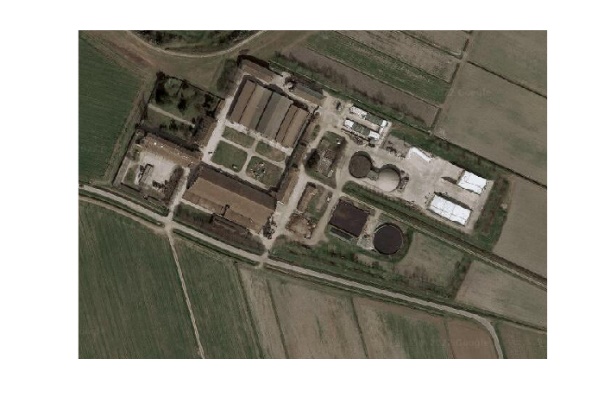 Farm
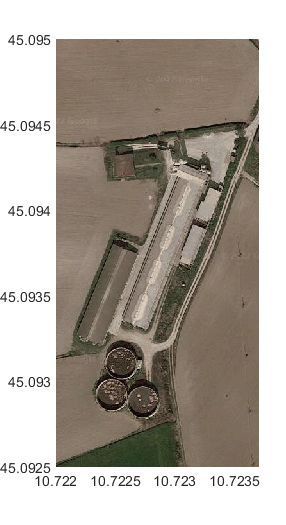 Farm
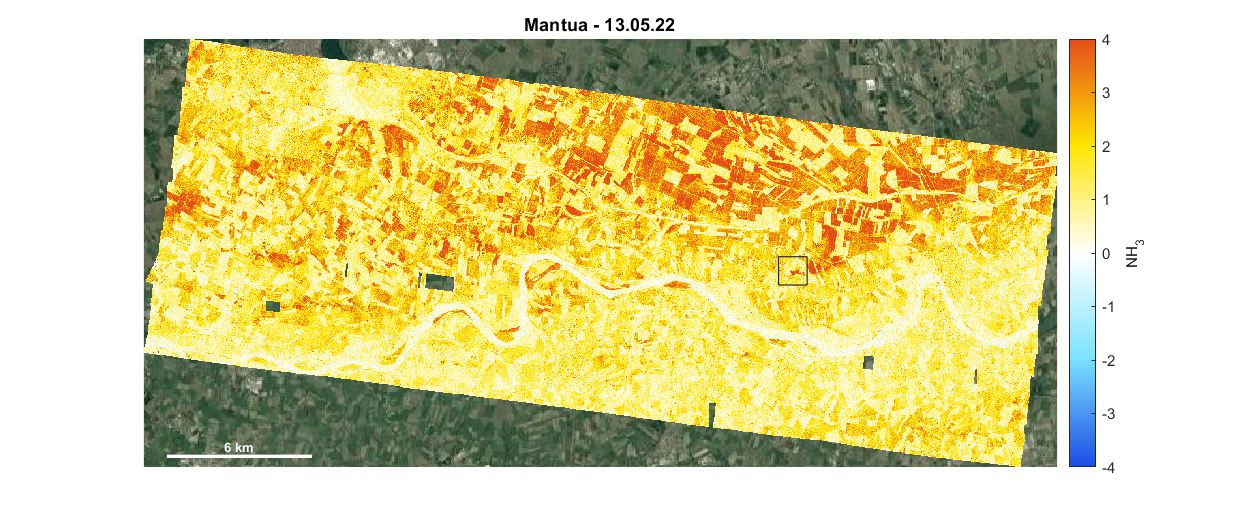 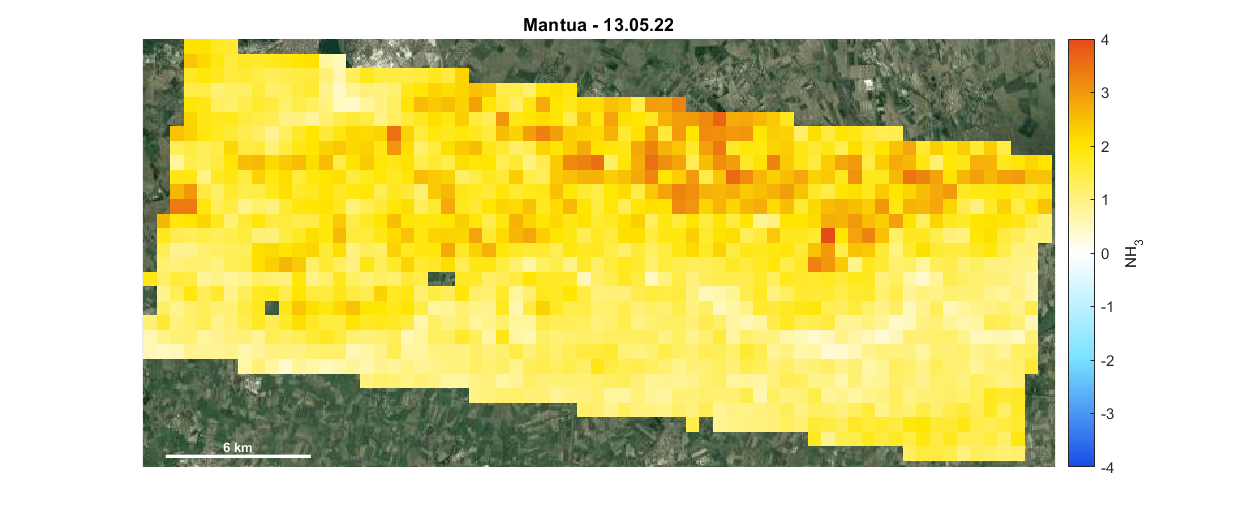 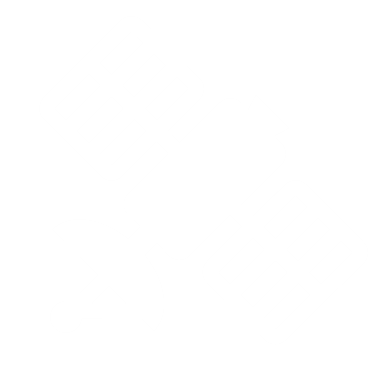 Nitrosat – 500 m
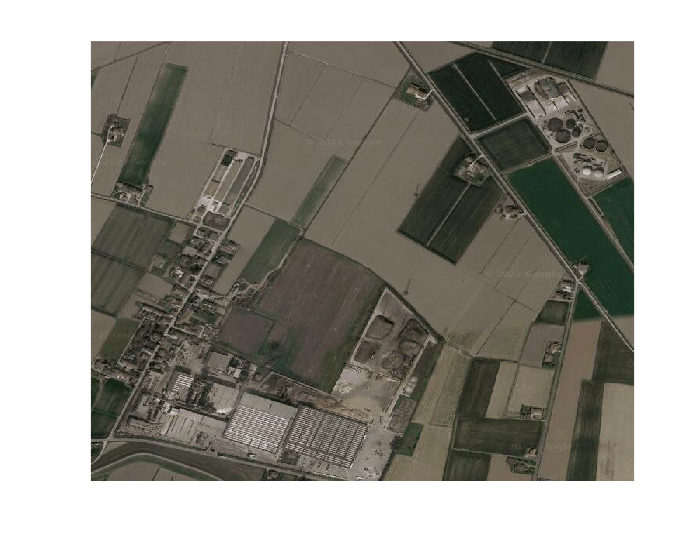 Chipboard producing
EUFAR – Aircraft observations of NH3
28
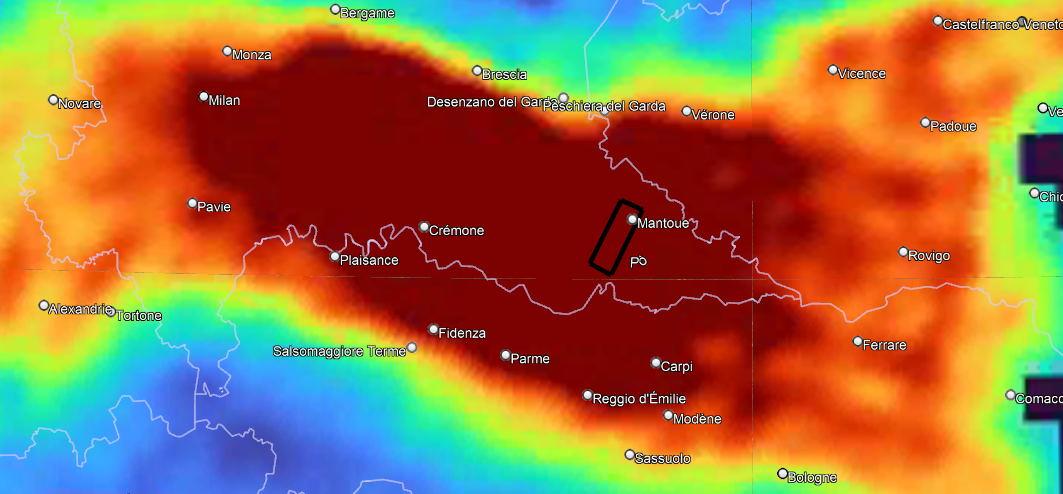 Italy flight – Mantua
Flight over Mantua during nighttime
What is expected :
TC = Tsurf – Tair < 0
Emission spectra
HRI < 0
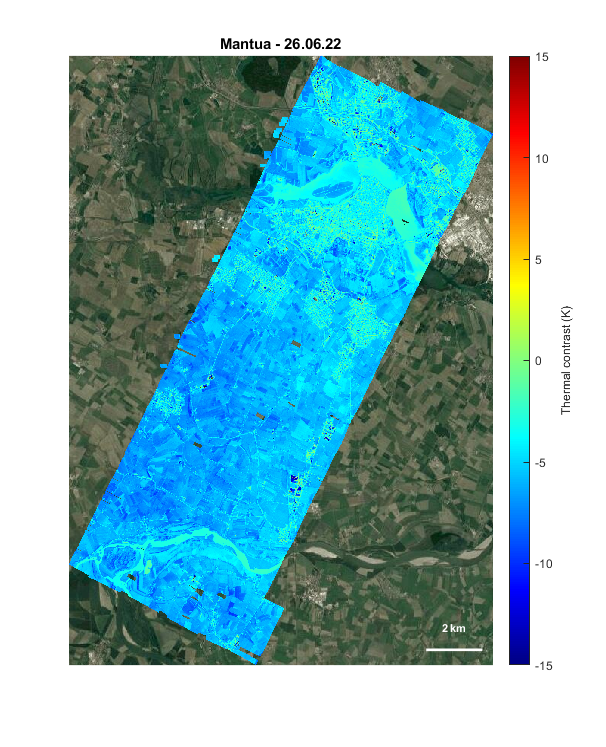 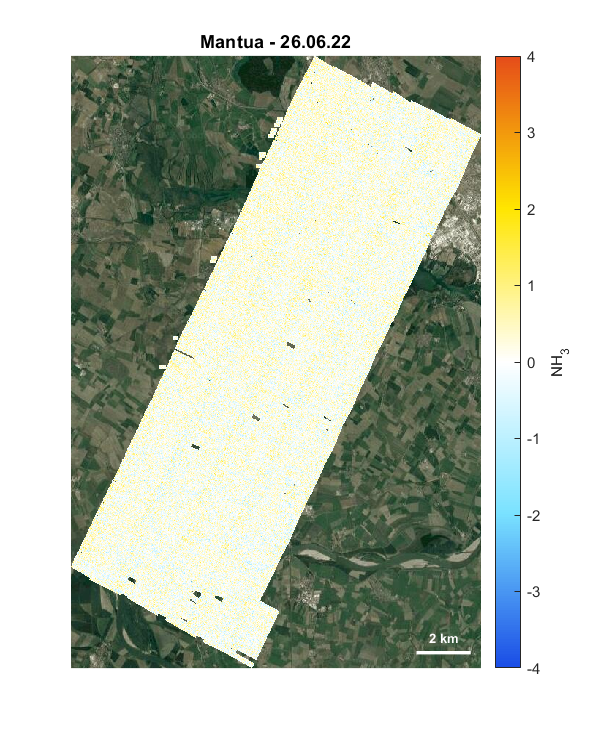 Average TC
- 5.55 K
IASI measurements
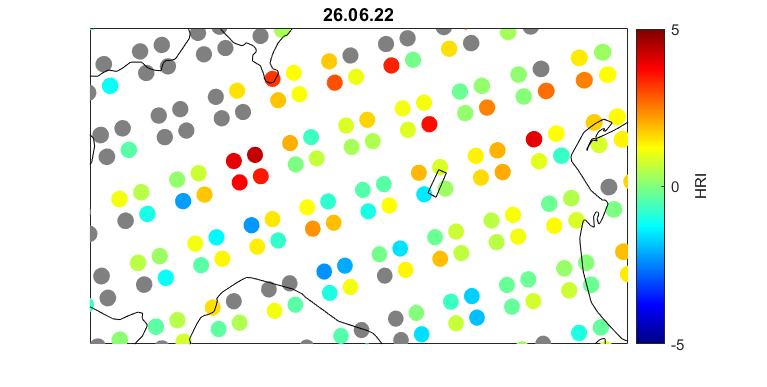 EUFAR – Aircraft observations of NH3
29
Italy flight – Parma
Flight over the region of Parma
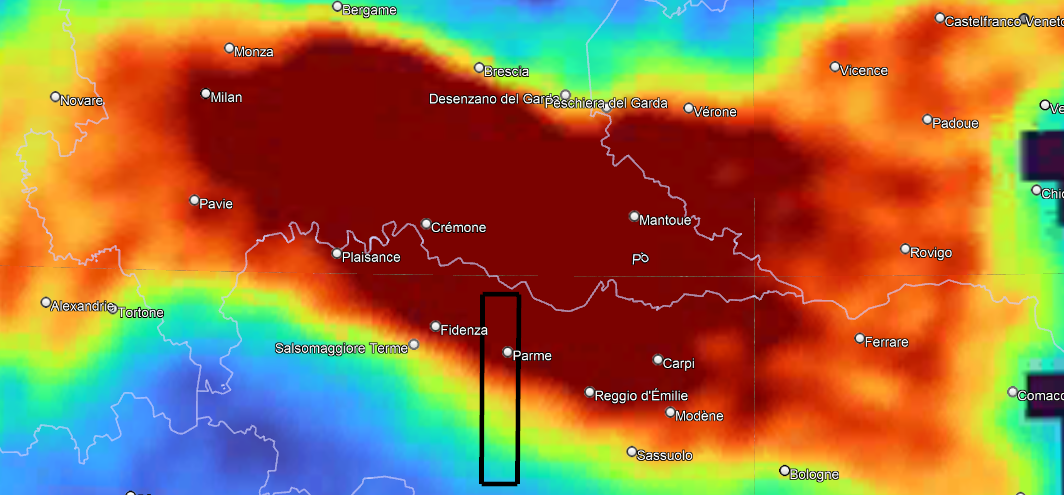 NH3 distribution from 2 years of IASI measurements
EUFAR – Aircraft observations of NH3
30
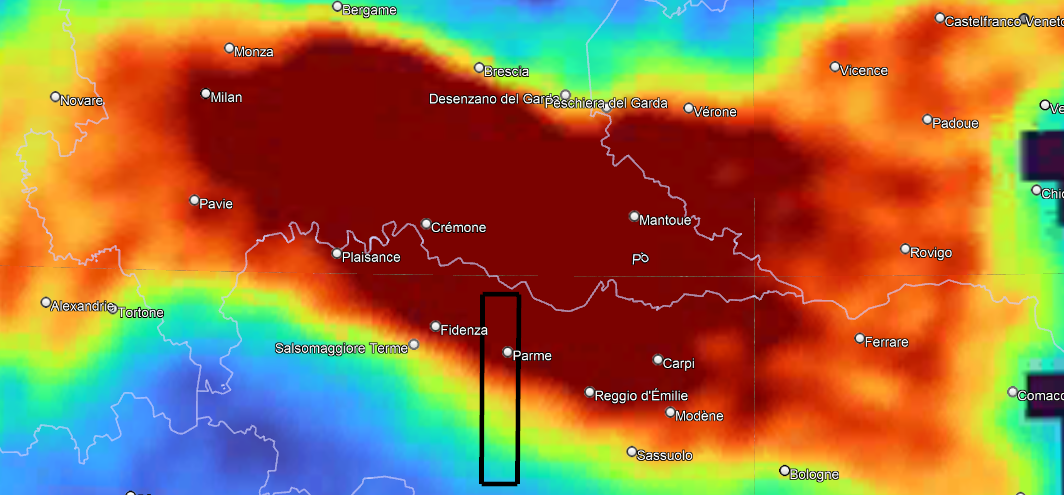 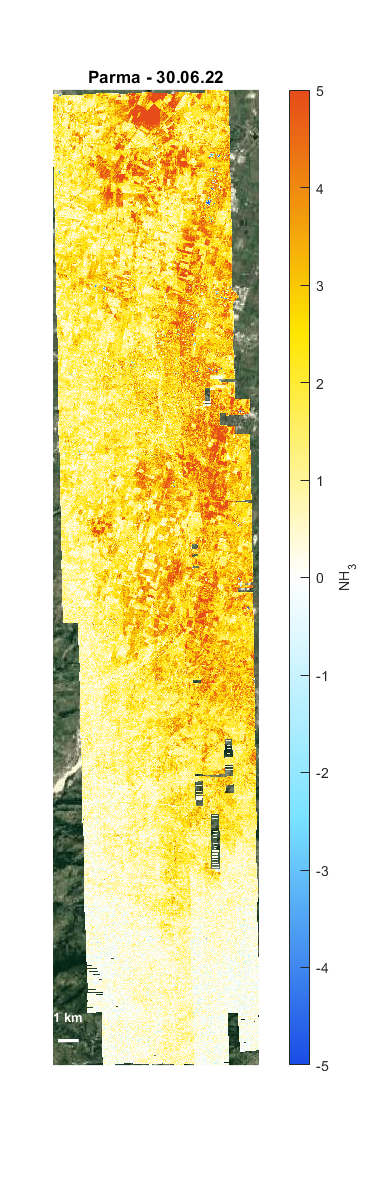 Italy flight – Parma
Flight over the region of Parma
Gradient of NH3
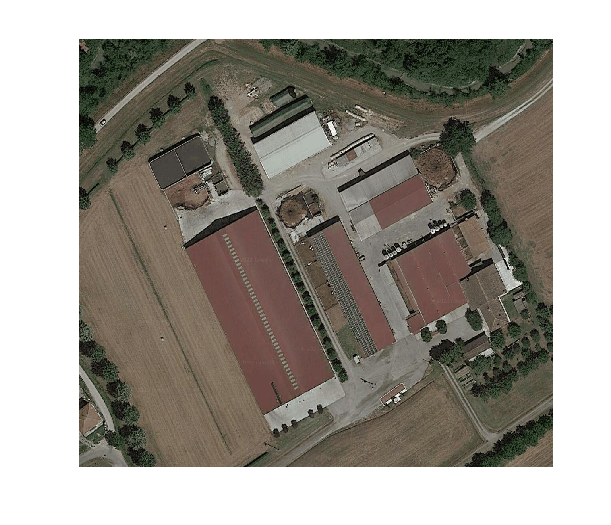 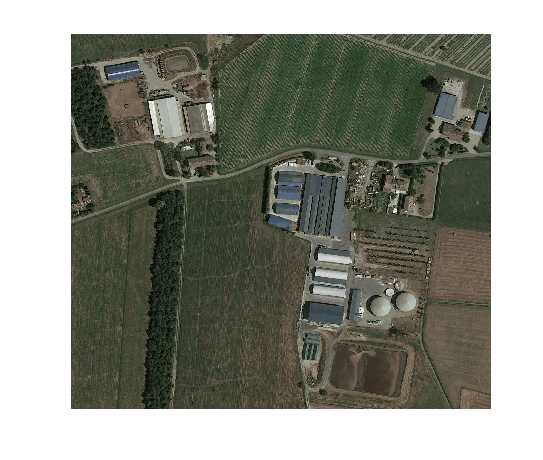 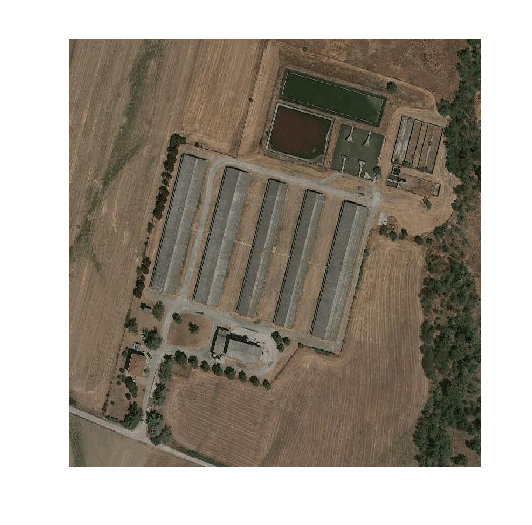 EUFAR – Aircraft observations of NH3
31
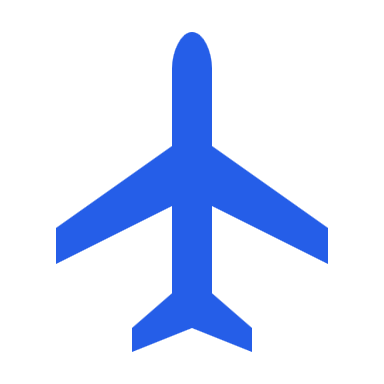 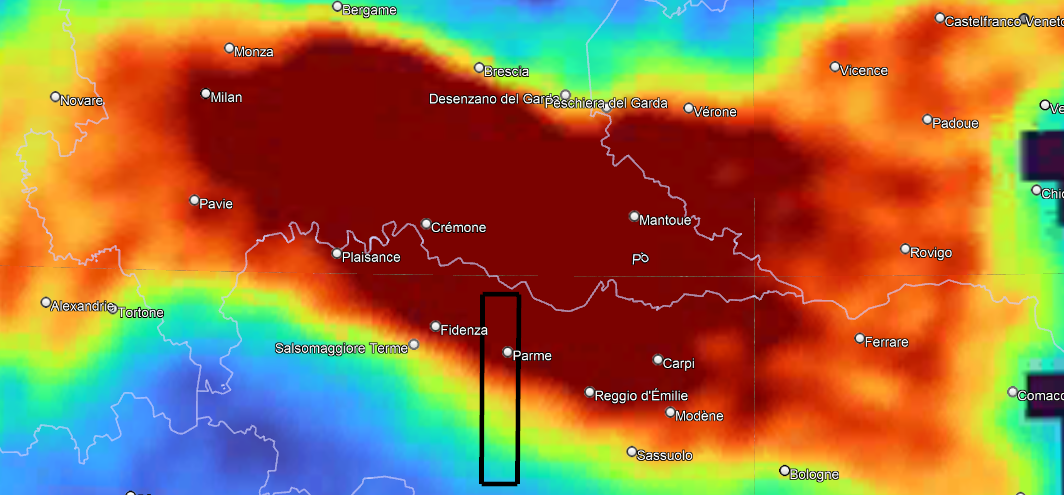 Nitrosat - 500 m
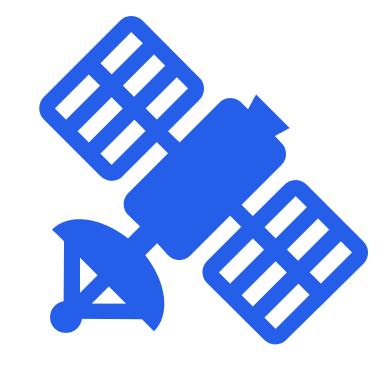 NITROCAM - 12 m
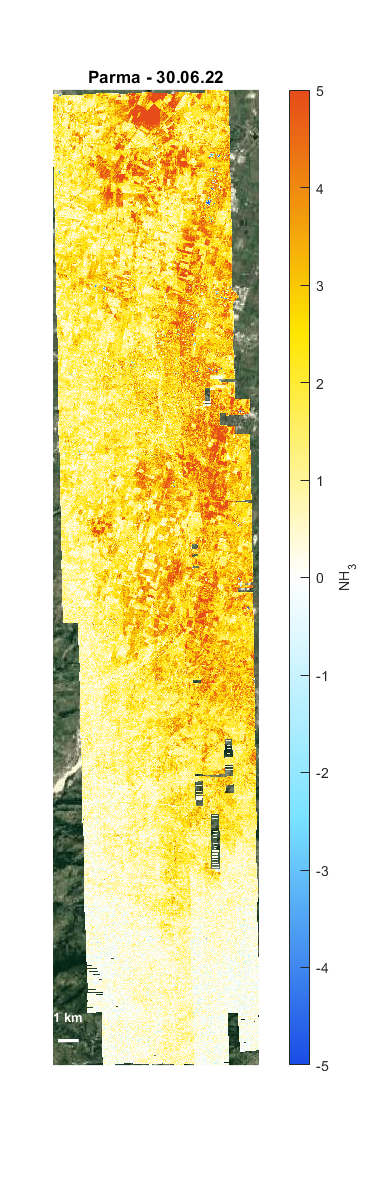 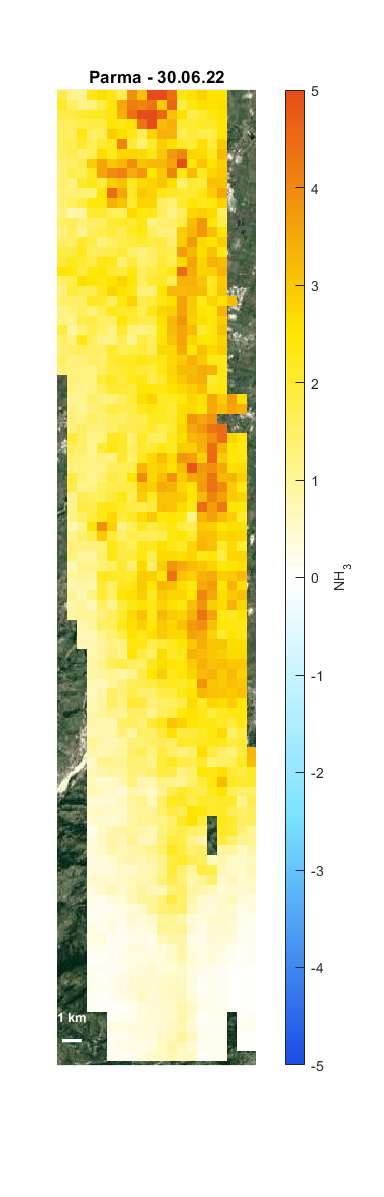 Italy flight – Parma
Flight over the region of Parma
Gradient of NH3
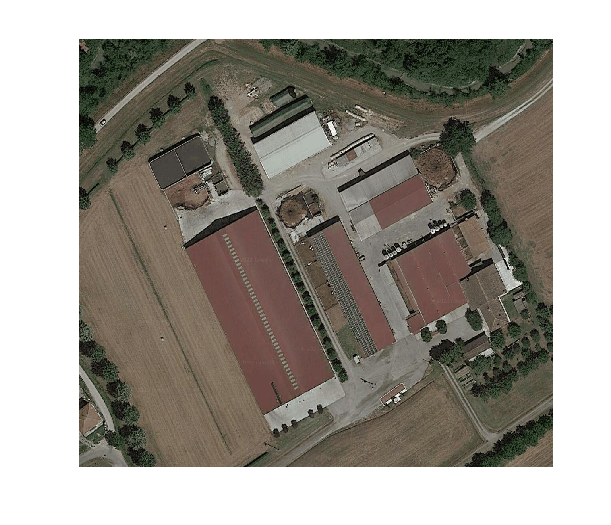 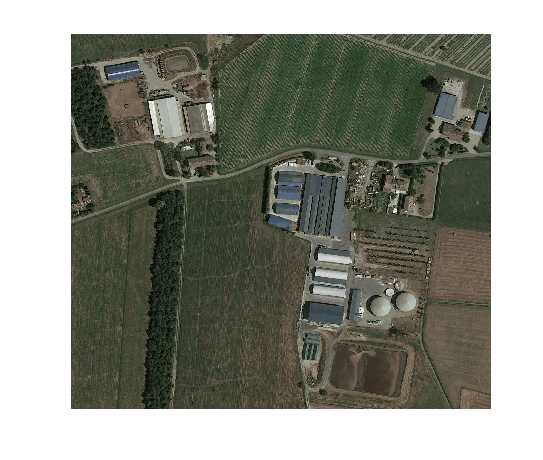 IASI measurements
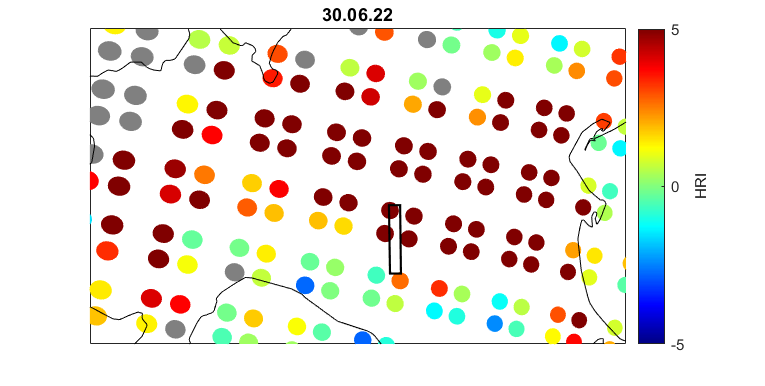 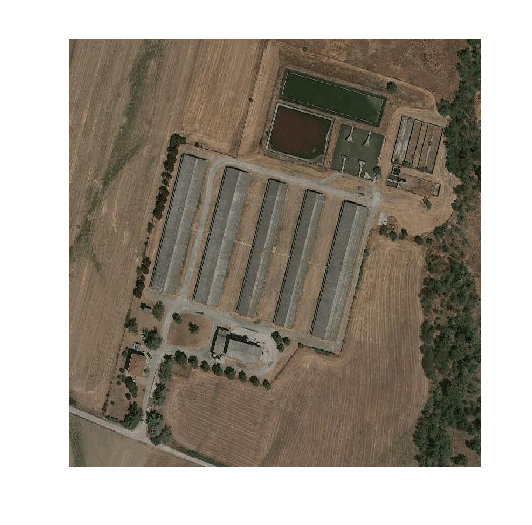 EUFAR – Aircraft observations of NH3
32
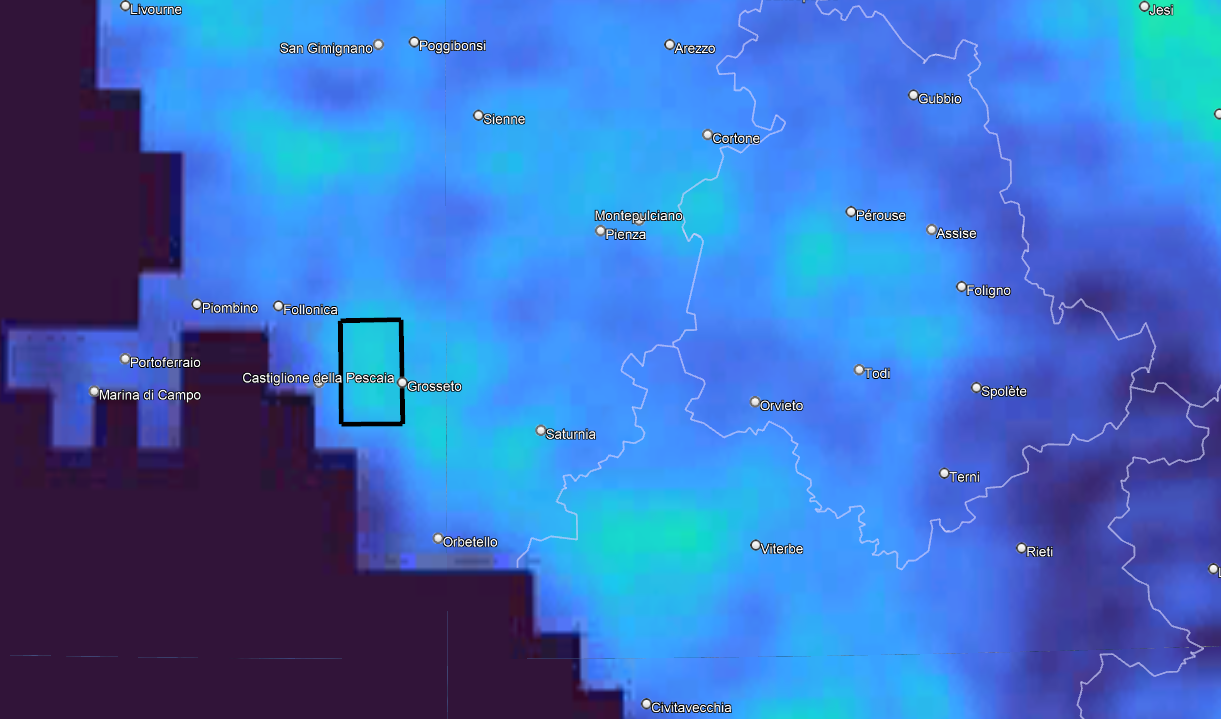 Italy flight – Grosseto
Flight over a fertilizer experiment in Grosseto
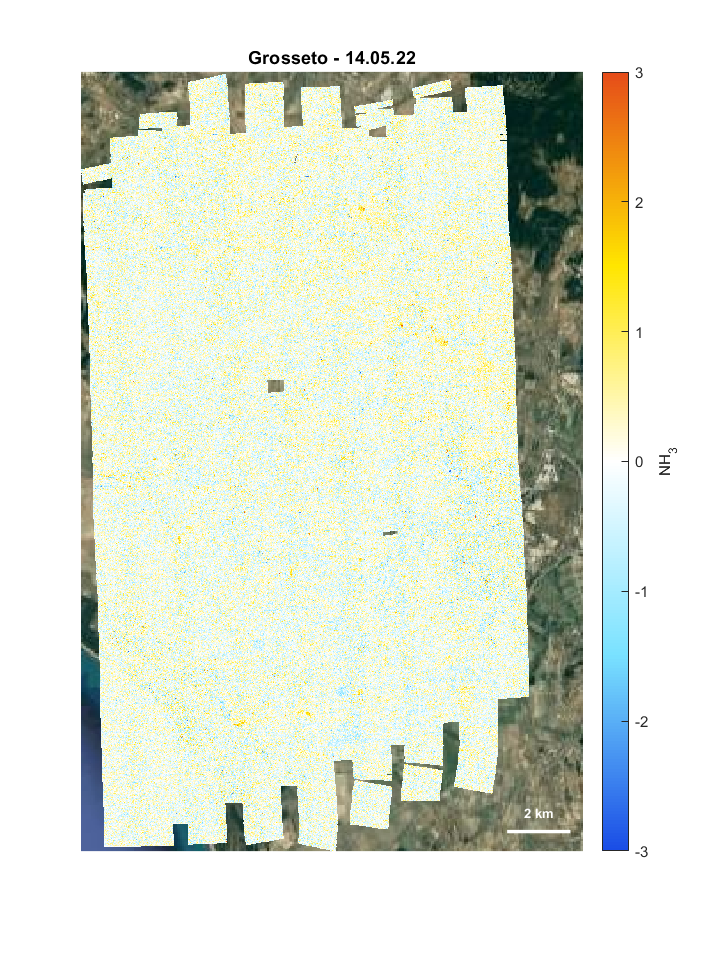 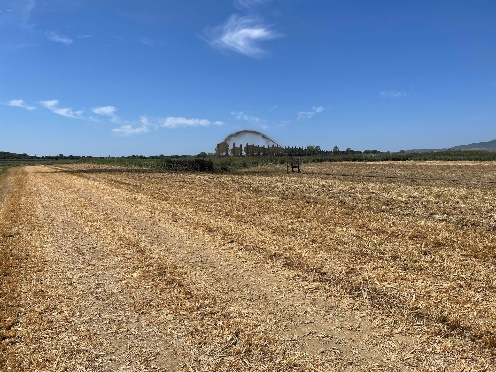 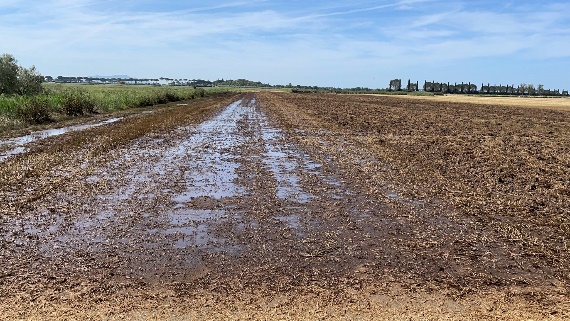 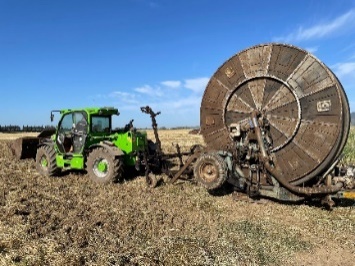 EUFAR – Aircraft observations of NH3
33
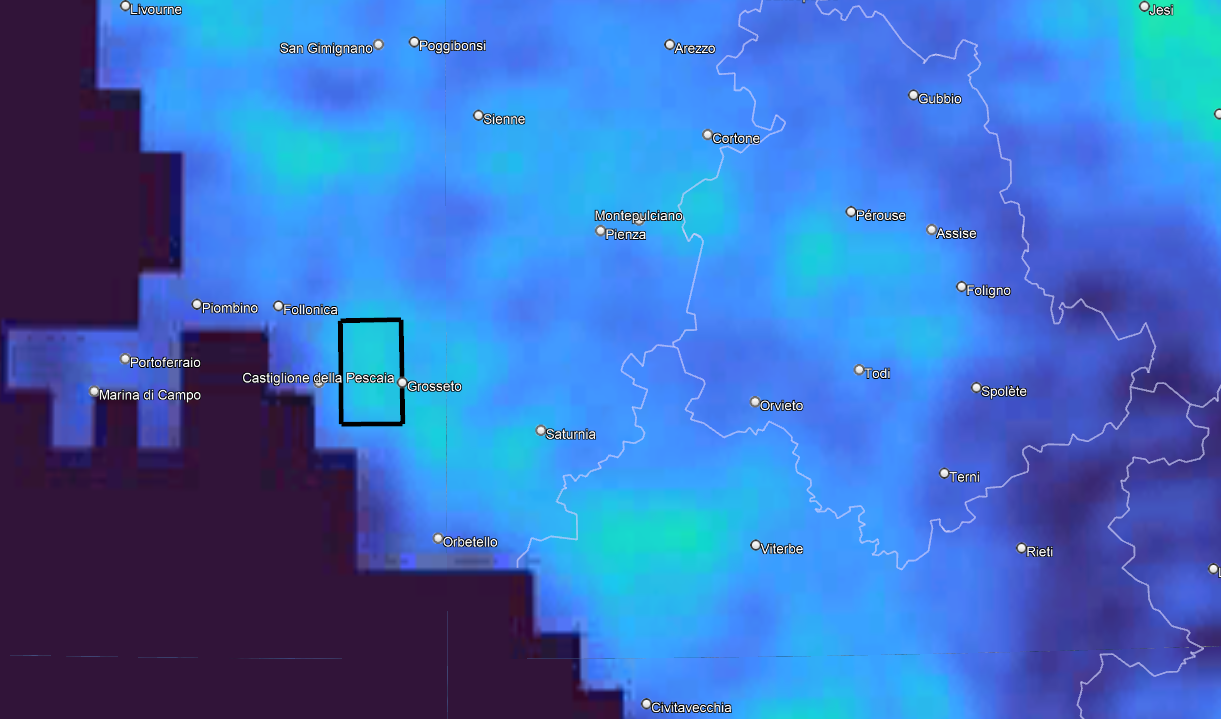 Italy flight – Grosseto
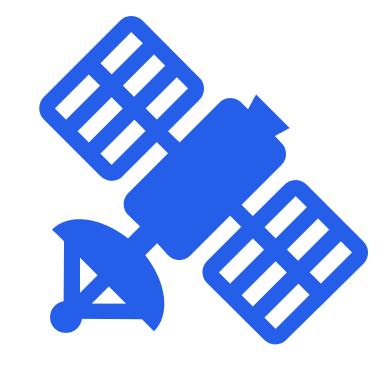 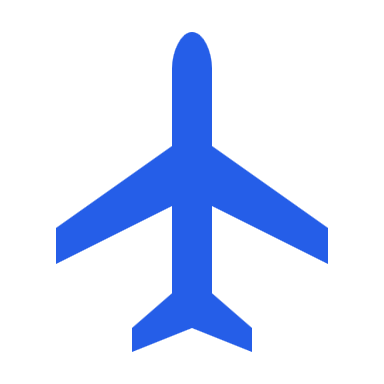 Nitrosat – 500 m
NITROCAM – 12 m
Flight over a fertilizer experiment in Grosseto
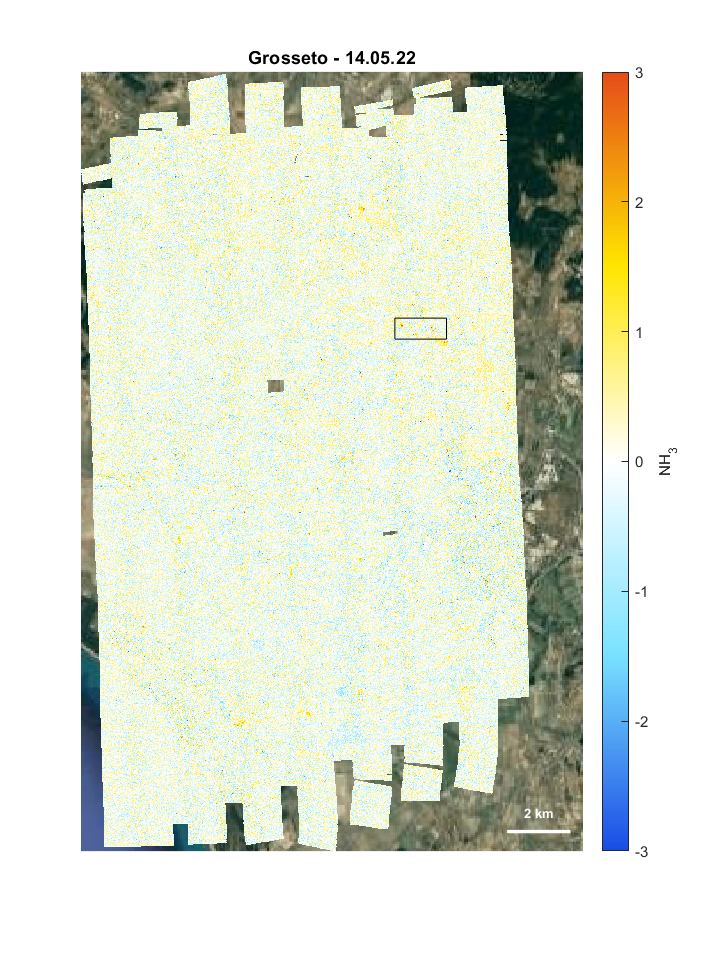 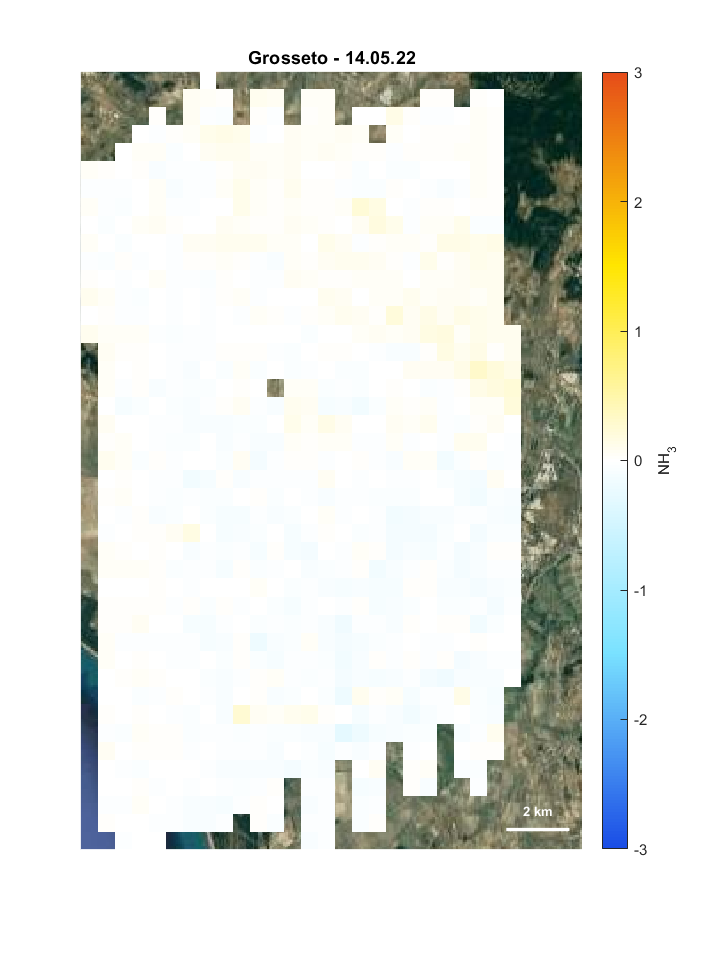 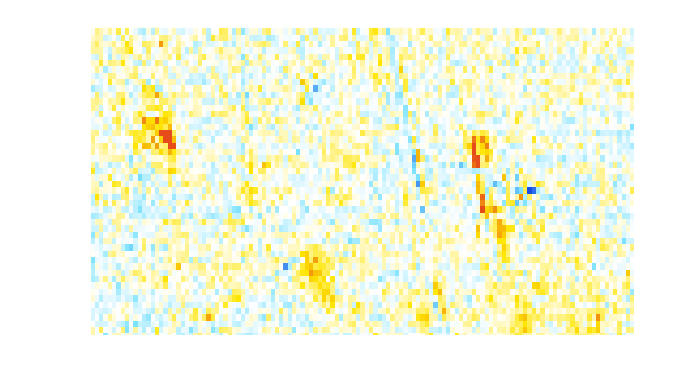 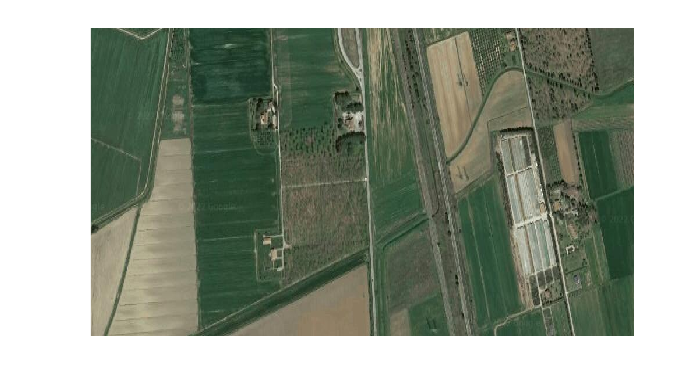 EUFAR – Aircraft observations of NH3
34
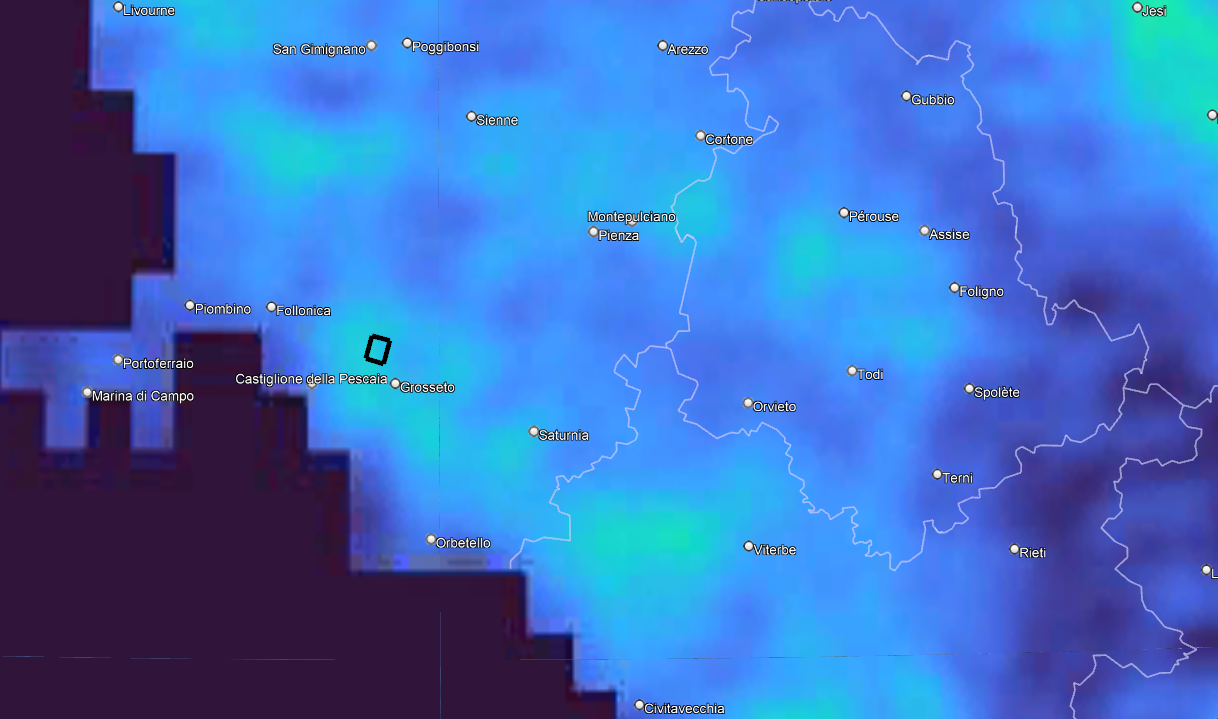 Grosseto – One day after the release
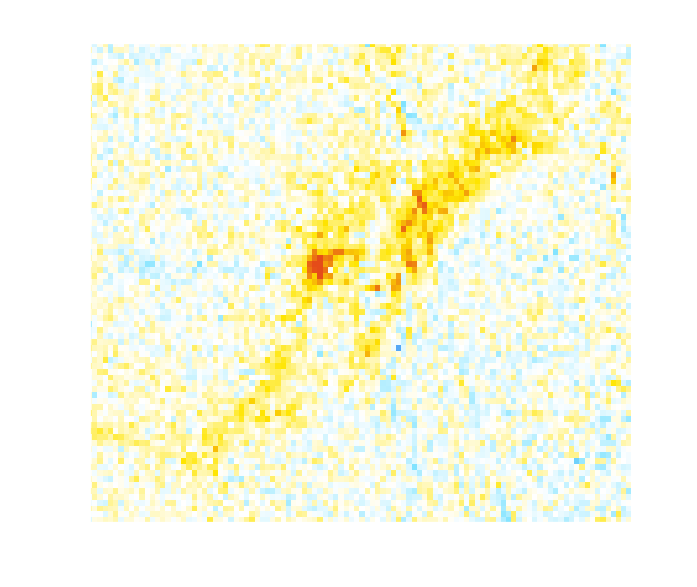 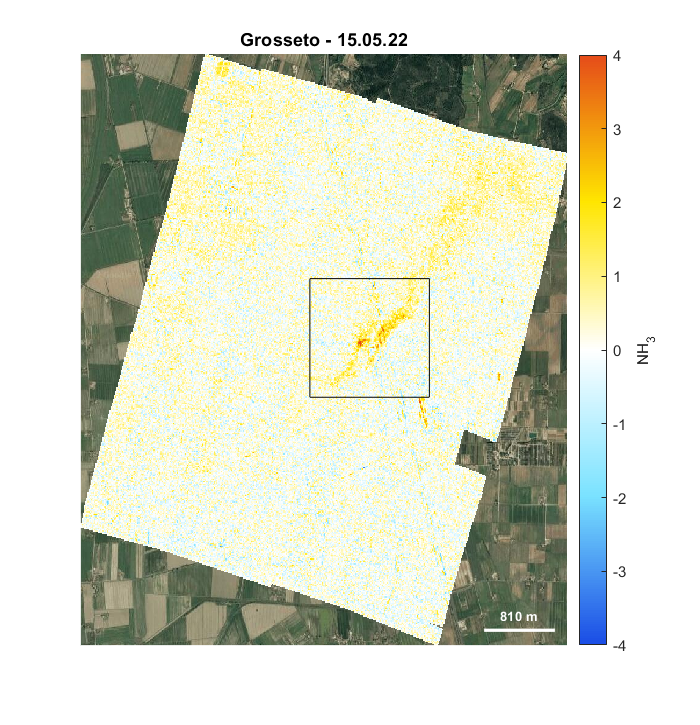 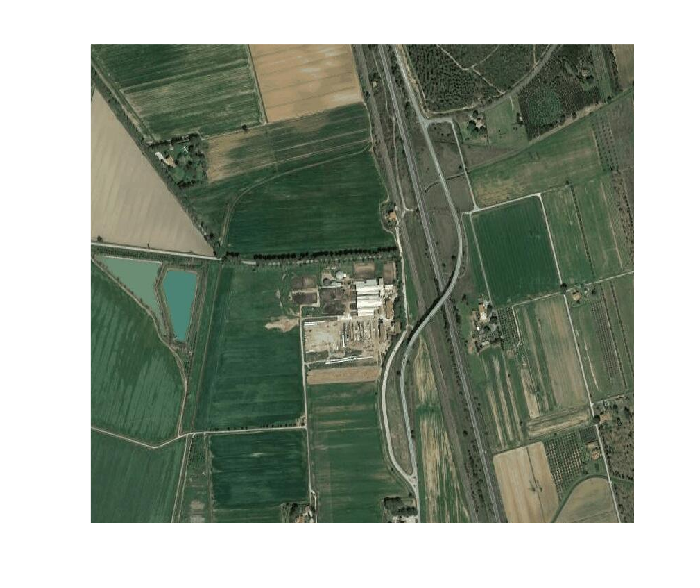 Lagoons
Cows
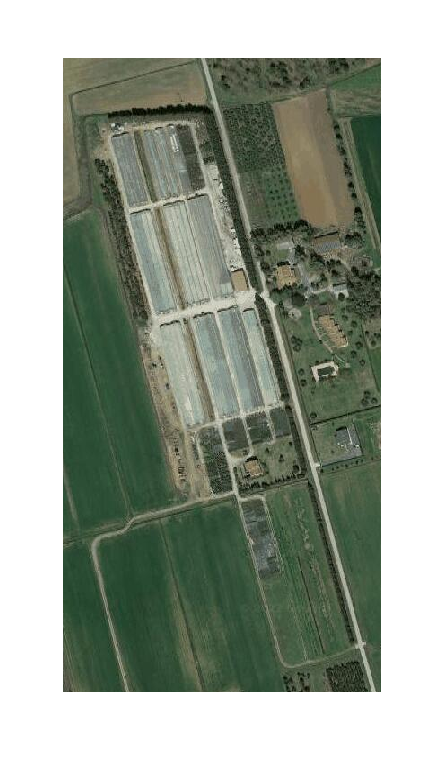 Greenhouses
EUFAR – Aircraft observations of NH3
35
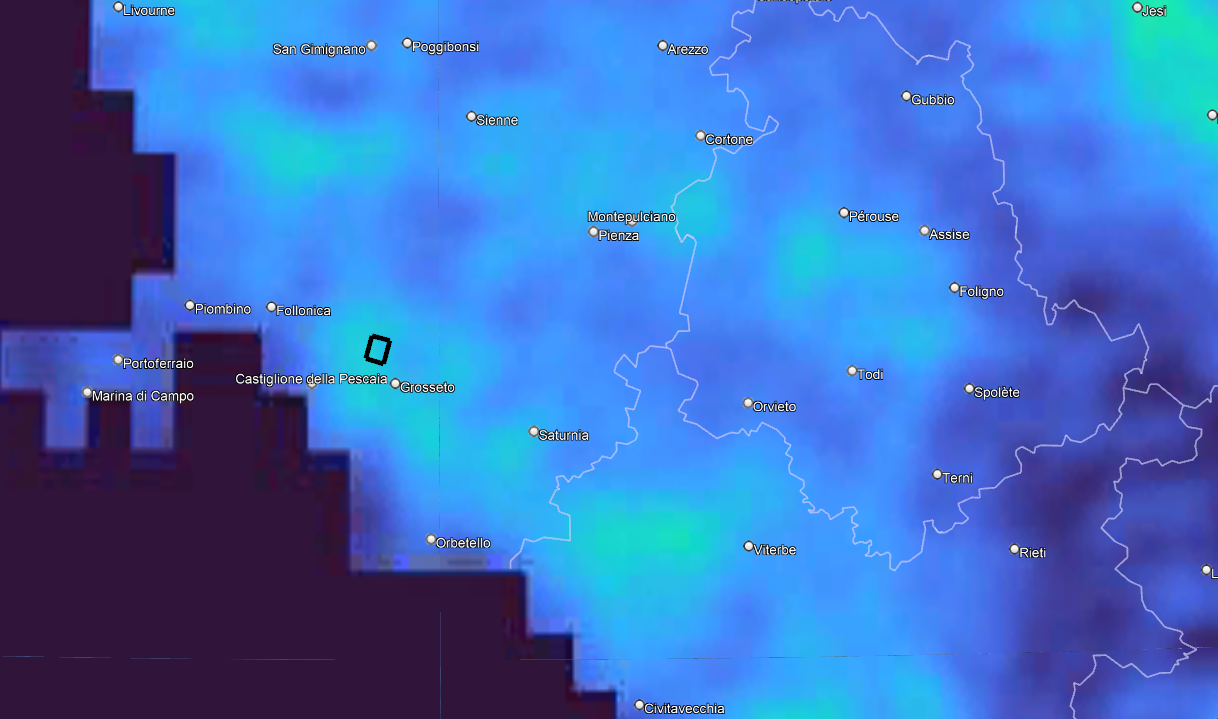 Three days after the fertilizer experiment
One day after the fertilizer experiment
Grosseto
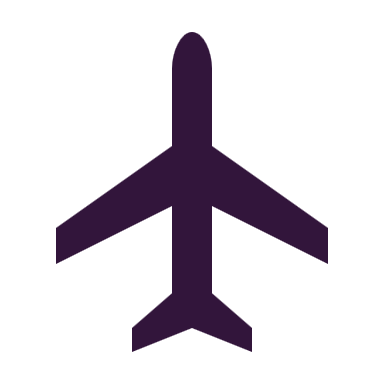 NITROCAM – 12 m
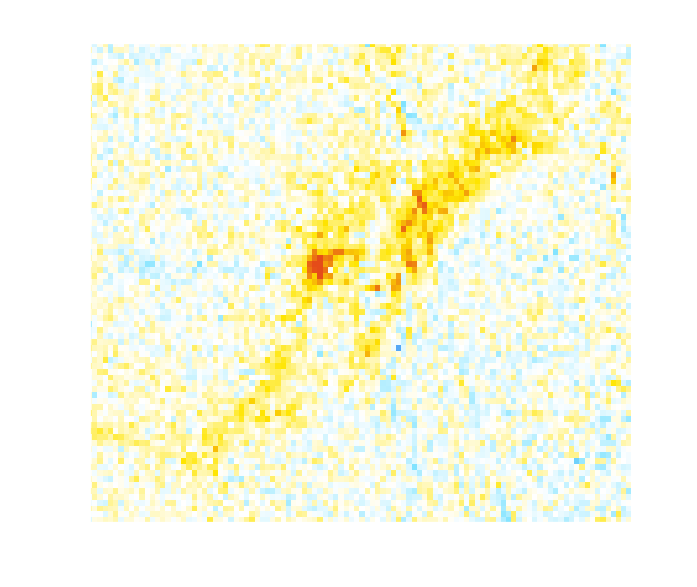 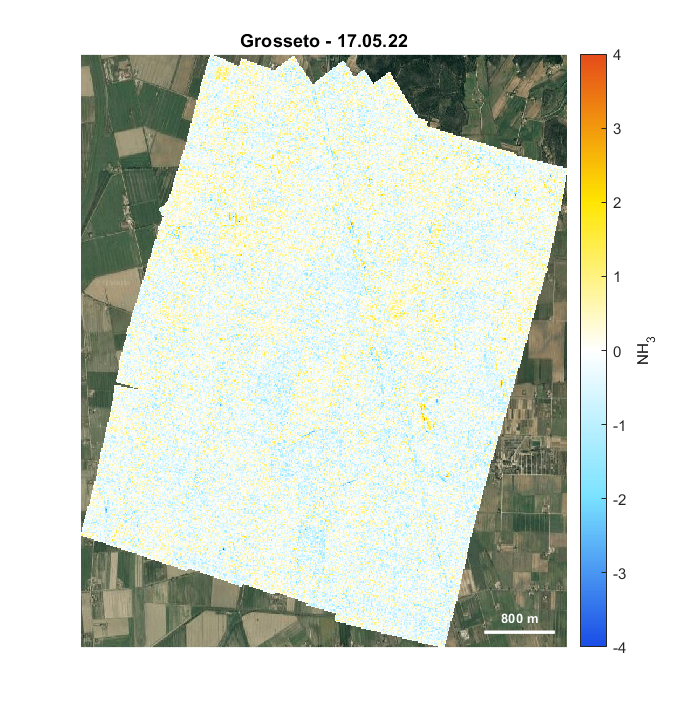 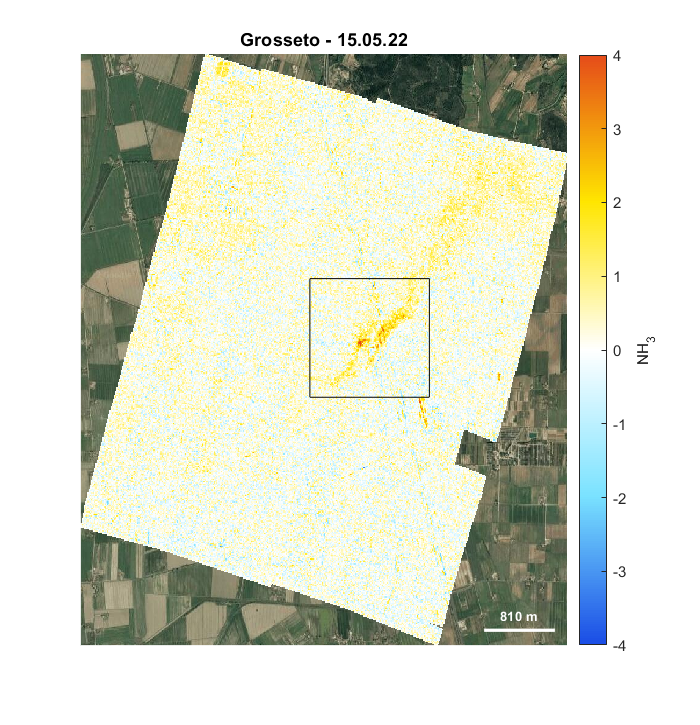 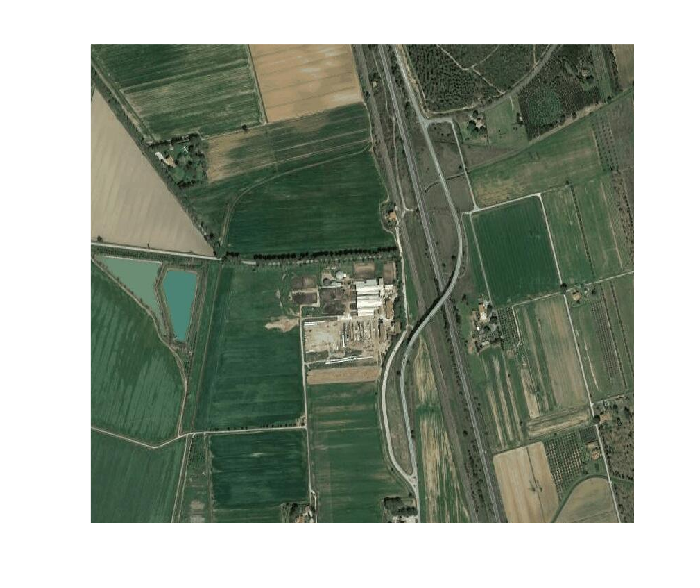 Lagoons
Cows
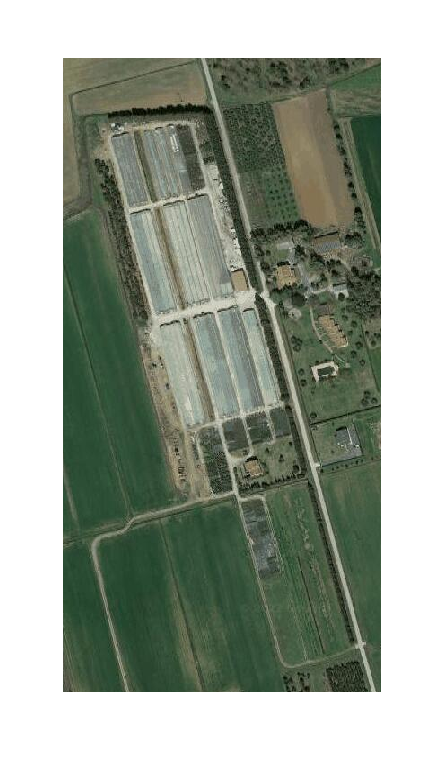 Greenhouses
EUFAR – Aircraft observations of NH3
36
Three days after the fertilizer experiment
One day after the fertilizer experiment
Grosseto
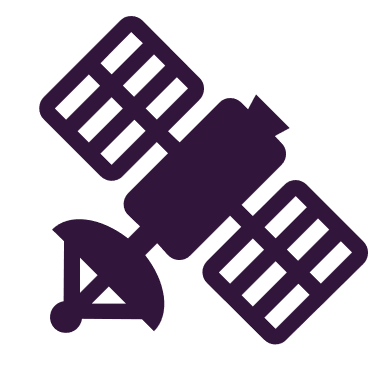 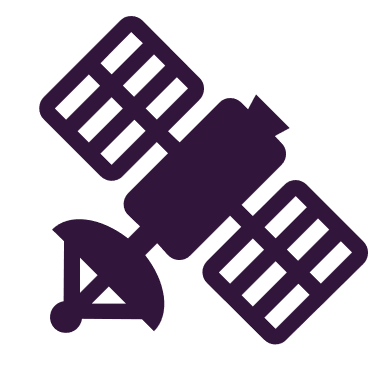 Nitrosat – 500 m
Nitrosat – 500 m
Degradation of the spatial resolution at 500 m
Detection of one plume coming from the farm
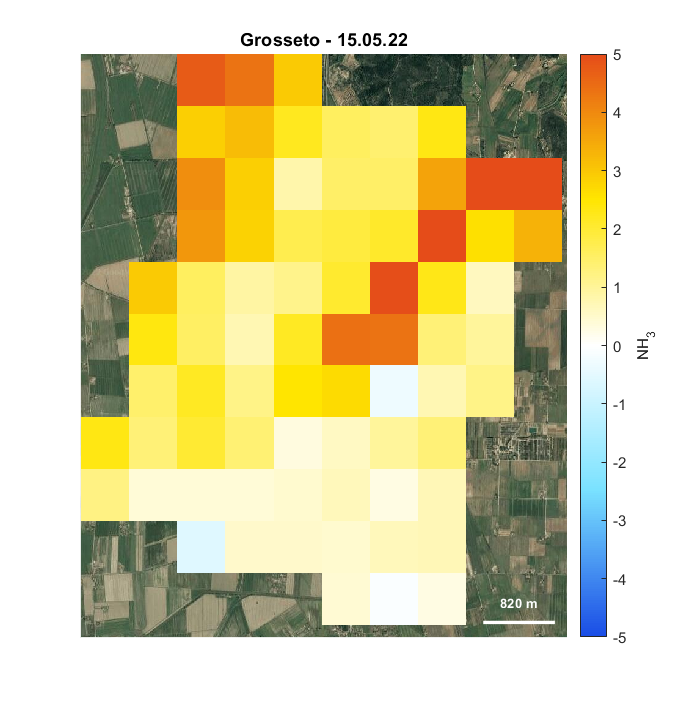 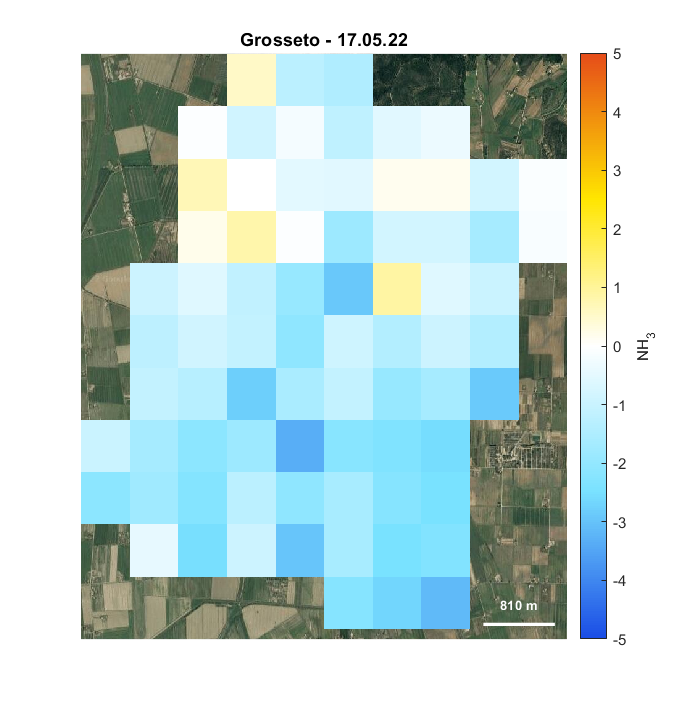 EUFAR – Aircraft observations of NH3
37
Conclusions
Limitation of current sounders for observing/estimating NH3 emissions
	 the satellite Nitrosat
	 supported by the NITROCAM aircraft campaigns
The driving uncertainty for quantifying emissions : the plume behavior
Some small industrial point sources will be missed at 500 m resolution
Individual farms and freshly fertilized fields can be detected
Multiple overpasses needed to constrain emissions on an individual farm level and to distinguish point sources from fertilized field
Thank you!